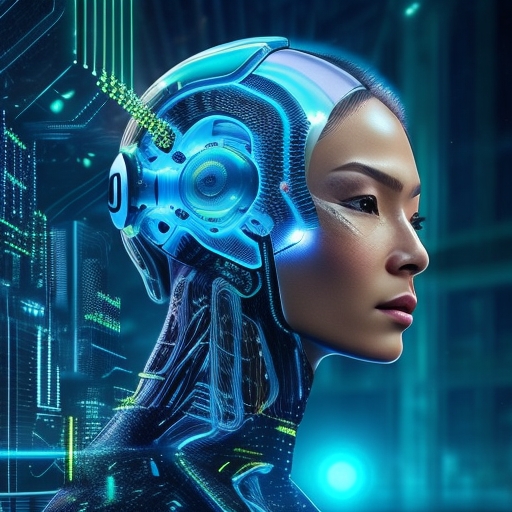 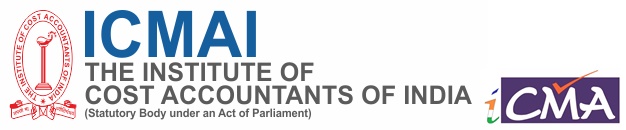 AI - The Most Disruptive Technology of the Century and its impact on Finance & Business
Webinar
December 30 2023
4.00 – 6.00 PM(IST)
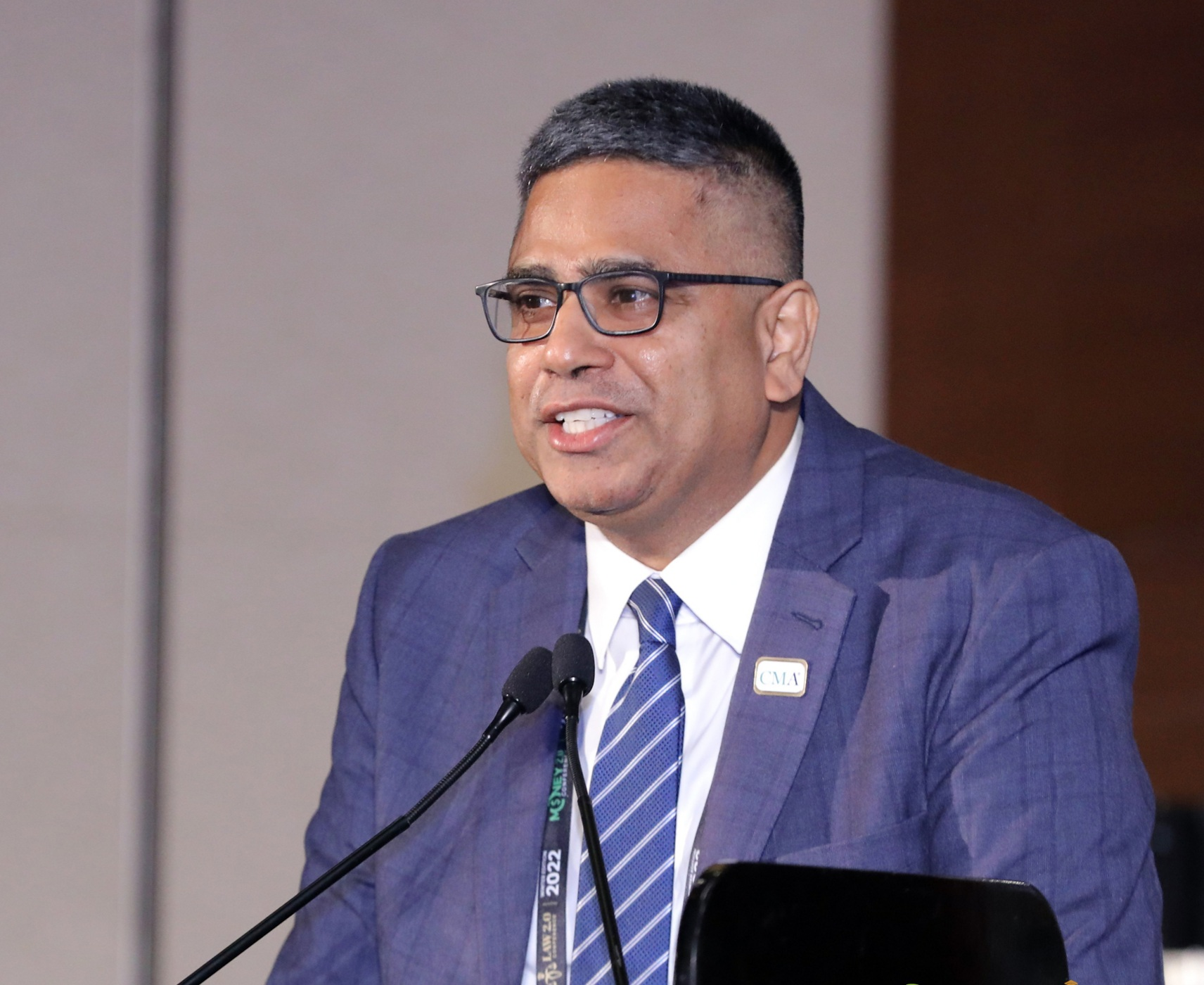 Tamil Selvan Ramadoss
SFA(Harvard), ACMA(India), CMA(USA), CSCA(USA),MIPA(Aus.),MCSI (UK), PMP(USA),PMI-RMP(USA)
Group Chief Finance & Business Transformation Officer, Dubai, UAE 
Chairman – Professional Development, ICMAI, 
Dubai Overseas Centre
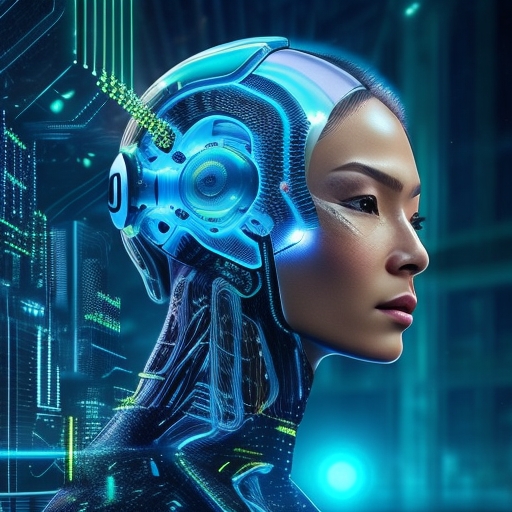 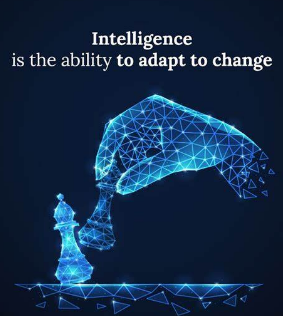 “Artificial intelligence is the future and the future is here.” – Dave Waters
1
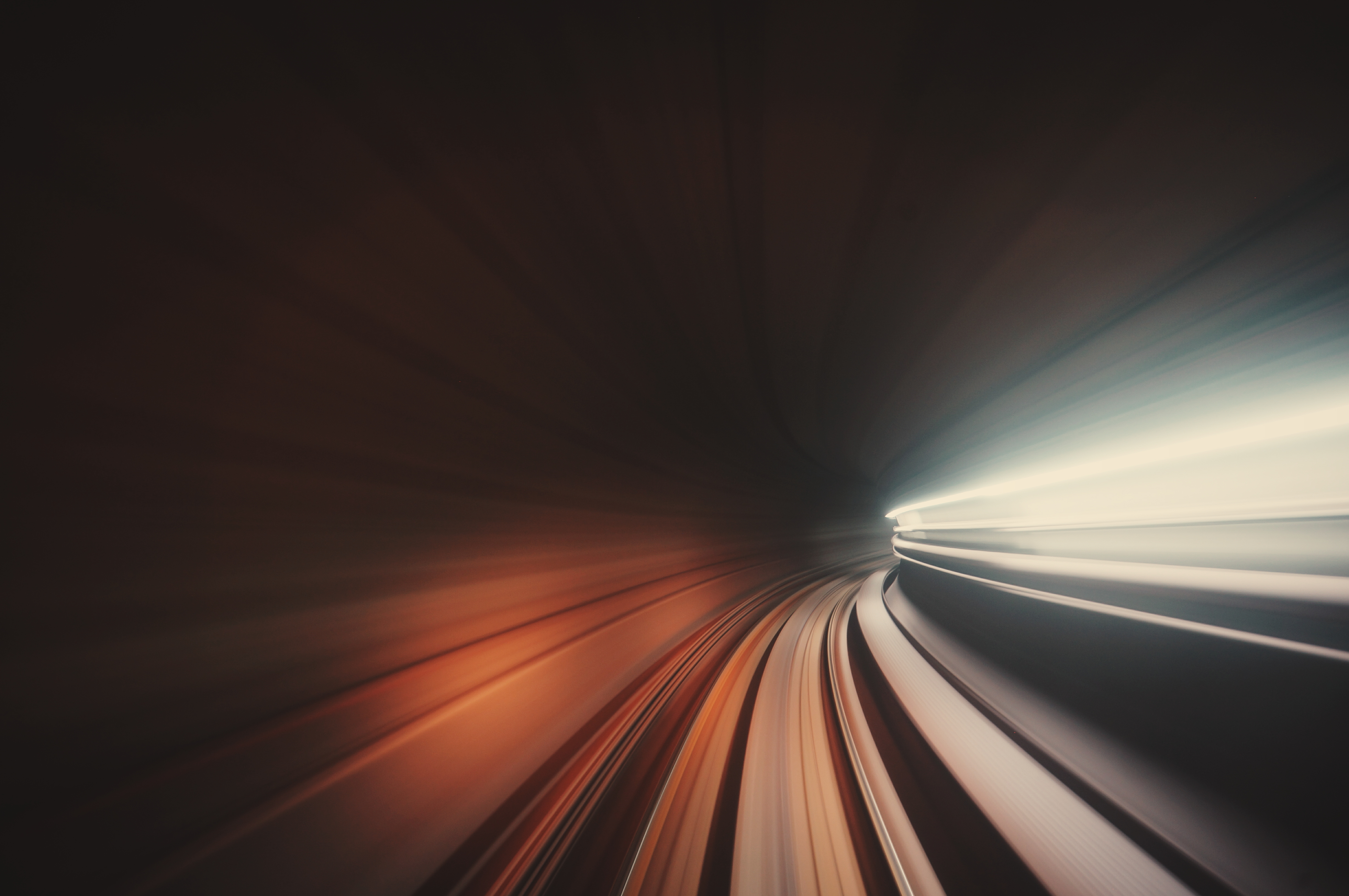 Stages of Industrial Revolution
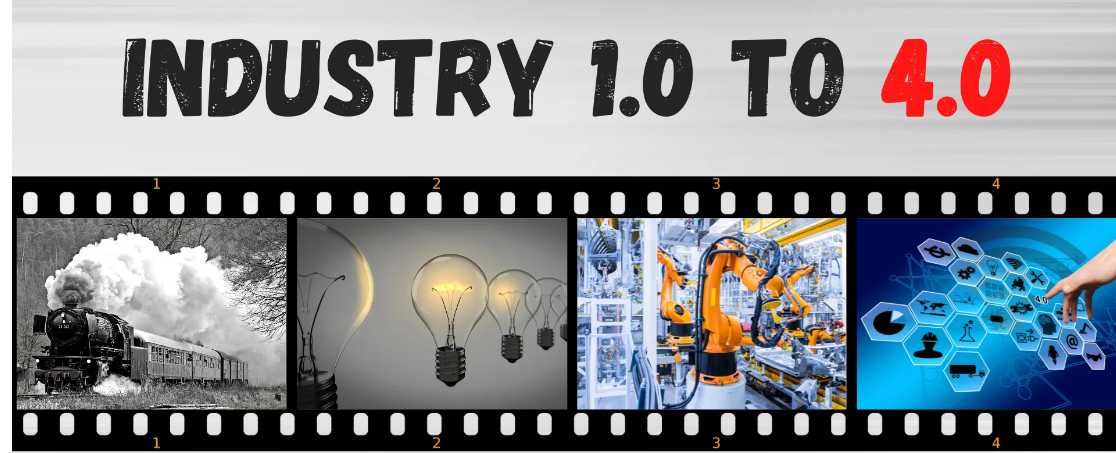 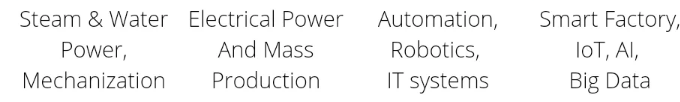 2
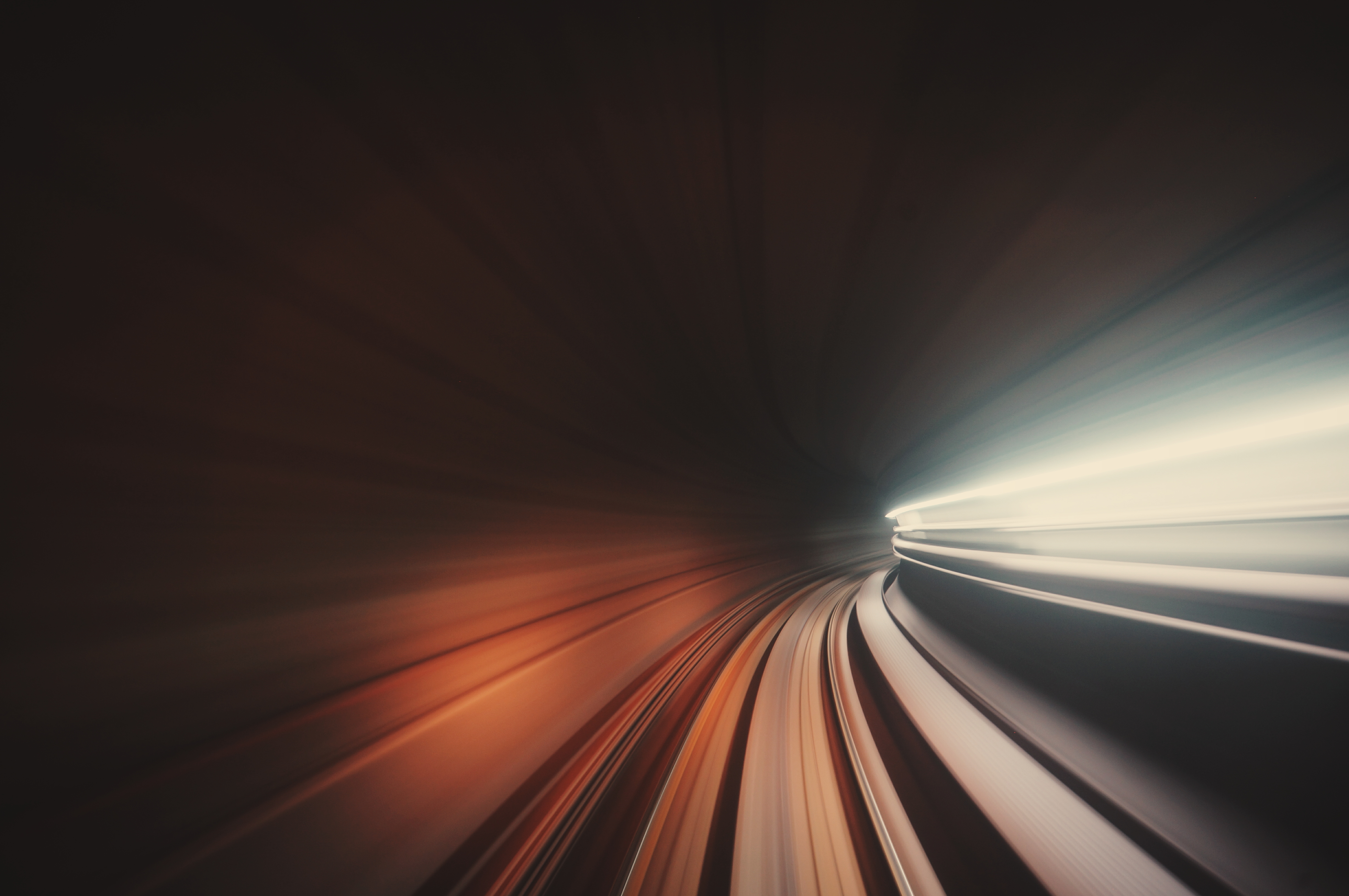 AI – The most Disruptive Technology of the Century
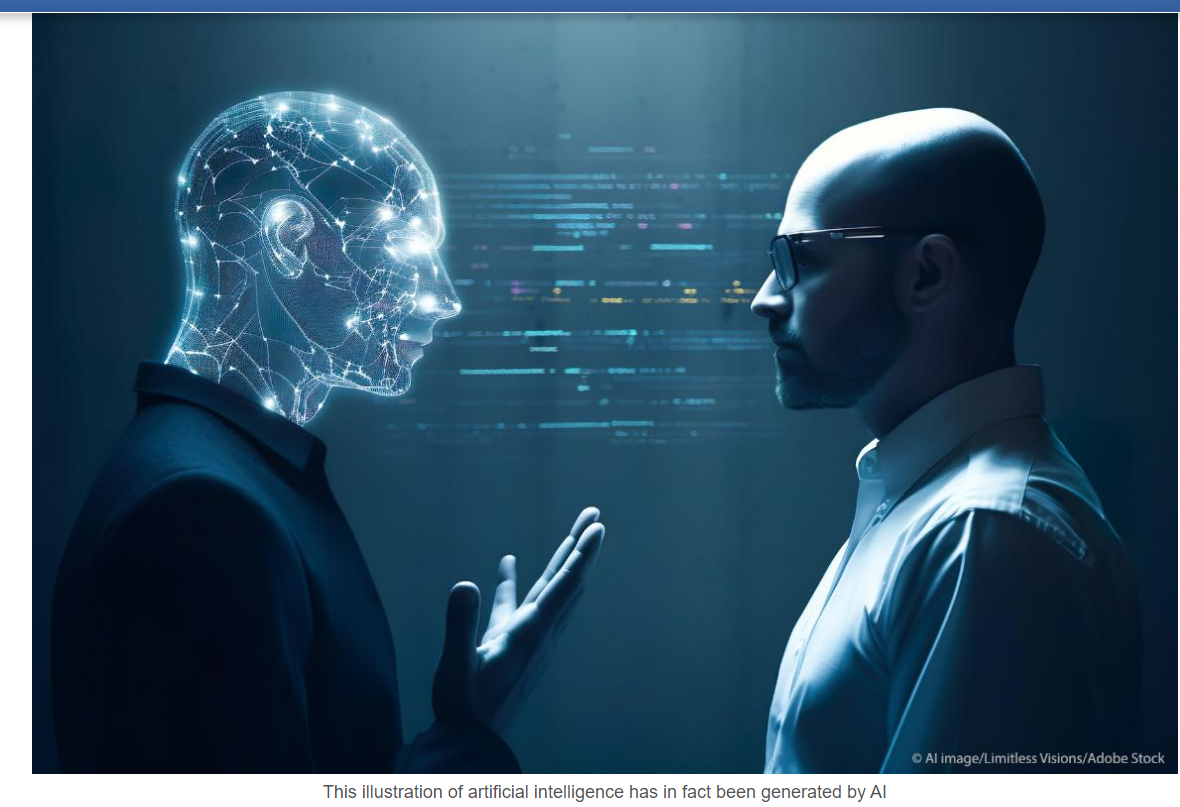 “Our intelligence is what makes us human, and AI is an extension of that quality.” –Yann LeCun
3
According to Statista data, the AI market size is projected to rise from USD 241.8 Bn in 2023 to almost USD 740 Bn in 2030, accounting for a compound annual growth rate of 17.3%.
4
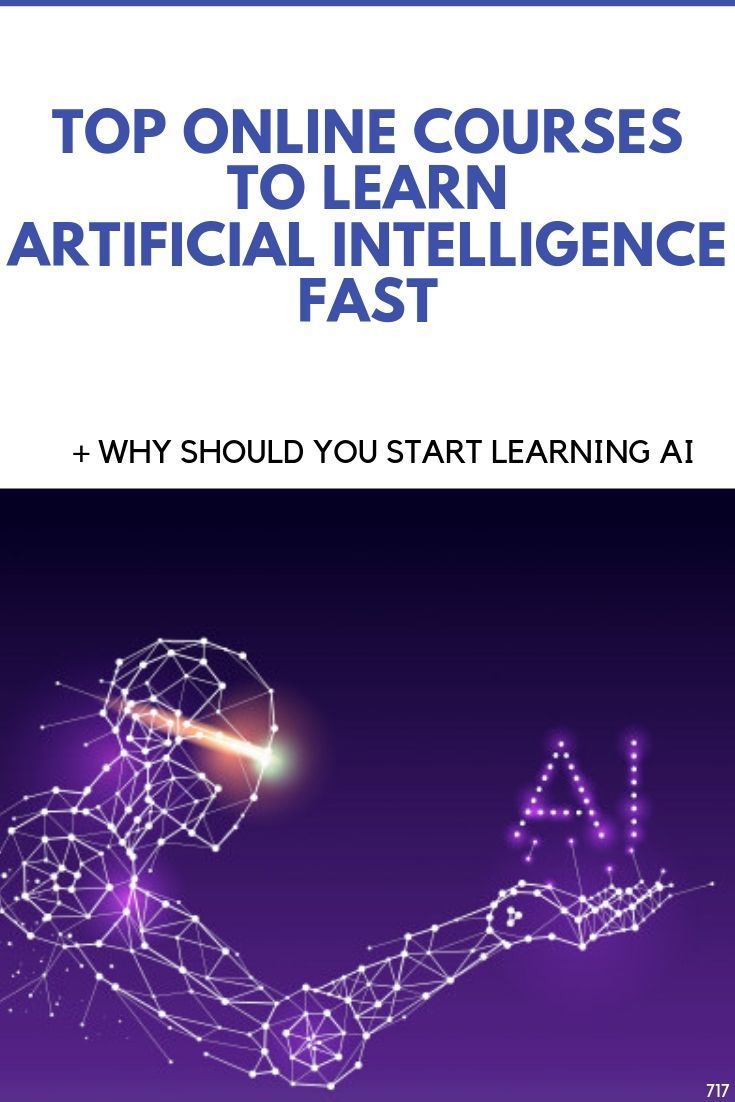 AI – The Indian Context
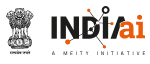 The Ministry of Electronics and Information Technology (MeitY) had set up seven expert groups to collectively brainstorm on the vision, objectives, outcomes, and design for each of IndiaAI's pillars. The Working Groups have submitted the first edition of IndiaAI report which lays out the fulcrum of India’s AI strategy that was envisaged by the Hon’ble Prime Minister of India, Shri Narendra Modi Ji.
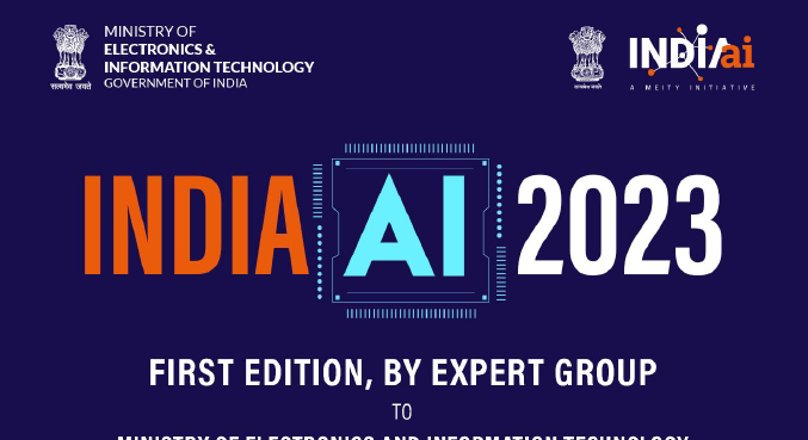 The AI market size reached $ 680 million in 2022 and is expected to reach $3.935.5 million by 2028, with a CAGR of 33.28% between 2023 and 2028.

(AI) is expected to add $967 billion to the Indian economy by 2035, and around $450-500 billion to the nation’s GDP by 2025, accounting for 10 per cent of the country’s target of $5 trillion GDP.
5
AI – The Indian Context
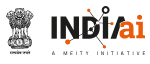 GPAI is a multistakeholder initiative established in June 2020 with 15 members to guide the responsible development and use of AI.

 The purpose of the initiative is to bridge the gap between theory and practice in AI by supporting cutting-edge research and applied activities aligned with human rights, democratic values and economic growth.

 India secured a pivotal leadership position in the Global Partnership on Artificial Intelligence, ascending from Incoming Support Chair in 2022-23 to Lead Chair from December 2023 for a one-year term. 

India’s AI leadership reached new heights as she hosted the 3-day GPAI Summit between 12-14 December, 2023 where all the 29 members united to shape the responsible AI landscape.
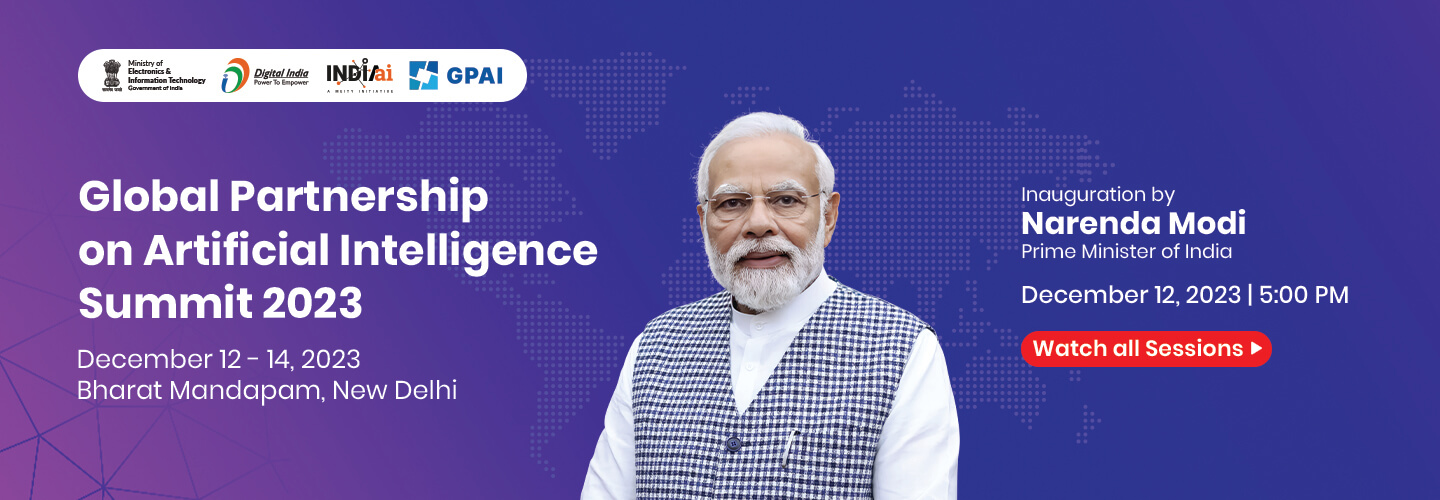 6
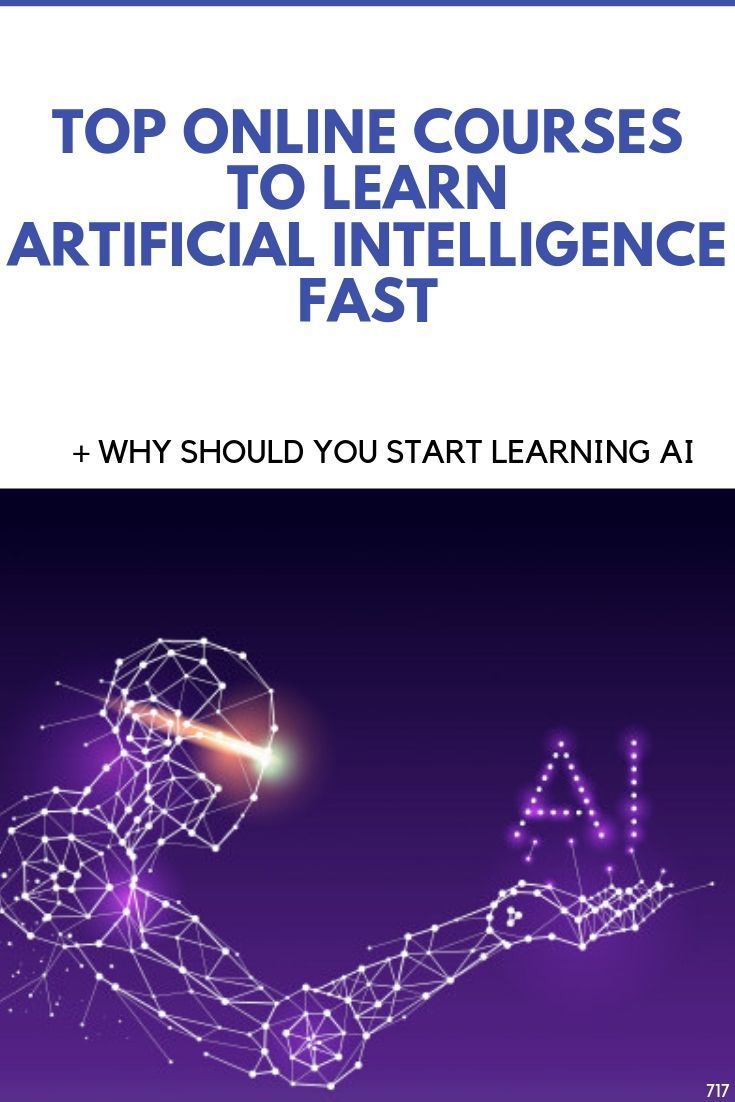 AI – The most Disruptive Technology of the Century
Artificial intelligence (AI) is rapidly changing how transactions and social interactions are organized in society today.
AI systems and the algorithms supporting their operations play an increasingly important role in making value-laden decisions for society, ranging from clinical decision support systems that make medical diagnoses, policing systems that predict the likelihood of criminal activities and filtering algorithms that categorize and provide personalized content for users.
The ability to mimic or rival human intelligence in complex problem-solving sets AI apart from other technologies, as many cognitive tasks traditionally performed by humans can be replaced and outperformed by machines.
7
IR 4.0
1. Digital Twins
2. IOT
3. AR
4. VR
5. 3-D Printing
6. AgriTech
7. Digital Biomarkers
8. Brian-Computer Interface
9. Techquity
10. AI Diagnostics
11. Supply chain IOT
12. Digital Thread of Assets LC
13. Digital Sovereignty
14. International Space Economy
15. Quantum Financial System
8
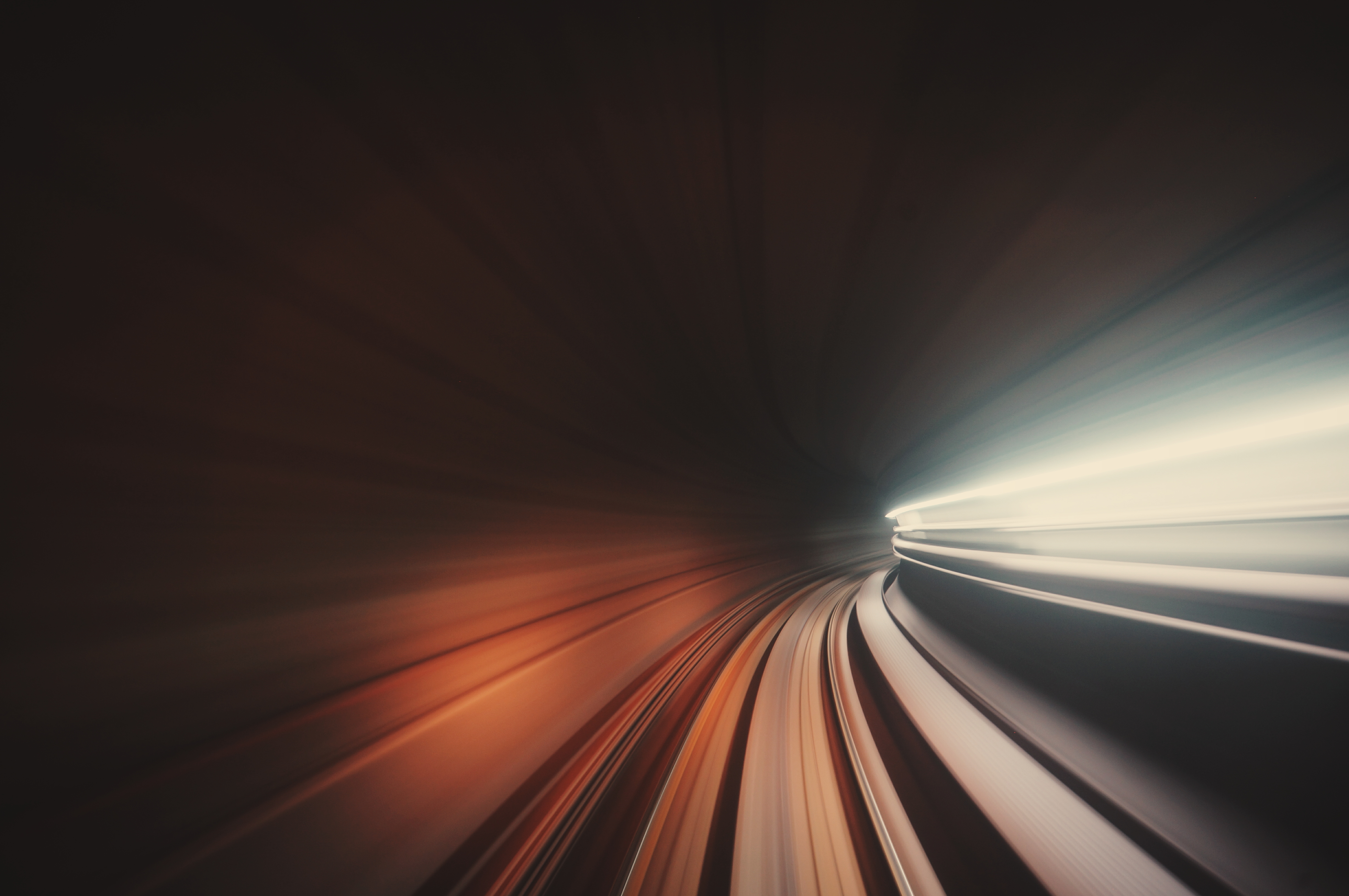 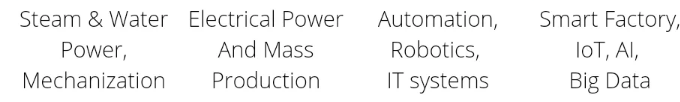 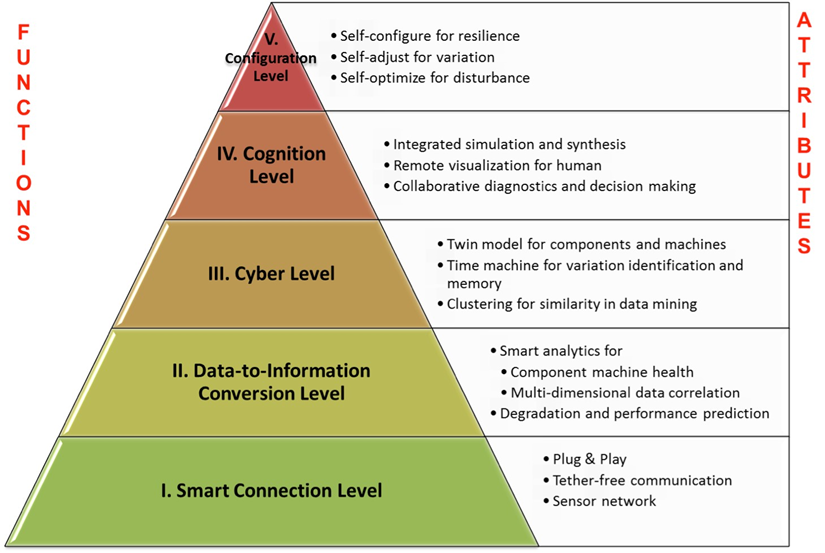 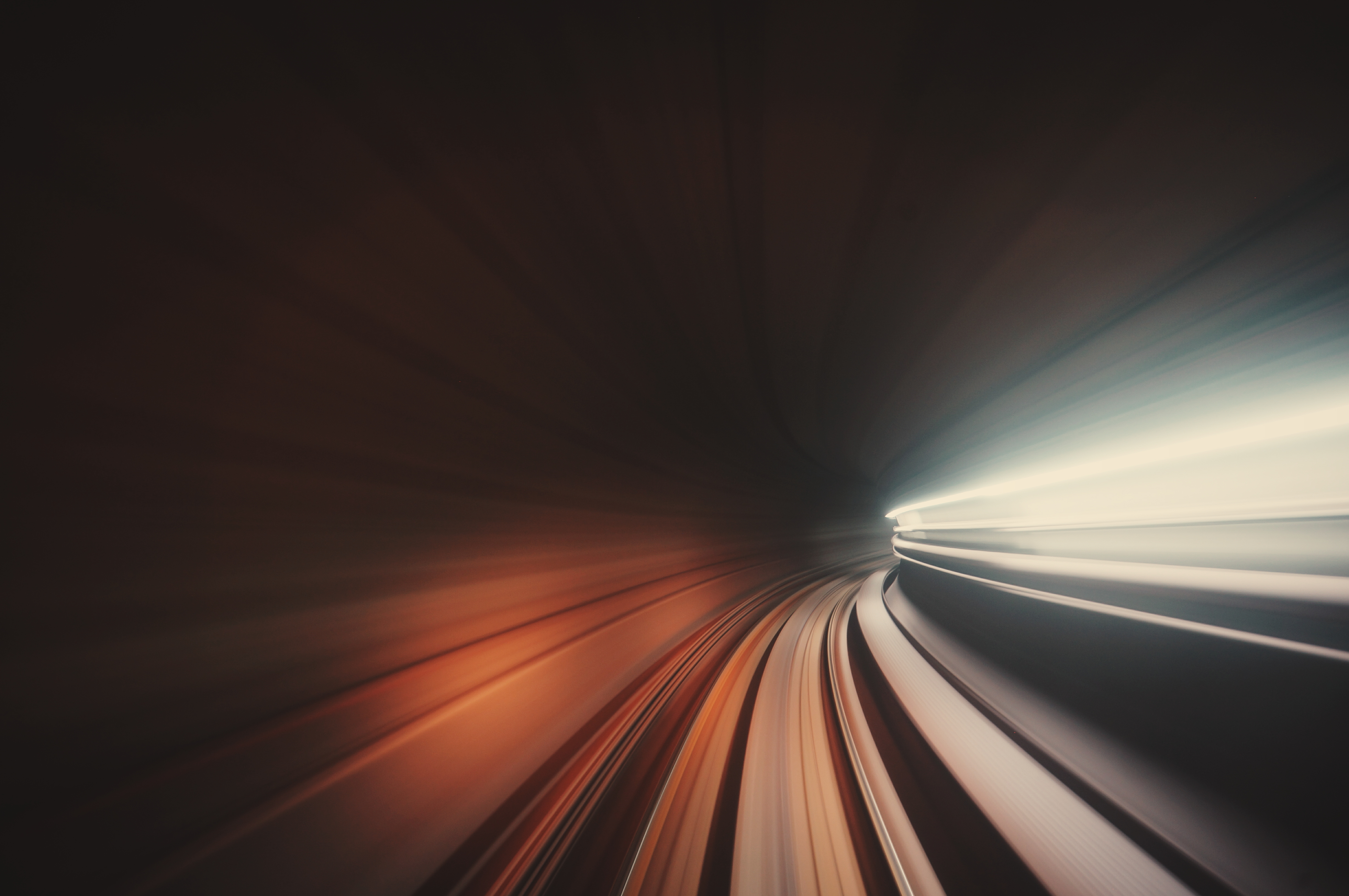 AI – The Most Disruptive Technology of the Century
.
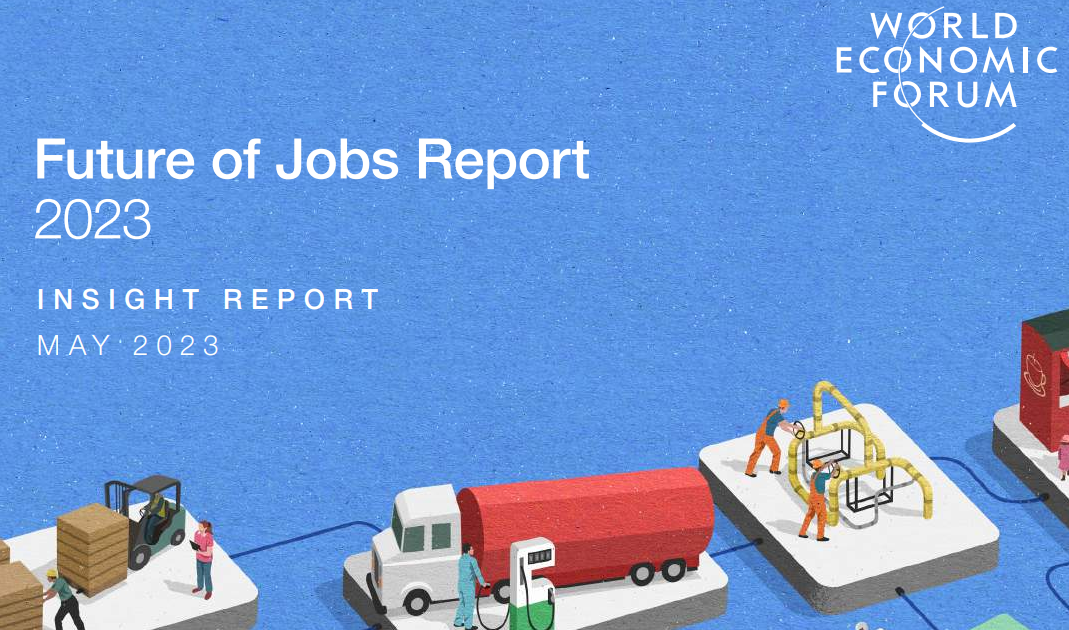 .
10
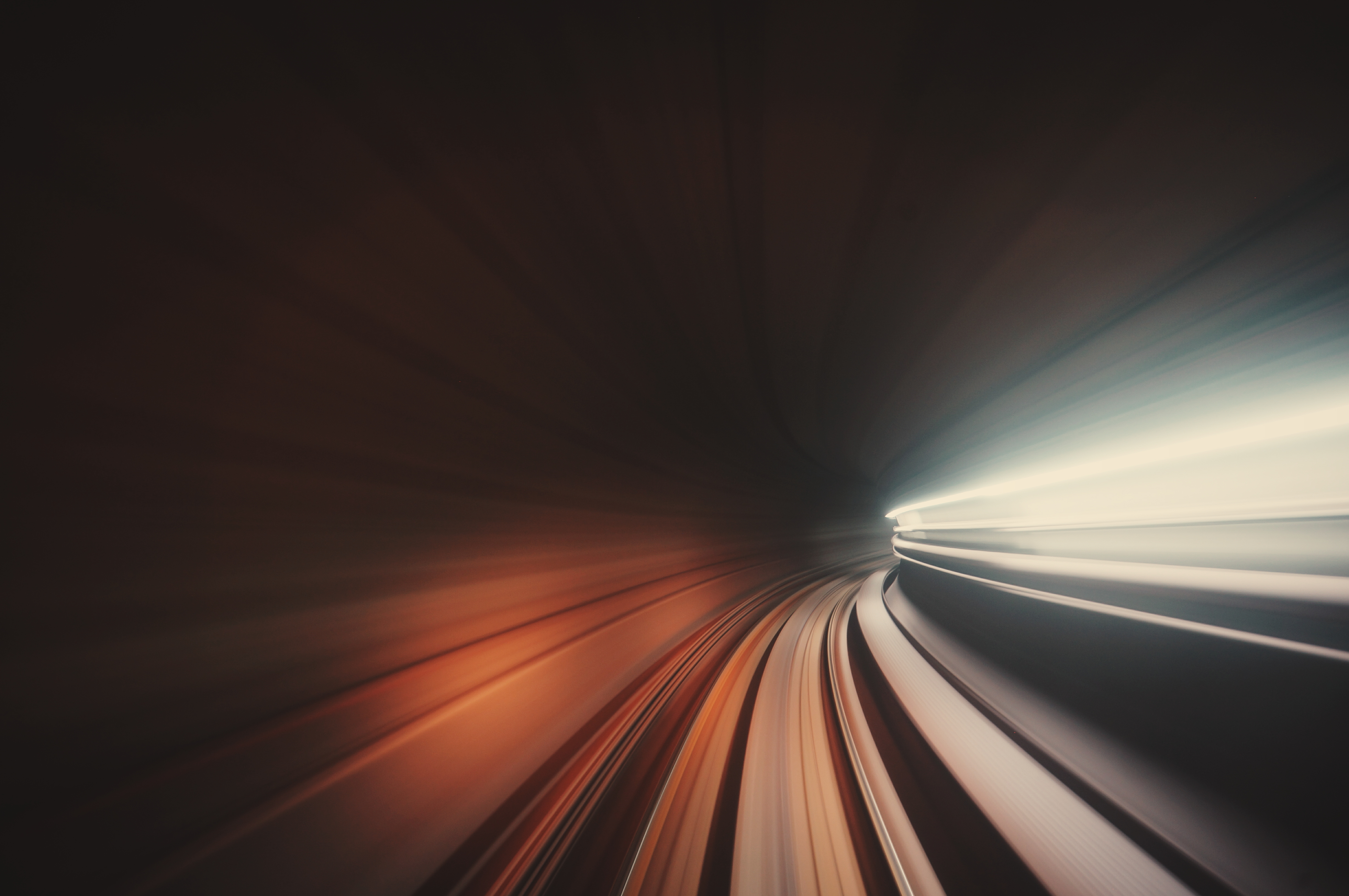 AI – The Most Disruptive Technology of the Century
.
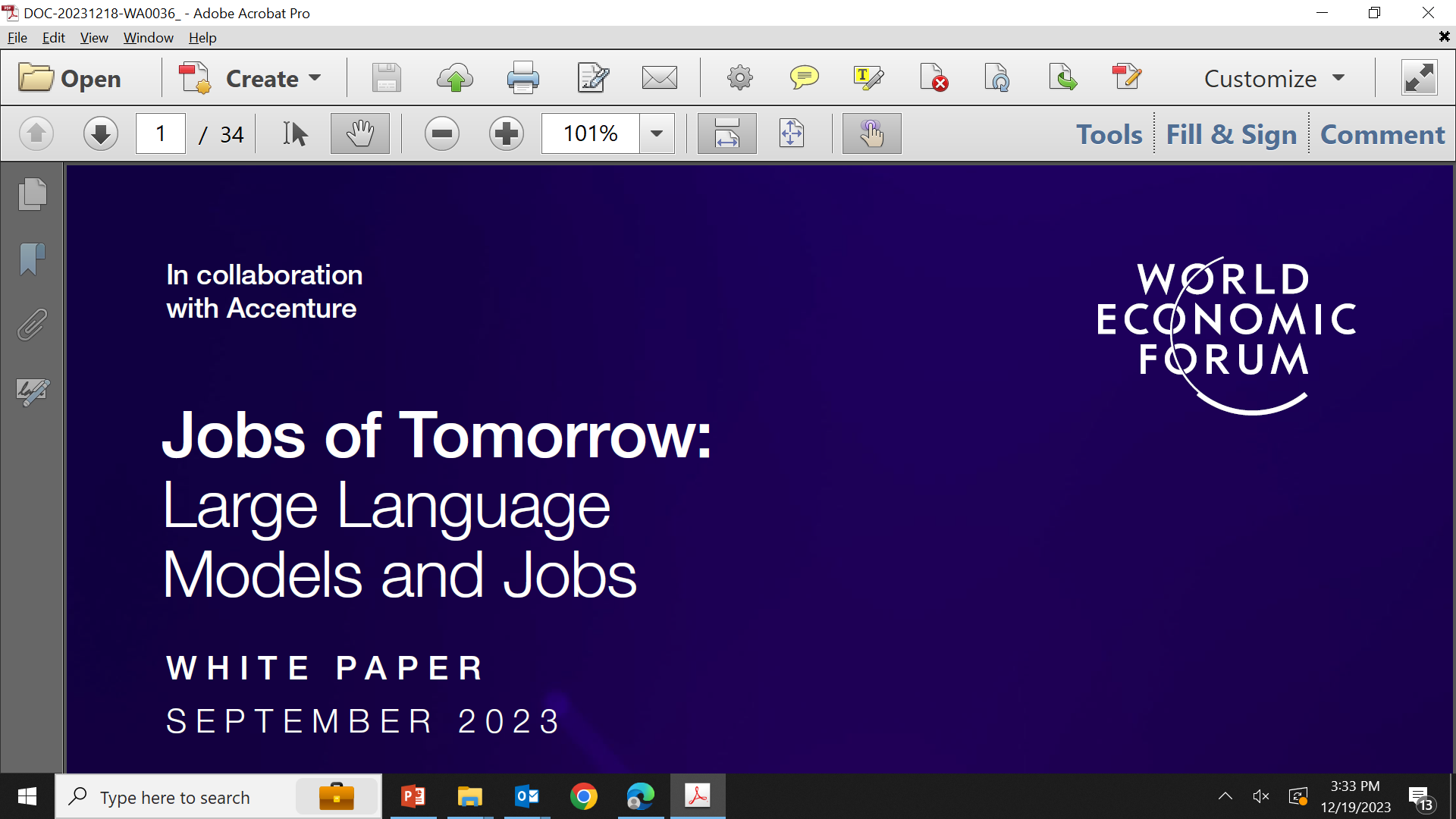 .
11
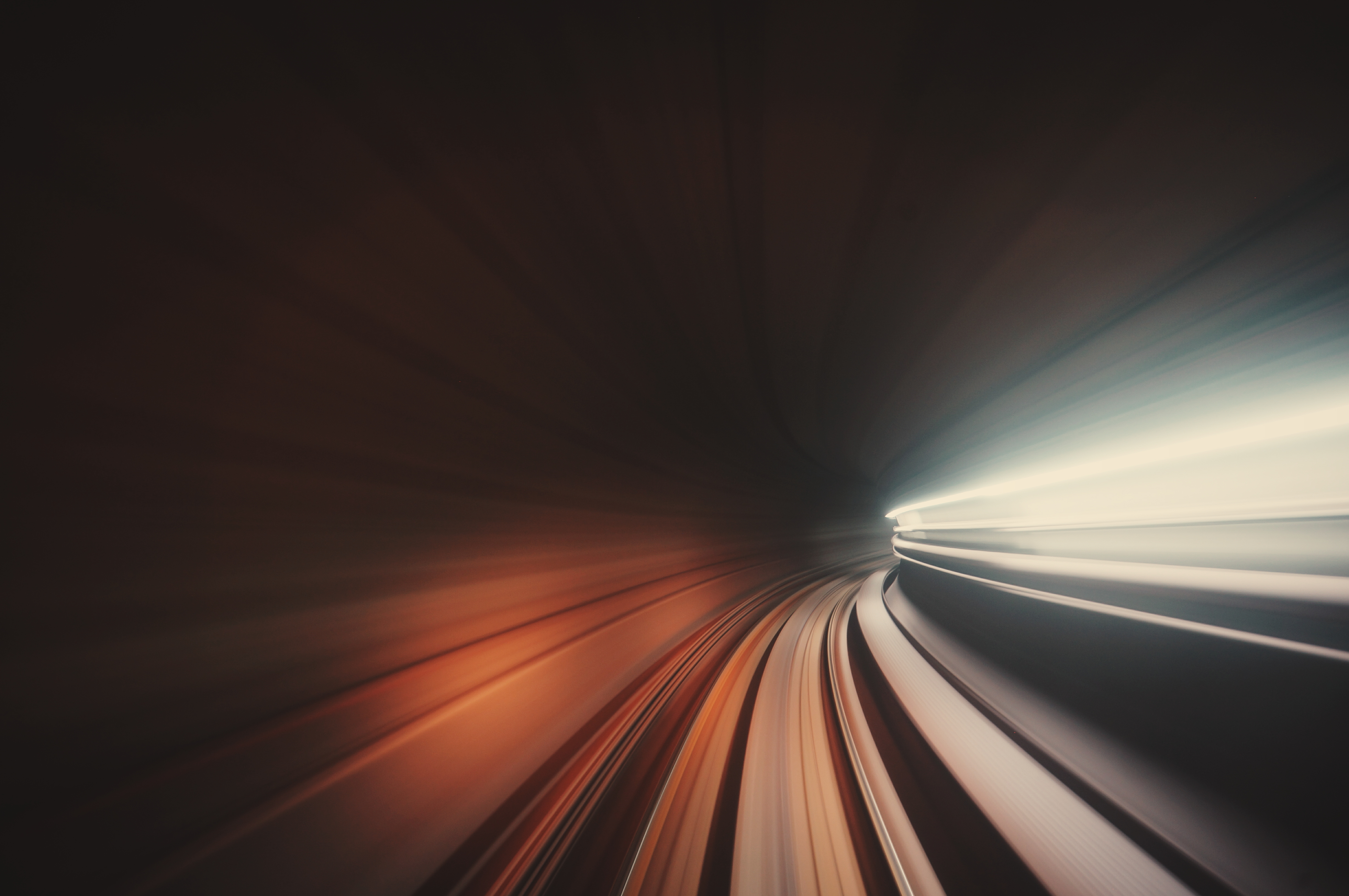 Embracing the AI Revolution
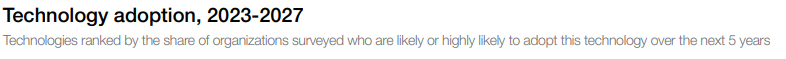 .
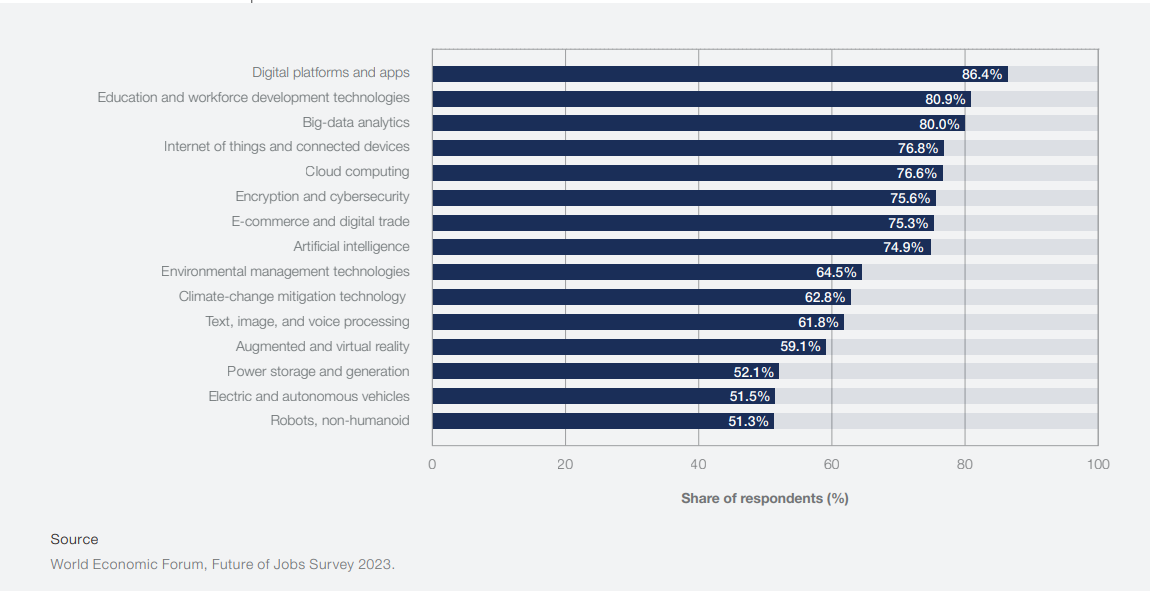 .
20
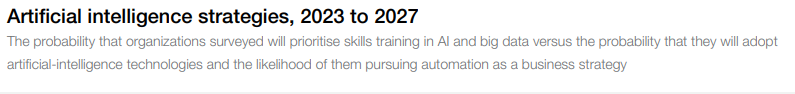 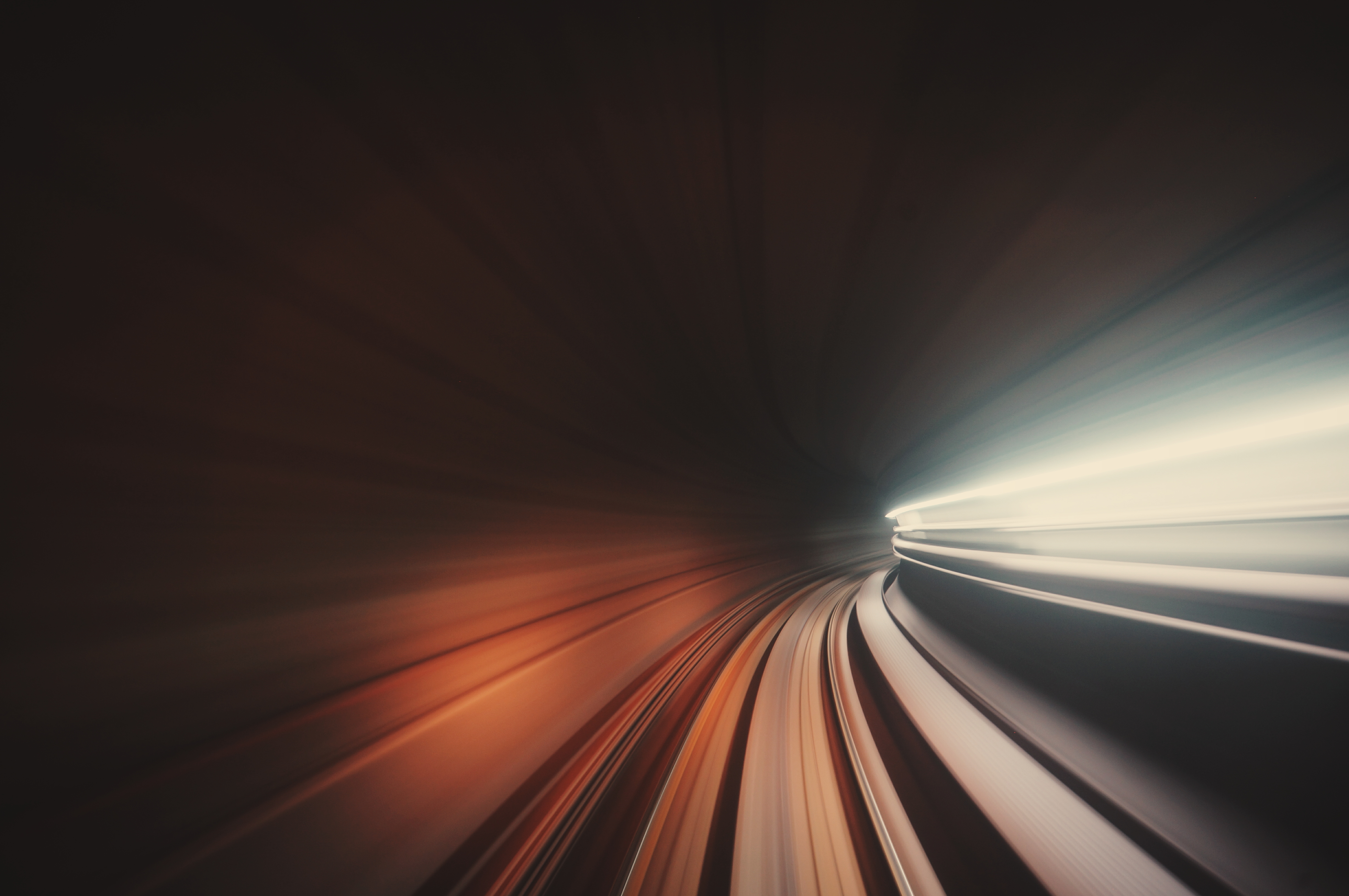 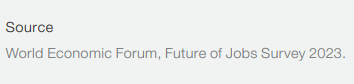 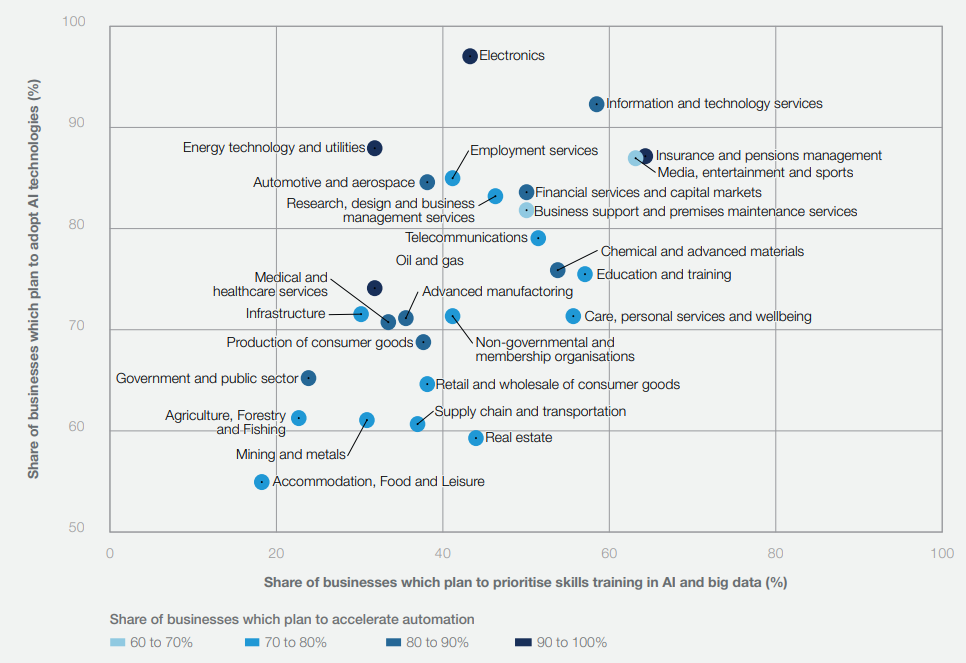 .
.
13
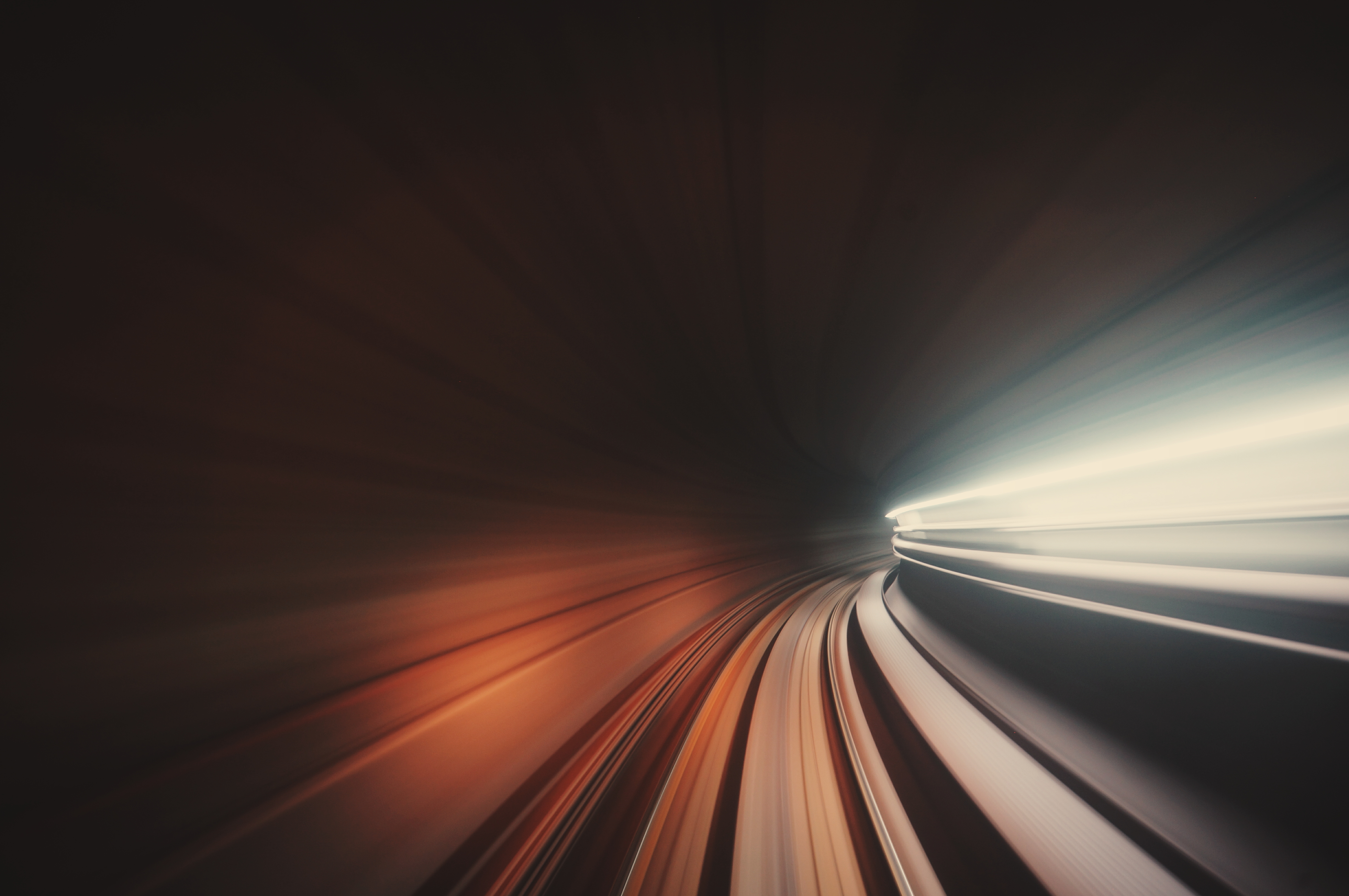 Embracing the AI Revolution
.
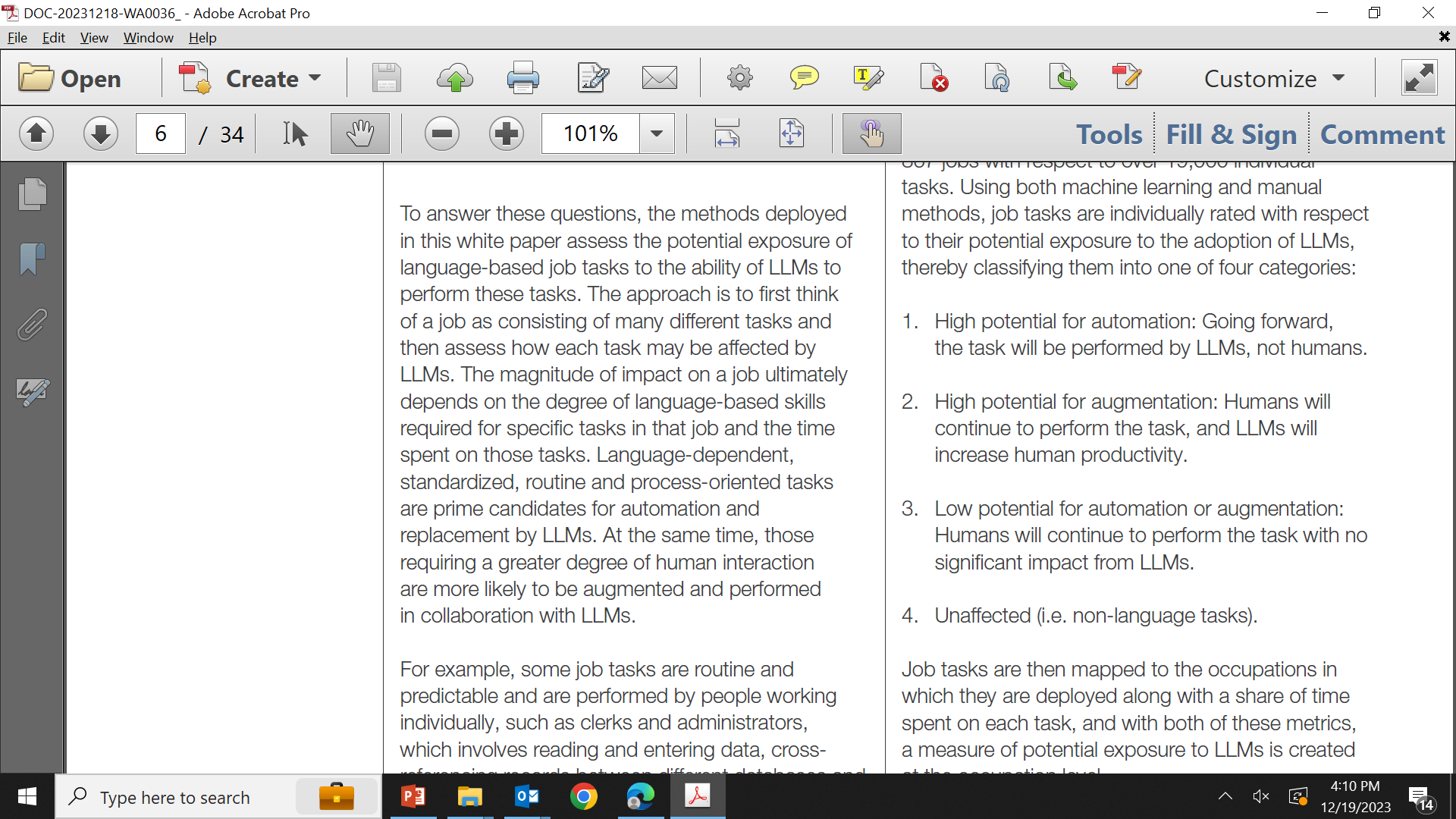 .
14
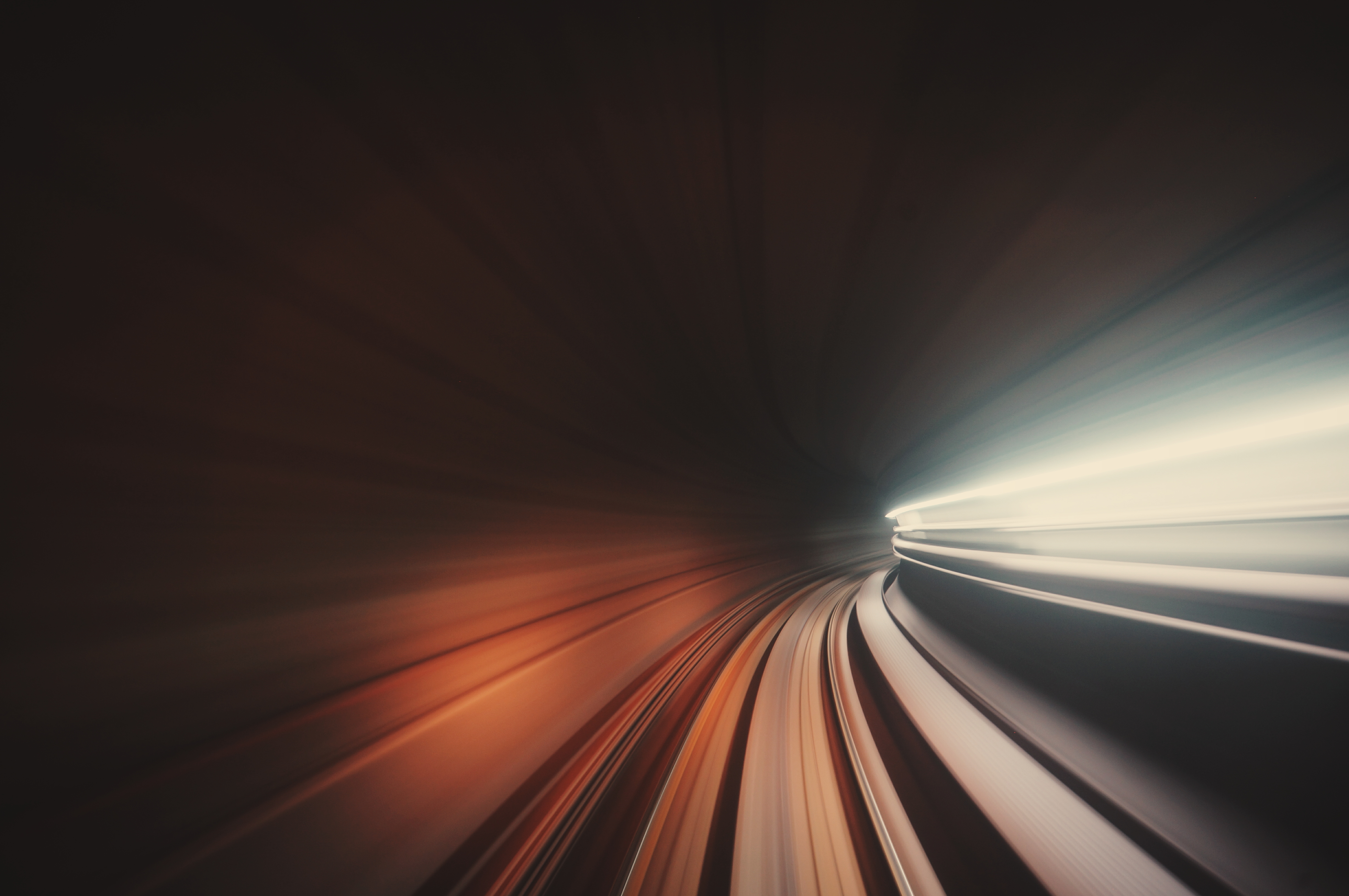 Jobs with Highest potential for Automation
.
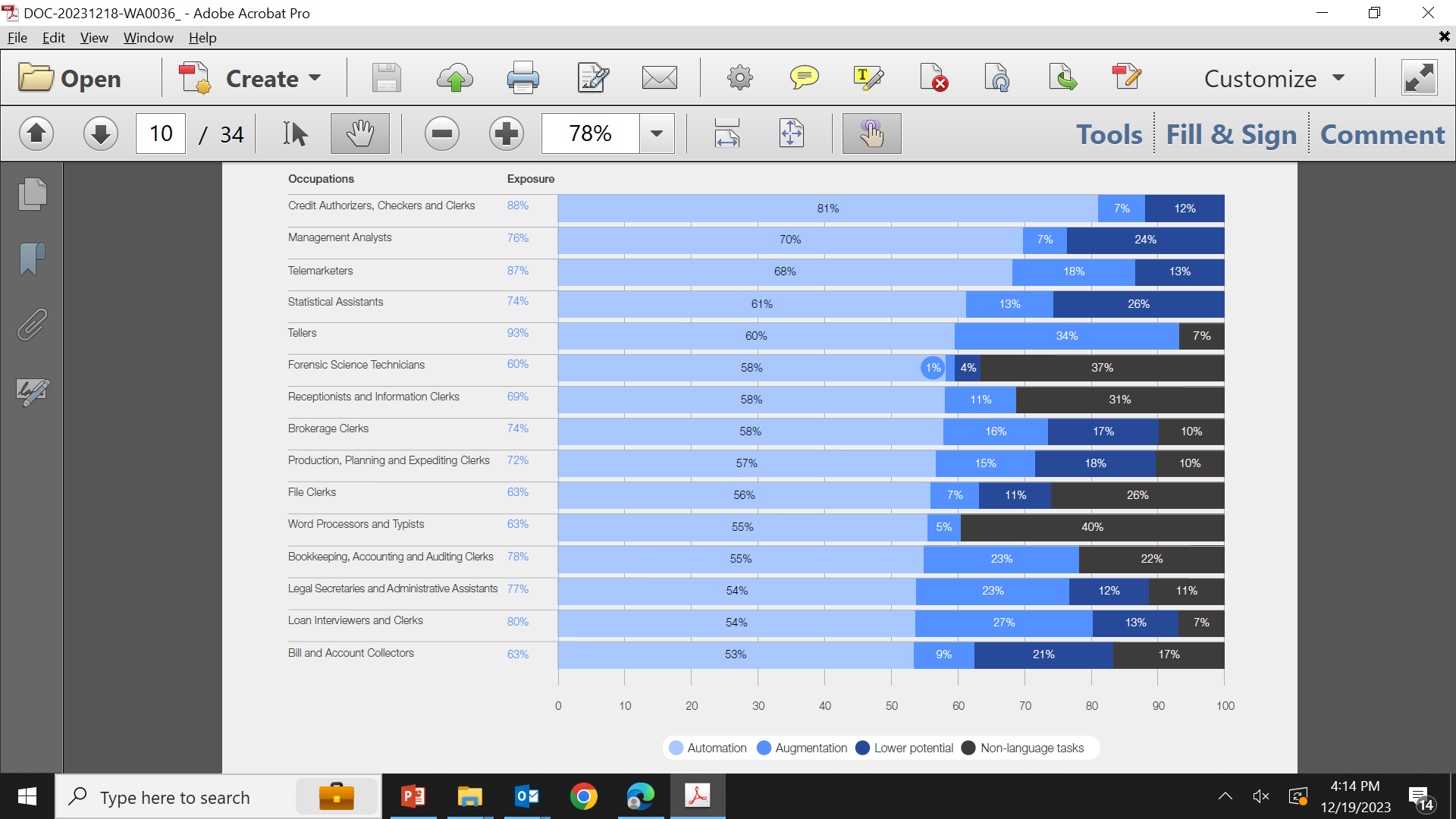 .
20
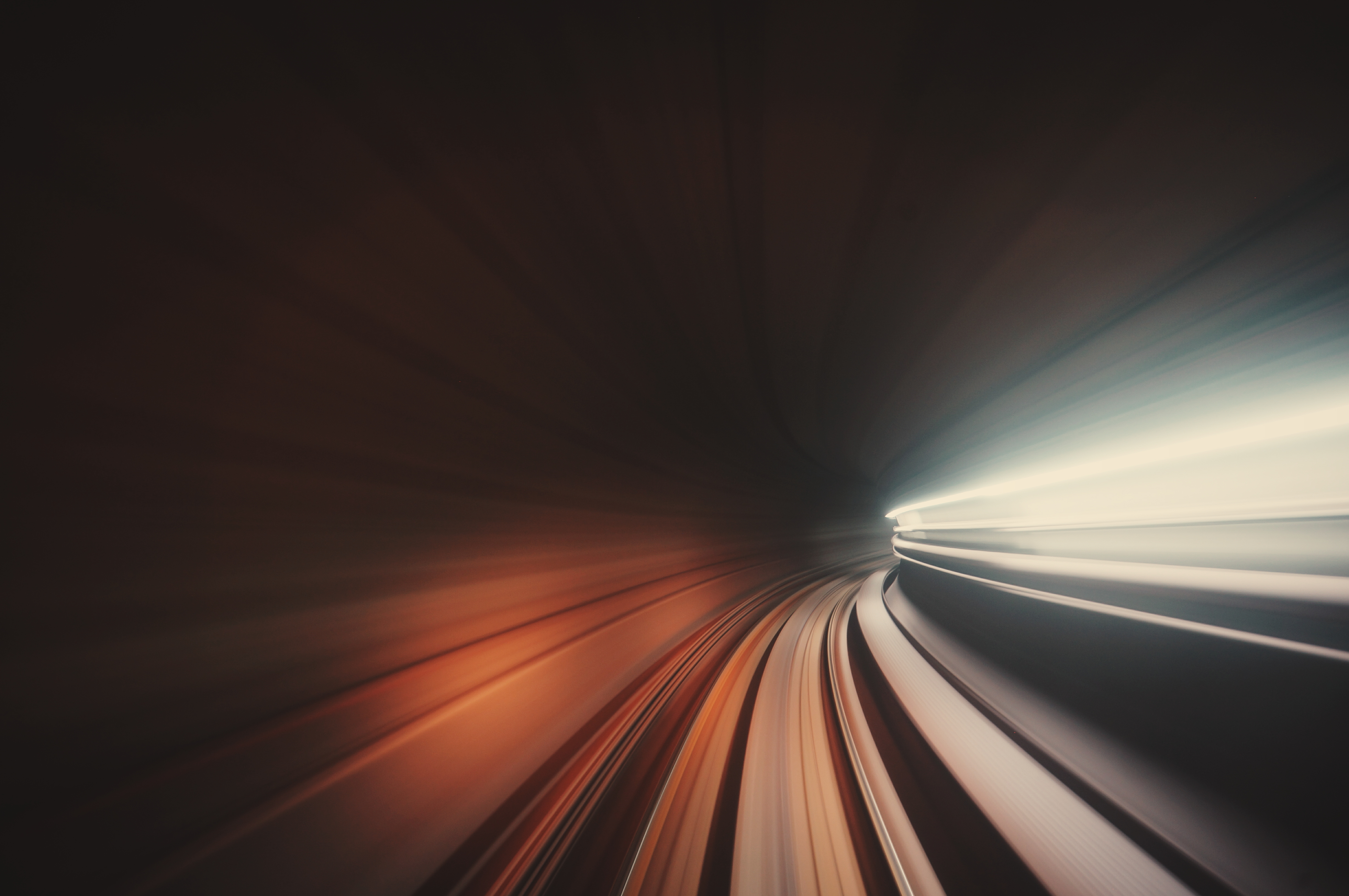 Jobs function groups with Highest exposure – (Automation & Augmentation)
.
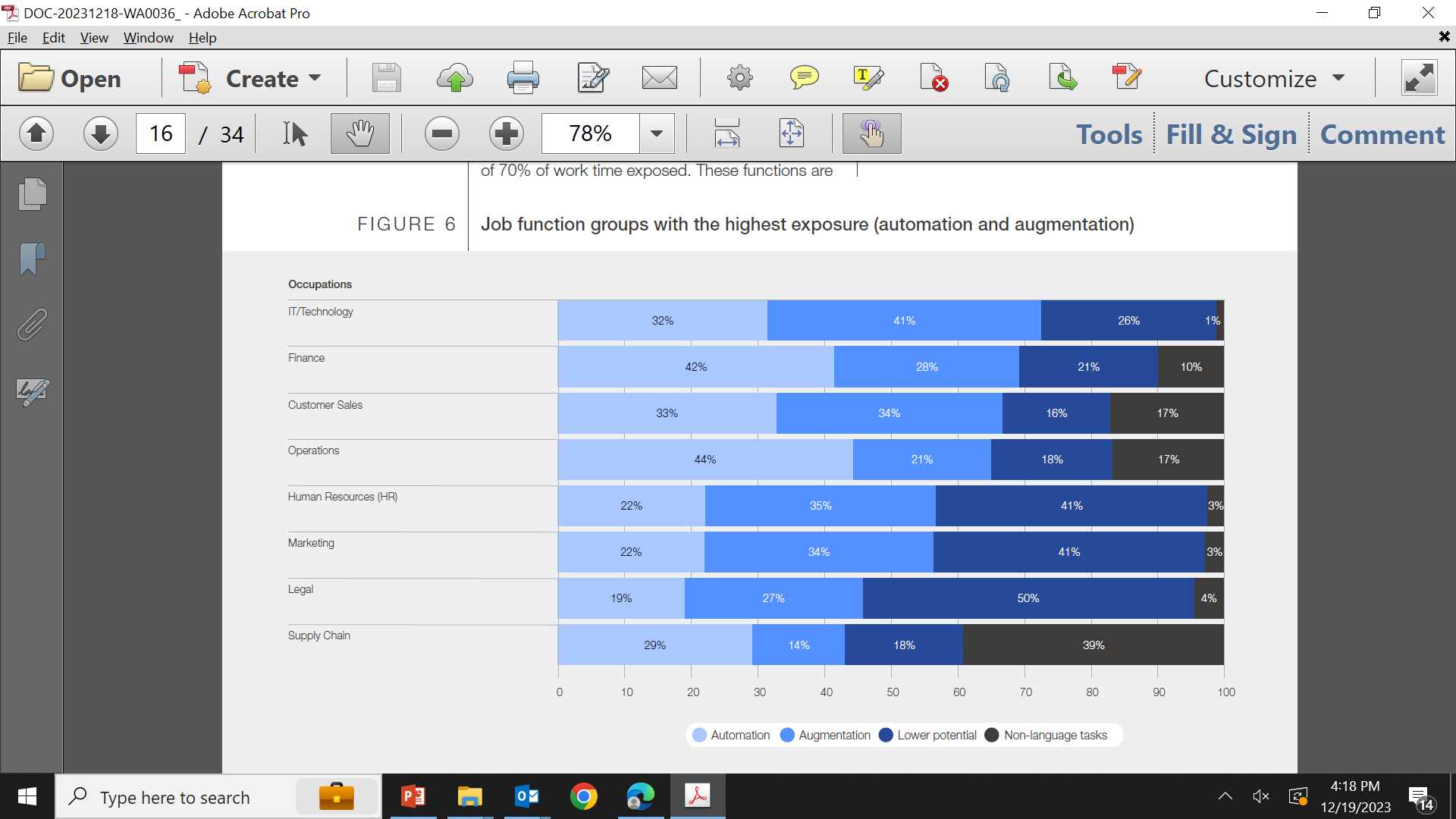 .
20
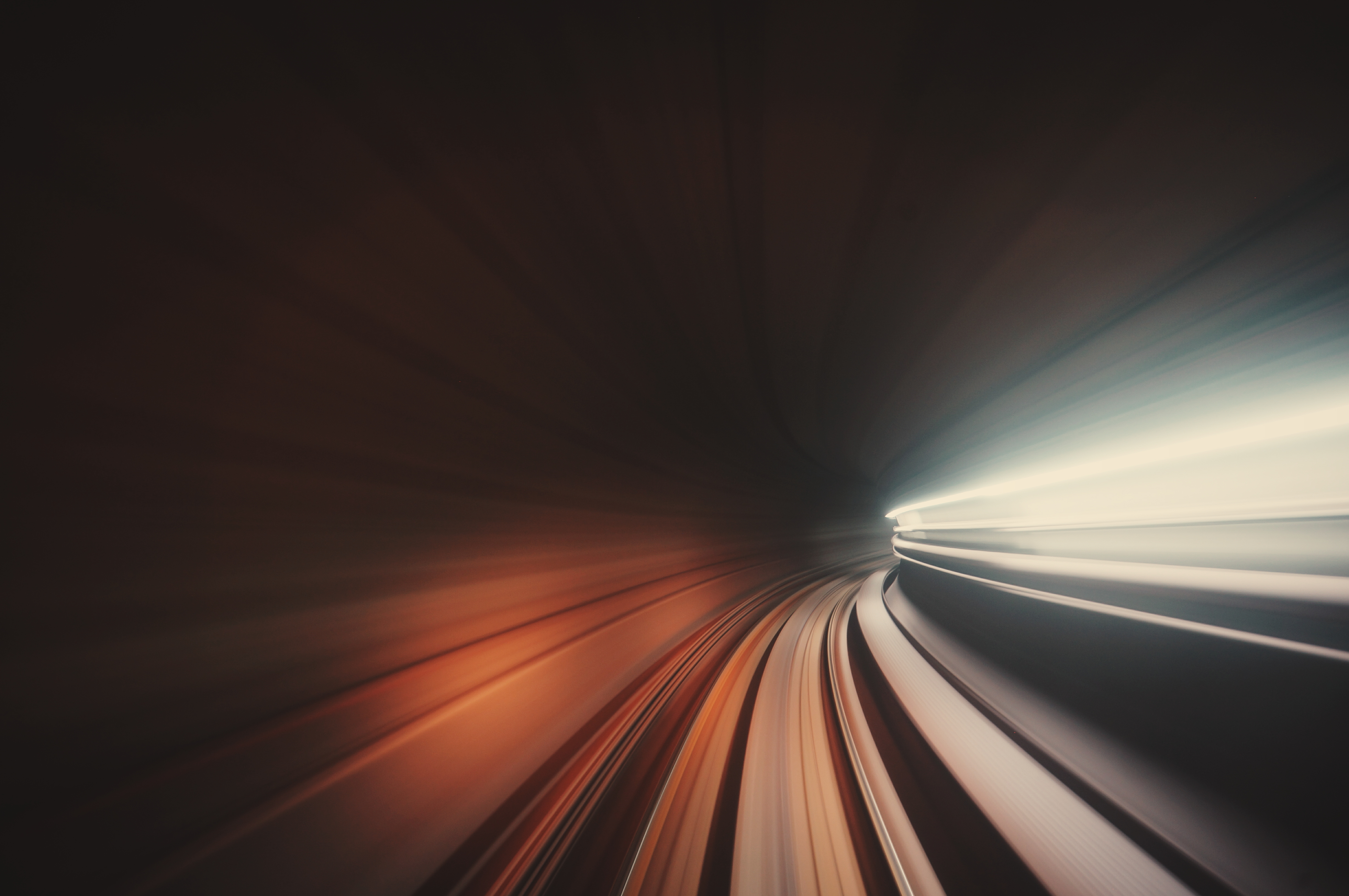 Embracing the AI Revolution
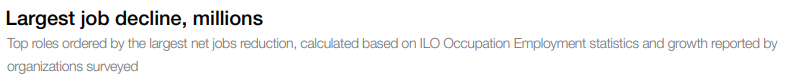 .
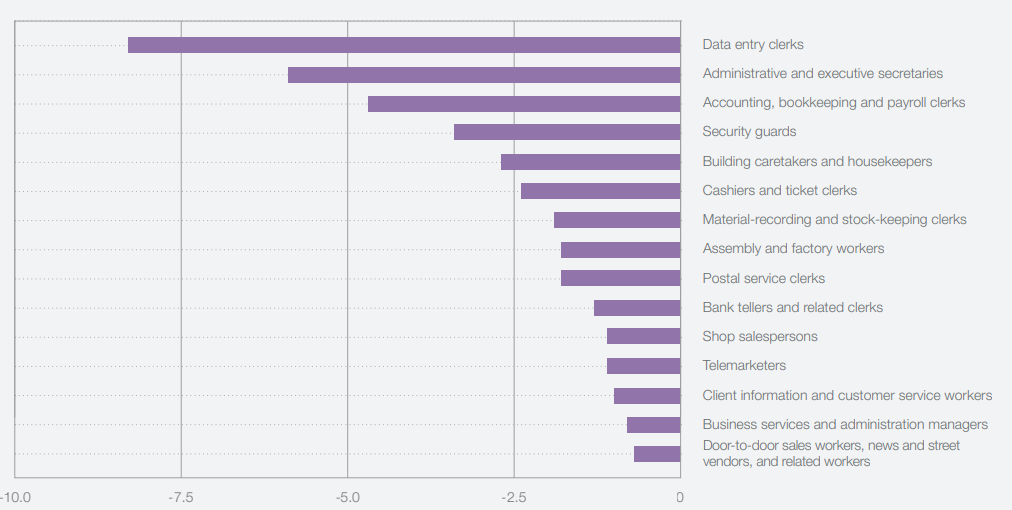 .
20
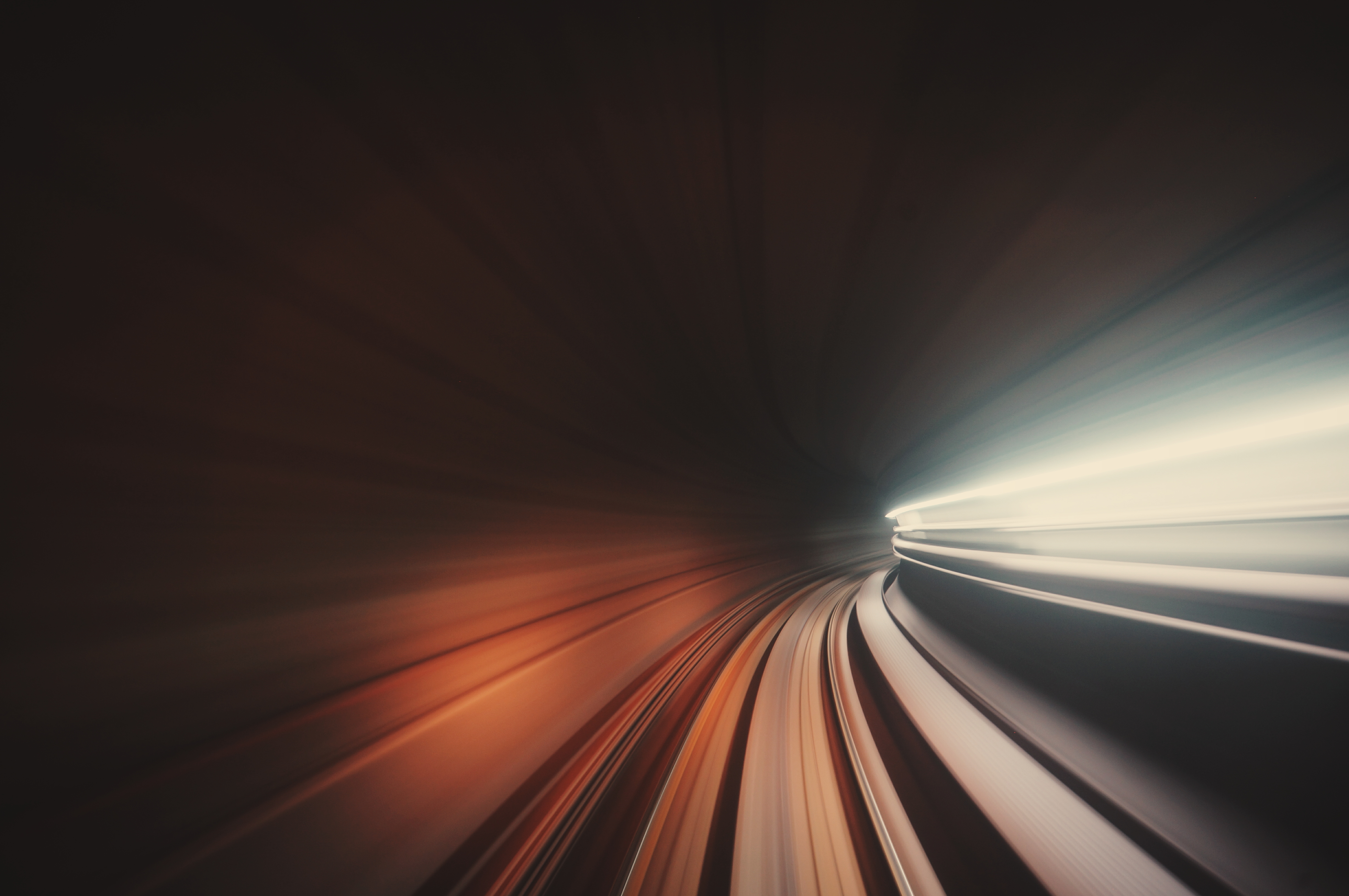 5 New Job Roles are set to Grow

AI Model & Prompt Engineers – These are the Programmers who will create better Algorithms
Interface & Interaction Designers – These roles are all about AI Interaction. They will interface will completed & trained LLMs, preparing them for the role of AI assistants, tutors or coaches.
AI Content Creators – These experts will use LLMs to produce in-depth content in any filed – Say in Medicine, Finance, Accounting, Law, Engineering, etc. 
Data Curators & Trainers – These include data quality & integrity checks, that is dedicated to monitoring the quality of data put out by LLMs.
Ethics & Governance Specialists – These experts will test the models, to ensure that the models are not biased, unethical or harmful.
.
.
18
The Role of AI in Accounting
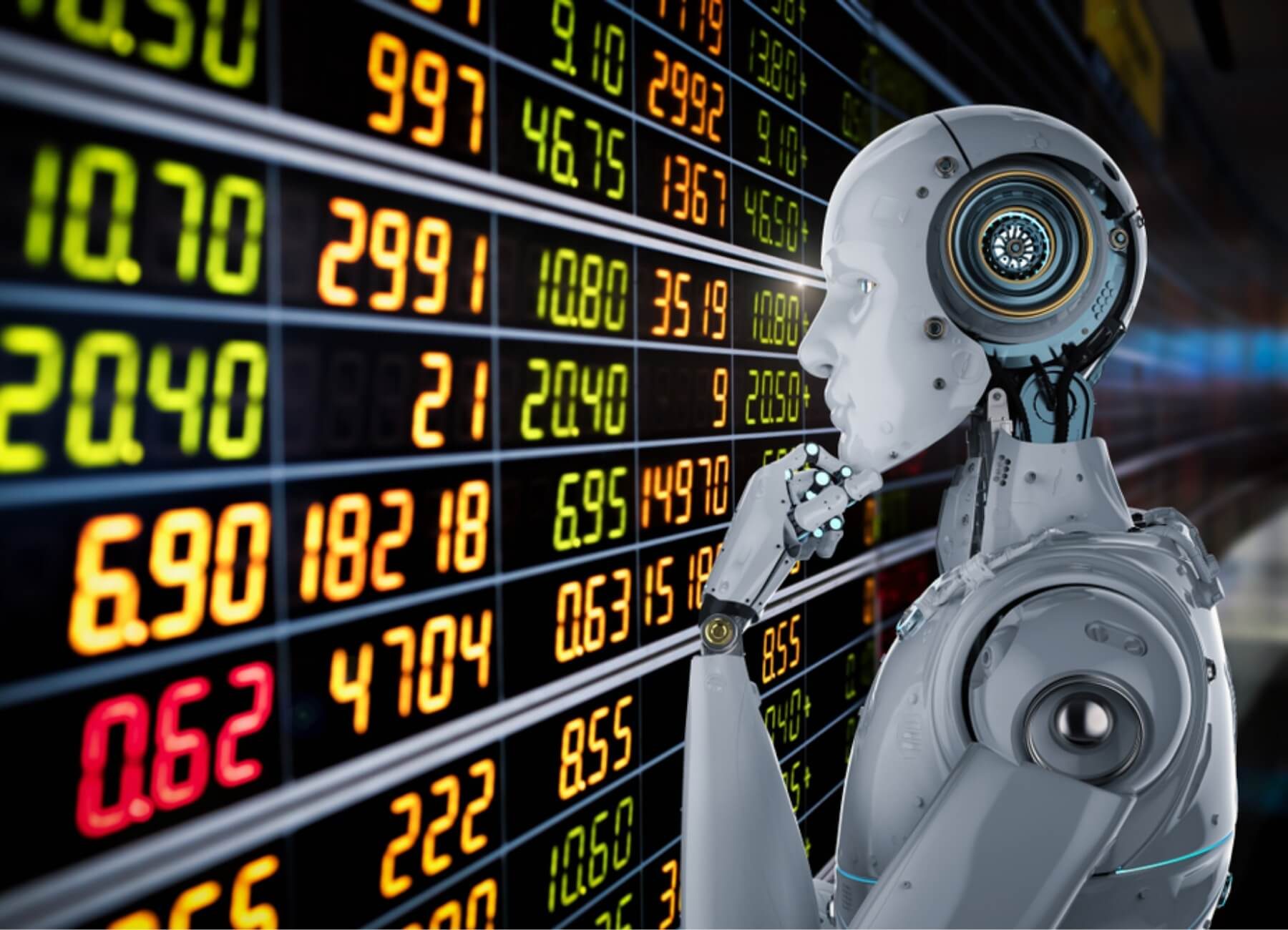 Accountants apply their technical knowledge about accounting and finance to helpbusinesses and stakeholders make better decisions. 

To support their decision-making and advice, accountants need high quality financial and non-financial information and analysis.
This is reflected in a wide range of accountancy roles across business and practice to capture,prepare, check and communicate information, to undertake analysis, and to make a widevariety of decisions.
Accountants have been deploying technology for many years to help them provide betteradvice and make better decisions. 

Technology can help them do this by solving three broad problems:• providing better and cheaper data to support decision-making;• generating new insights from the analysis of data; and• freeing up time to focus on more valuable tasks such as decision-making, problem solving, advising, strategy development, relationship building and leadership.
The very nature of machine learning techniques lend themselves to substantial improvementsacross all areas of accounting, and can equip accountants with powerful new capabilities, aswell as automate many tasks and decisions.
19
The Role of AI in Accounting & Analysis
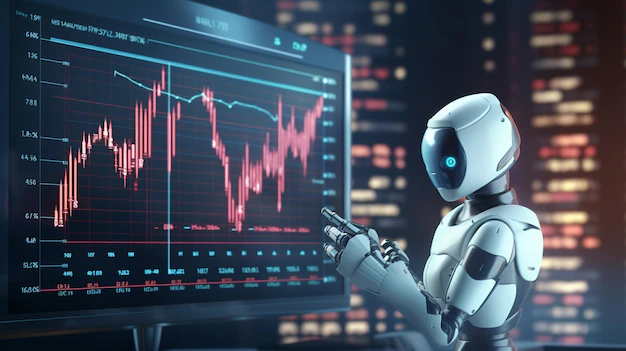 Robots will be New Gen. Accountants
RPAs
B2R
L2C
P2P
Auto Reconciliations
Auto Cost Allocations
RFID Based FA Tracking
Vendor Registration to AP Mgt.
IFRS / US GAAP Intelligence Integrated Reporting 

Stay in Policy Compliance
Automated Invoices
Detect Data Anomalies
Fraud Detections
Workflow Automations
Encumbrance Accounting & Real Time Budgetary Control
Strategy Integrated Smart Planning & Budgeting
Smart Tax Planning
20
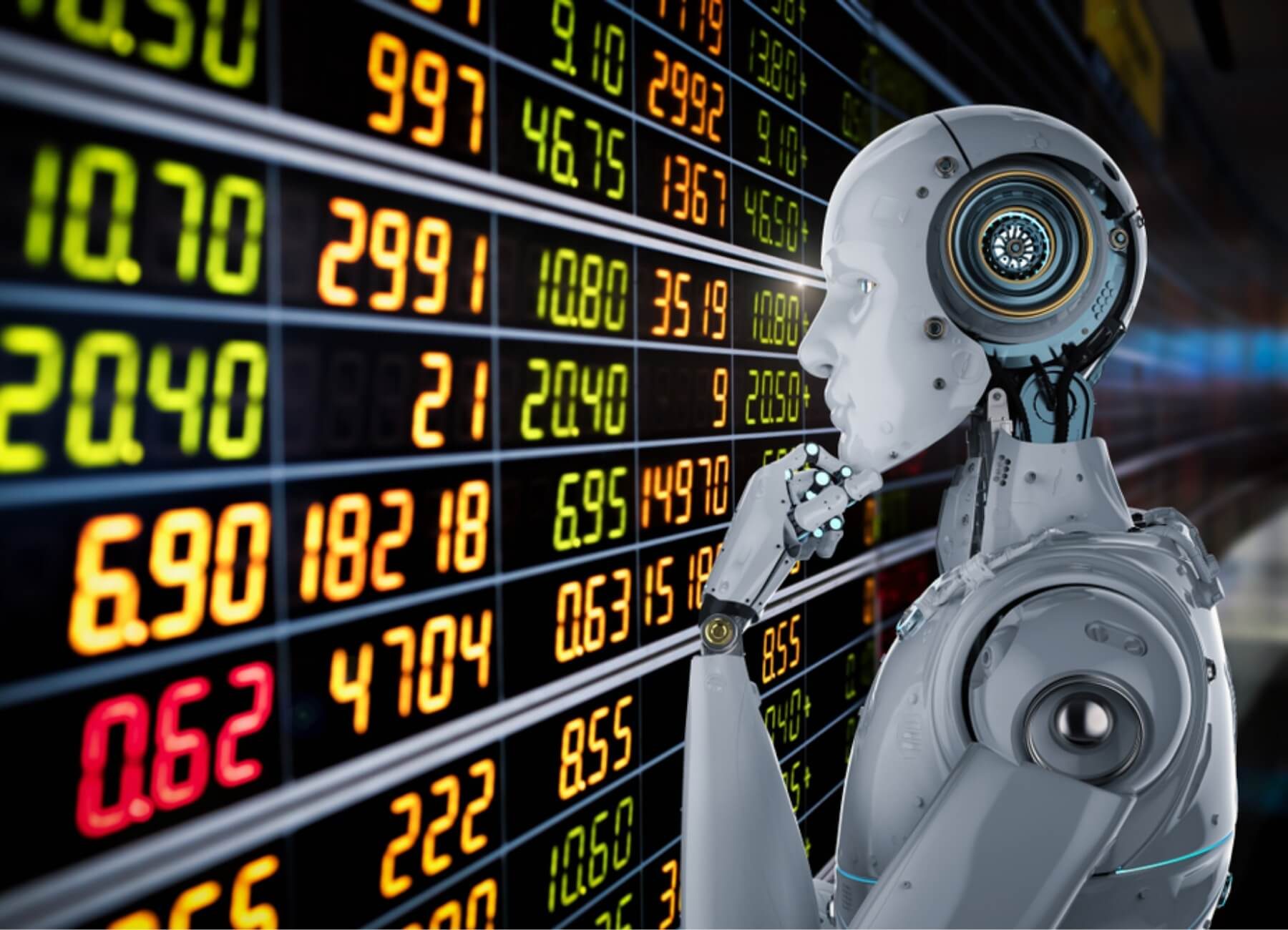 The Role of AI in Finance
Artificial intelligence (AI) in finance transforms the way people interact with money. AI helps the financial industry streamline and optimize processes ranging from credit decisions to quantitative trading and financial risk management.
21
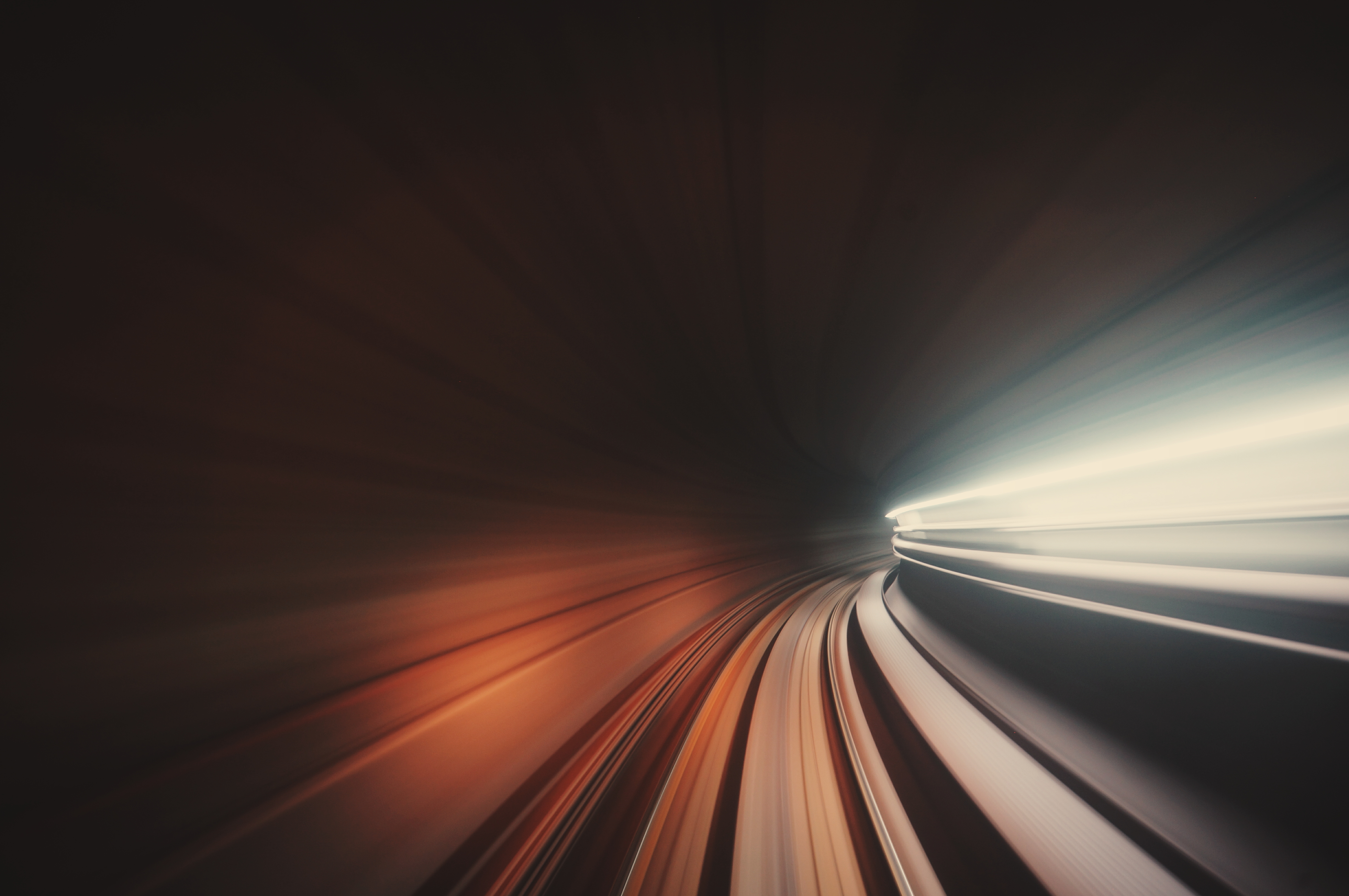 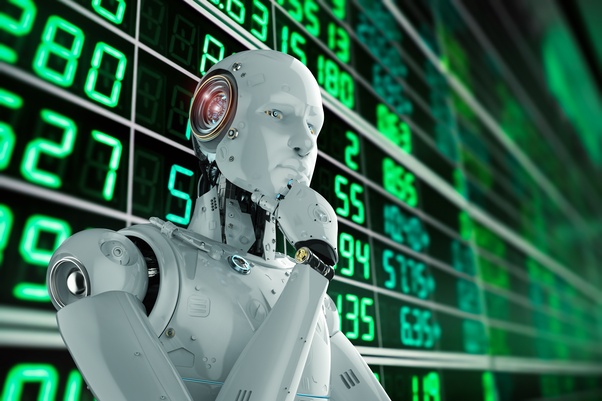 AI in Financial Services
AI is being integrated into various aspects of financial services, including banking, insurance, and investment management. Banks are using AI to detect fraud, manage credit risks, and improve customer service. Insurance companies are using AI to assess risk and price policies more accurately. Investment managers are employing AI to create personalized investment portfolios and make informed decisions based on data analysis.
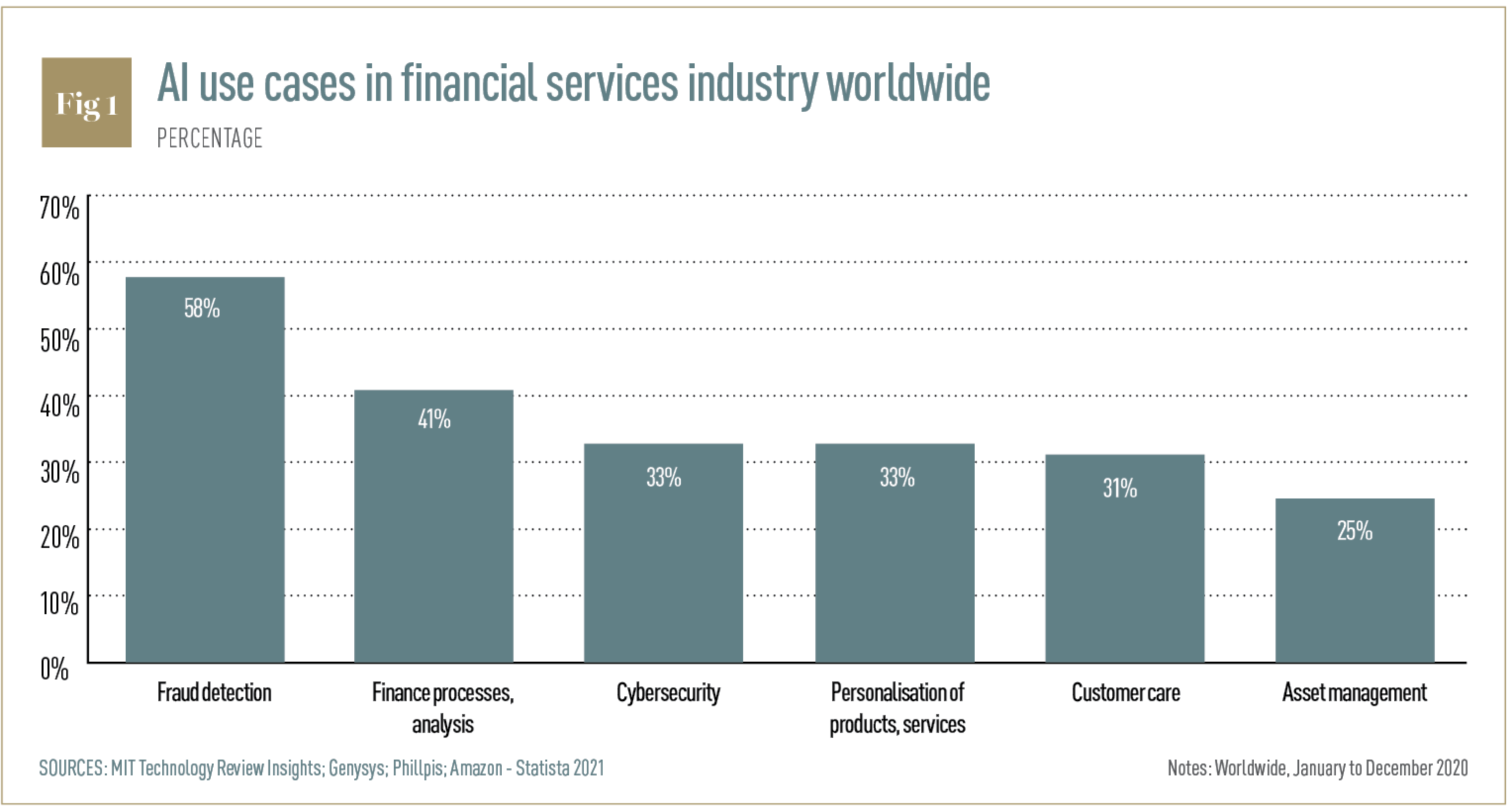 20
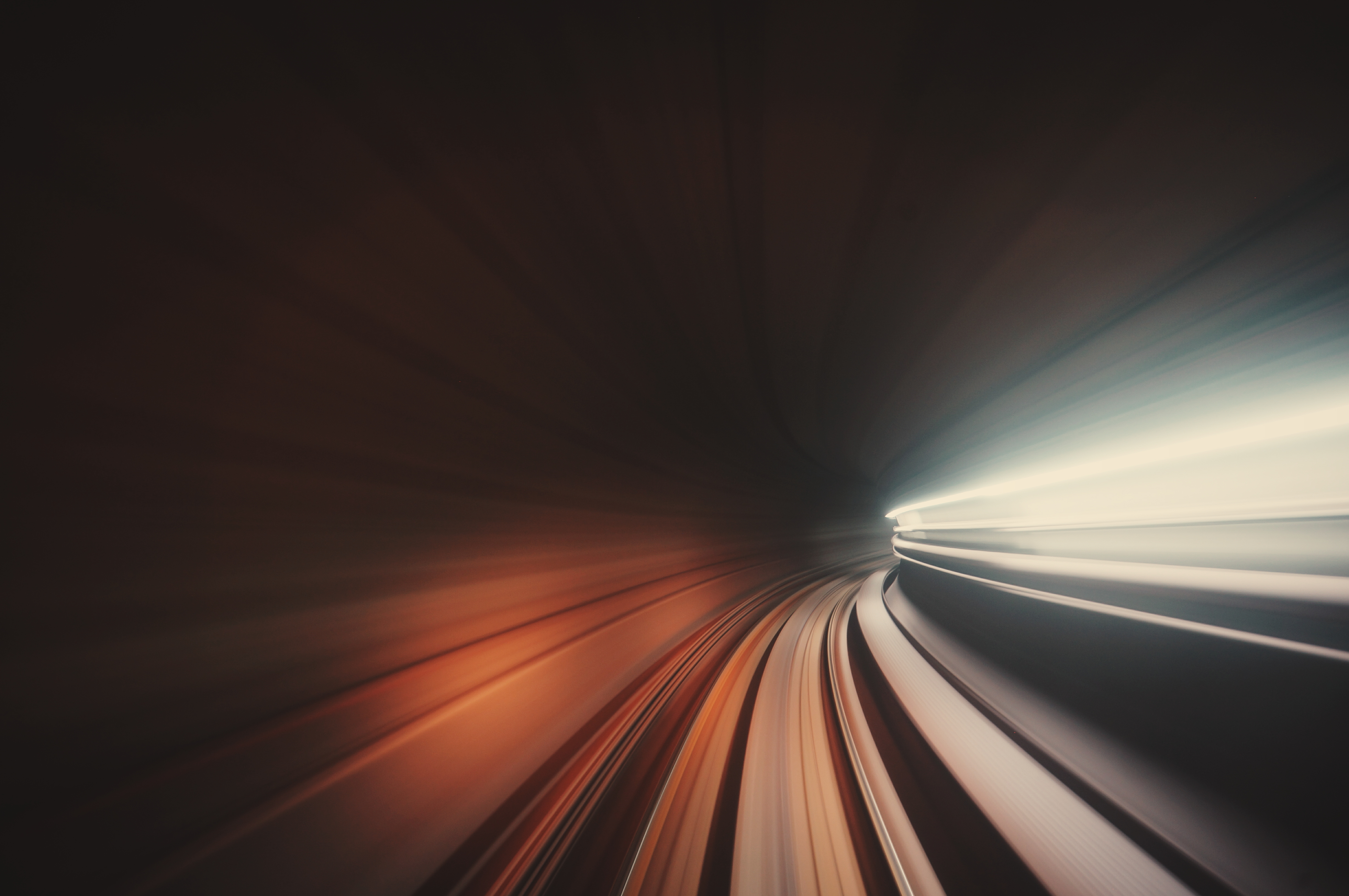 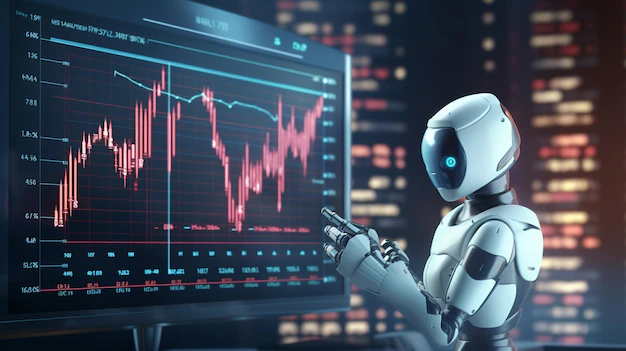 AI in Investment Management
 
AI has had a significant impact on investment management, with hedge funds and asset managers increasingly using AI-powered algorithms to analyze market data and make investment decisions. These algorithms can process vast amounts of data, identify patterns, and make predictions that can help investors make informed decisions. This technology has enabled investors to make more accurate predictions, manage risks, and achieve better returns.
AI in Trading

AI is also being used in trading, with algorithms able to analyze market data and make trades in real-time. High-frequency trading (HFT) algorithms can execute trades in fractions of a second, taking advantage of small price discrepancies in the market. AI-powered algorithms can also analyze market sentiment and identify trends, allowing traders to make more informed decisions.
AI in Credit scoring – underwriting

Machine learning can help lenders make more accurate credit-underwriting decisions, or advanced computer vision can be used with geospatial and aerial imagery for insurance/property underwriting.
23
The Role of AI in Corporate Finance / Advisory
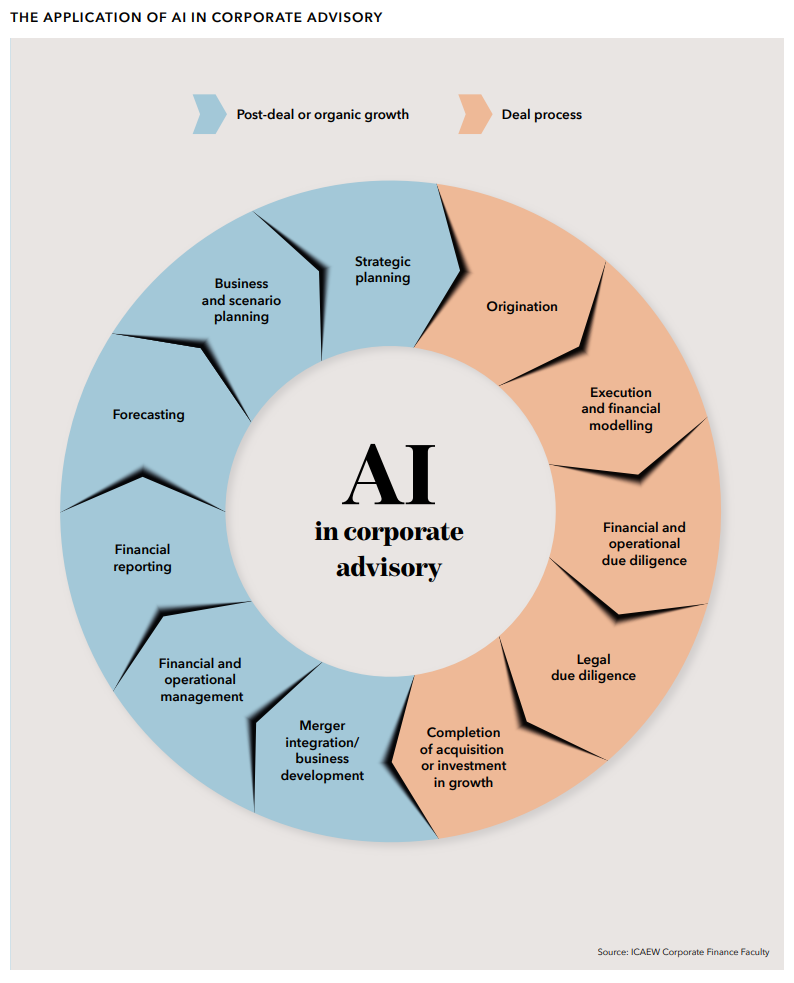 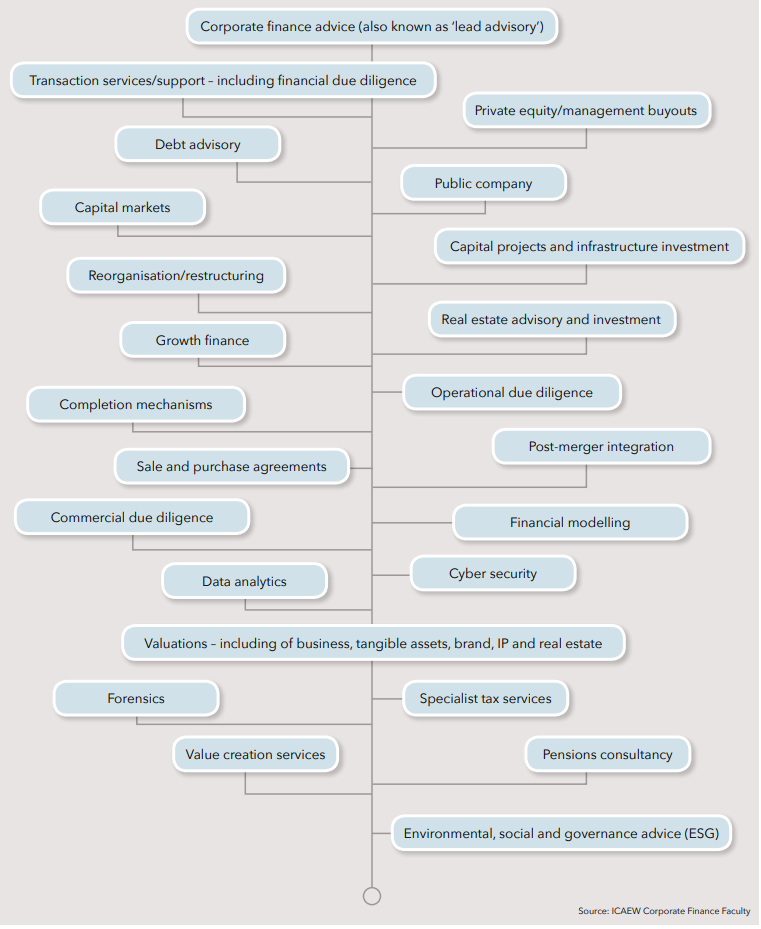 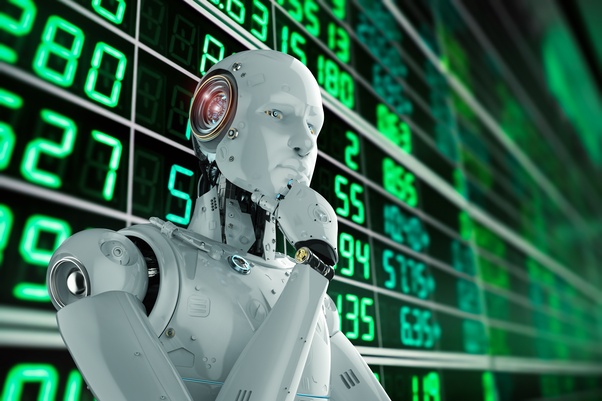 20
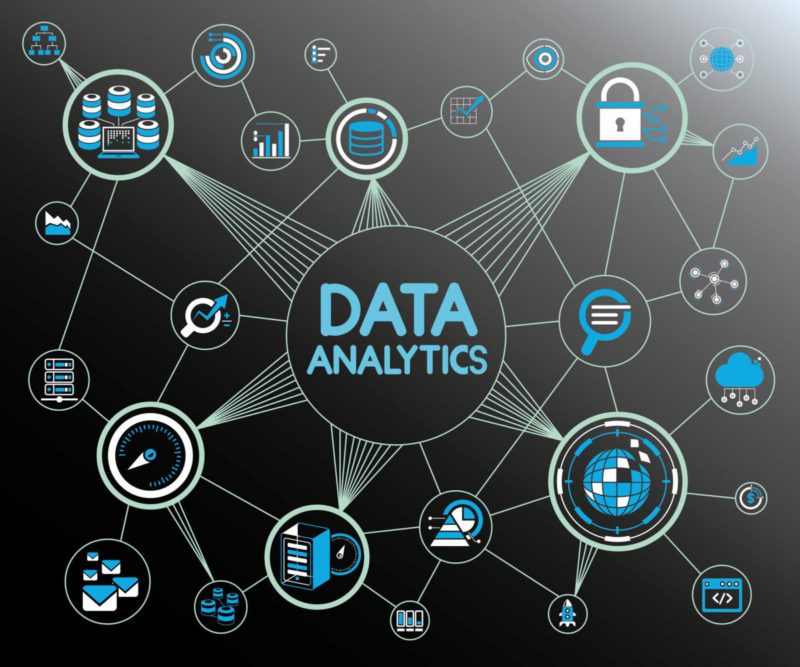 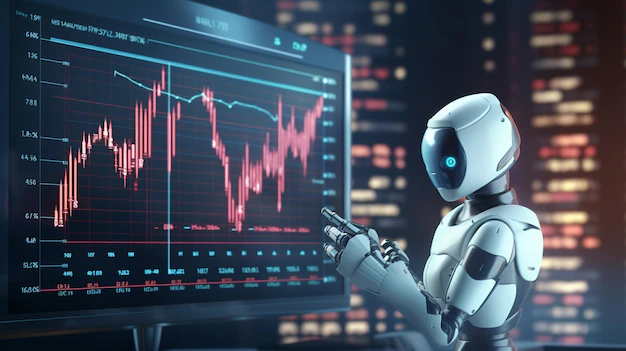 The Role of AI in Analysis & Decision Support
Robots will be Future Advisors
Data analytics is the science of analyzing raw data to make conclusions about that information.
Data analytics help a business optimize its performance, perform more efficiently, maximize
  profit, or make more strategically-guided decisions.
The techniques and processes of data analytics have been automated into mechanical
  processes and algorithms that work over raw data for human consumption.
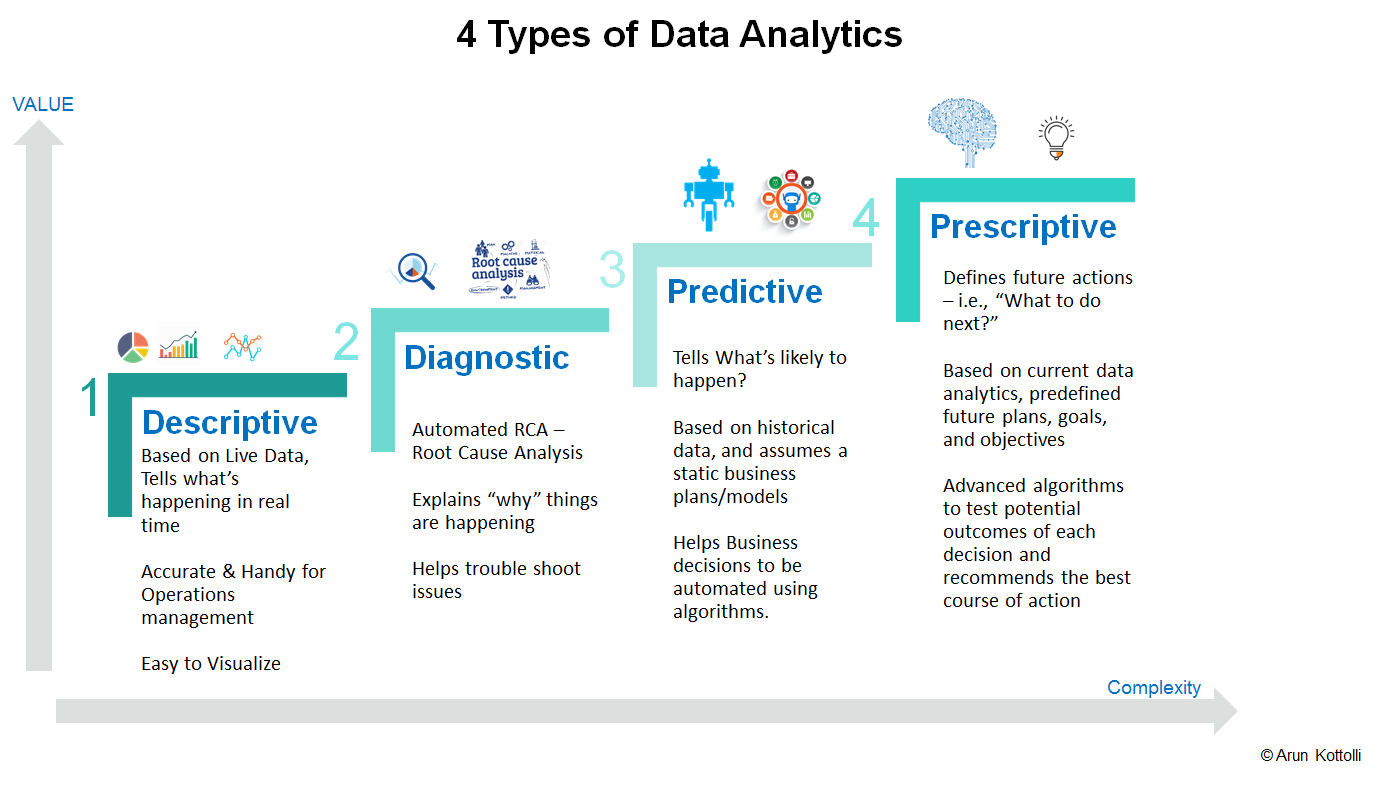 20
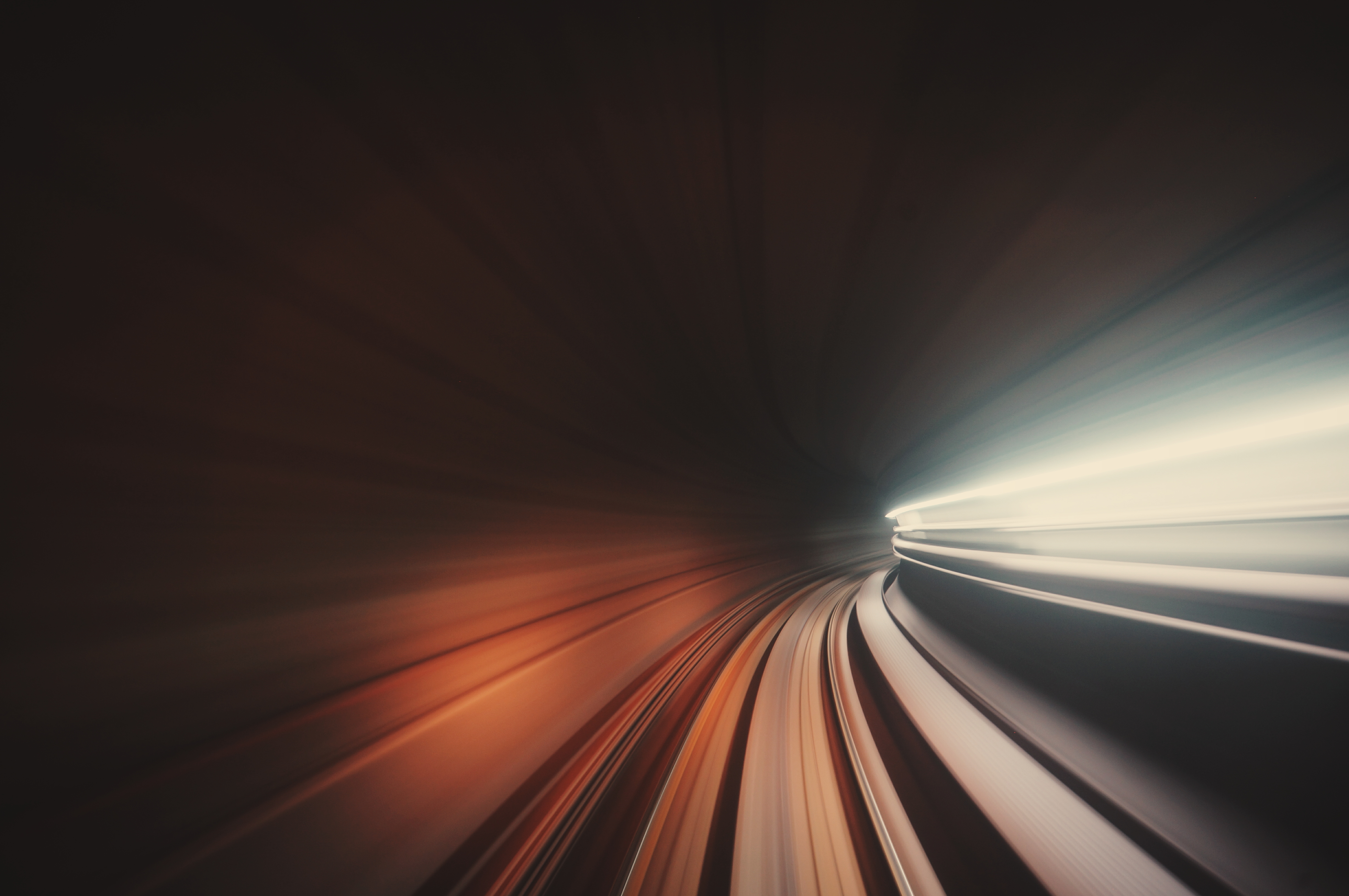 AI in Accounting & Finance - Advantages
The Quantum Financial System represents a fusion of advanced technologies, combining quantum computing and blockchain to create a financial ecosystem that promises to redefine how we perceive and interact with money. 
It’s not just about adopting new, cutting-edge technology — it’s about reshaping the very foundation of modern finance. 
In fact, the concept of implementing quantum money was introduced in 1970 by research physicist Stephen Wiesner.
As of now, the global banking assets amount to nearly $183 trillion, and the value of the worldwide stock market is estimated to be around $95 trillion, according to the Global Financial Markets. Despite its size and significance, the current financial system is not without its shortcomings. Issues such as financial fraud, which costs the global economy over $5 trillion annually, and inefficiencies in transaction processing, still persist. 
Quantum algorithms could bring about a new era of financial security. Quantum encryption, or quantum key distribution, could offer unbreakable security protocols, making financial transactions and data more secure than ever before.
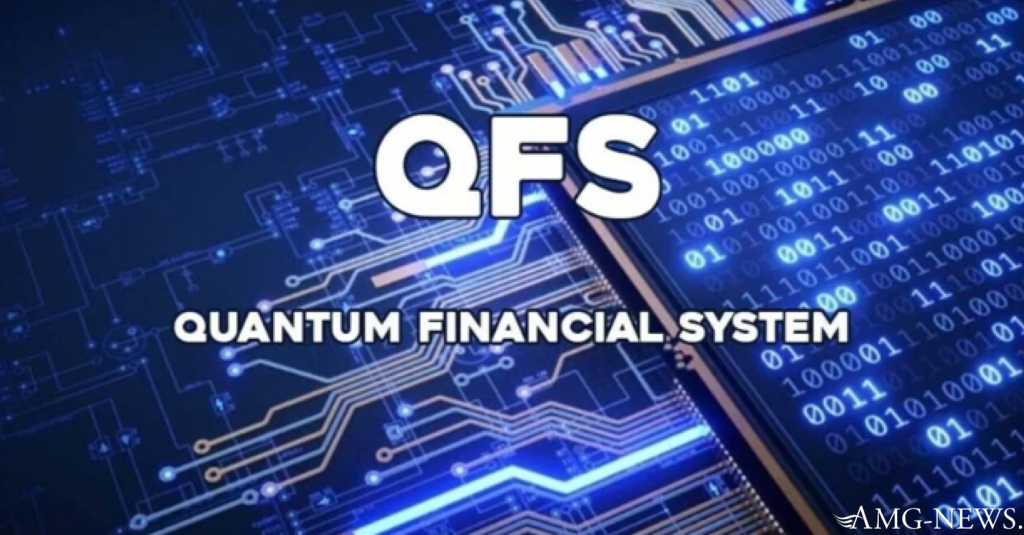 26
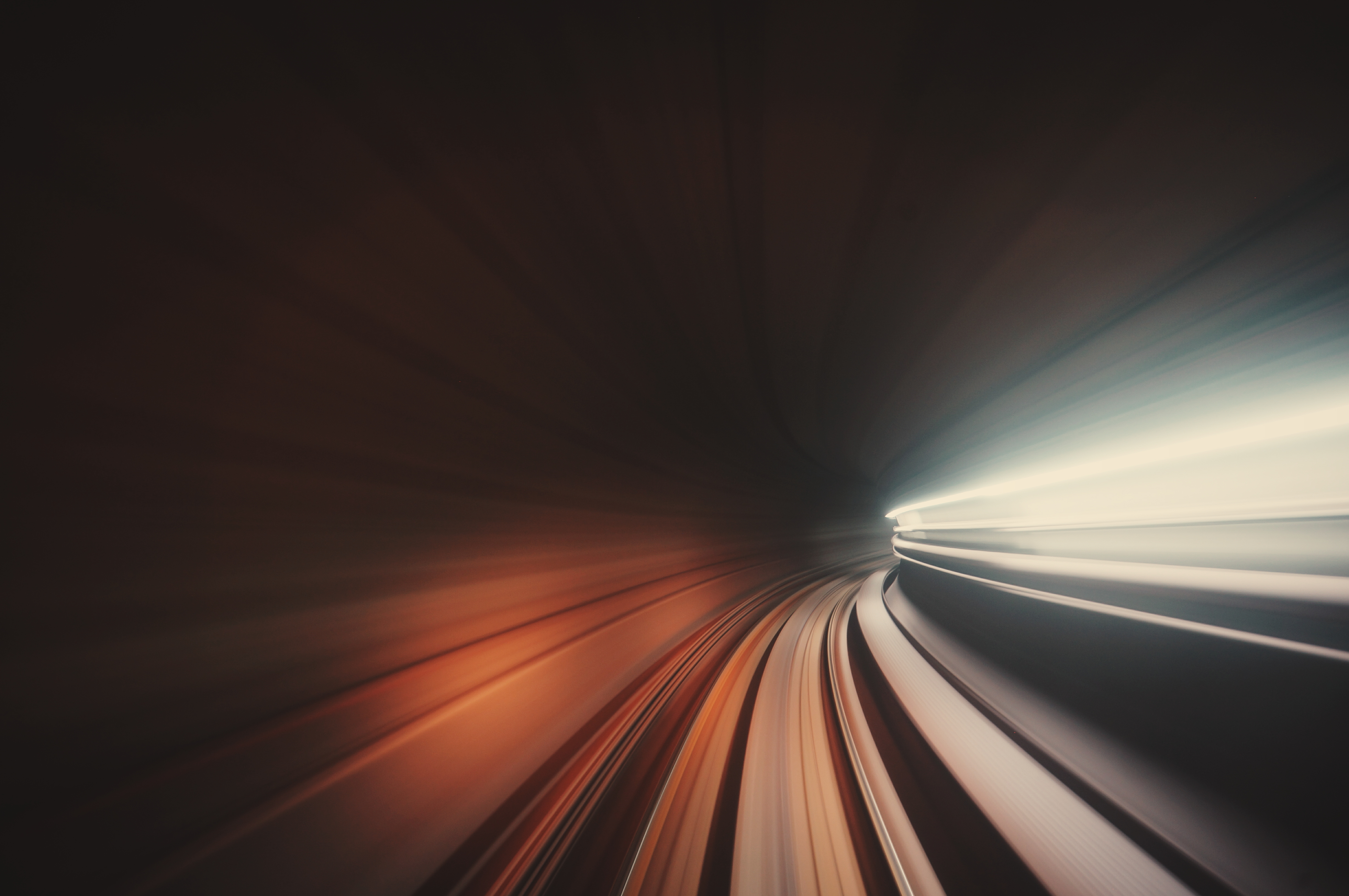 AI in Accounting & Finance - Advantages
Improved Efficiency
Increased Accuracy
Personalized Services
Enhanced Data Analysis & Decision Making
Improved Risk Management and Fraud Detection
27
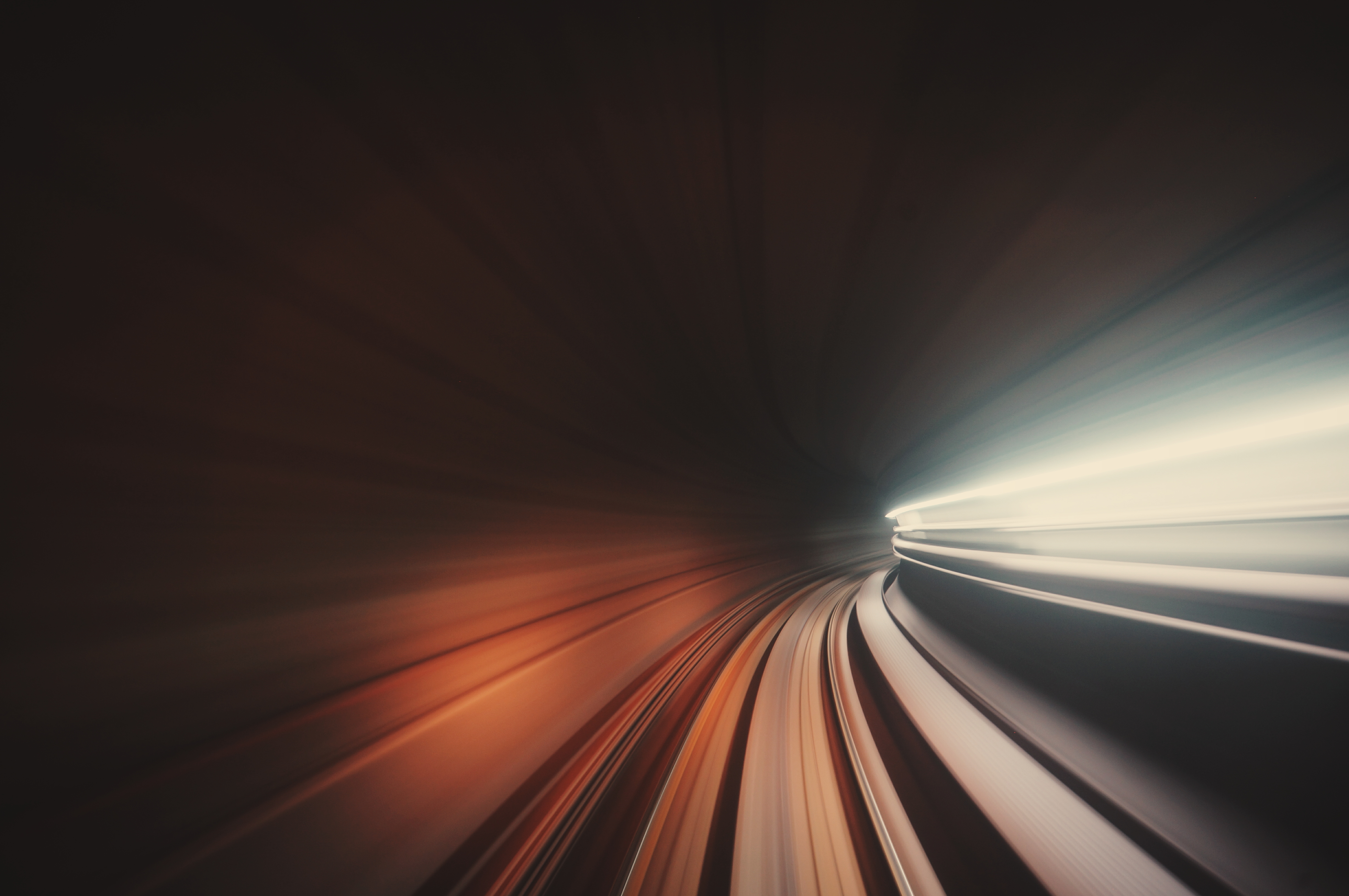 AI in Accounting & Finance - Advantages
Enhanced Decision-Making

AI-driven analytics and predictive modeling can provide financial professionals with deeper insights into market trends, risk assessment, and investment opportunities.

These insights can enable better decision-making and reduce the likelihood of costly errors, ultimately benefiting investors and stakeholders.
Streamlined Operations and Automation

AI-powered automation can significantly reduce manual labor and operational costs, enabling financial institutions to become more efficient and competitive.

AI-driven automation can streamline tasks such as fraud detection, regulatory compliance, and report generation, freeing up human resources for more strategic initiatives.
28
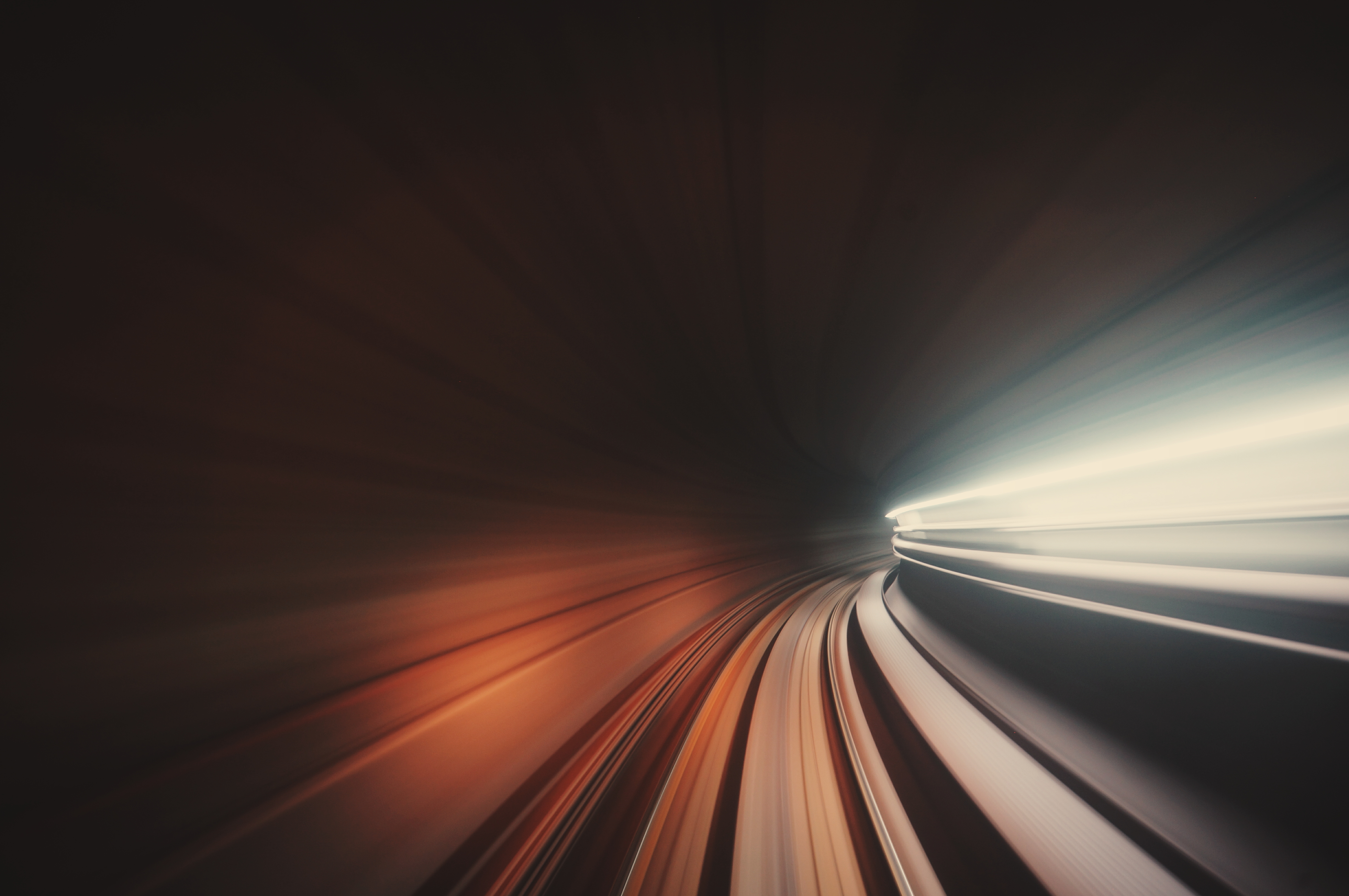 AI in Accounting & Finance - Advantages
Robo-Advisors
Robo-advisors are automated investment platforms that utilize AI algorithms to provide financial advice and manage investment portfolios. These platforms offer low-cost investment options and have gained immense popularity among retail investors. Robo-advisors analyze market data, investor preferences, and risk tolerance to create personalized investment strategies.
Fraud Detection and Prevention

AI-powered fraud detection systems analyze transaction patterns and identify potential fraudulent activities in real-time. Machine learning algorithms are trained to recognize anomalies and flag suspicious transactions, reducing the risk of financial crimes. Financial institutions can prevent losses and protect customer assets by implementing these advanced fraud detection systems.
29
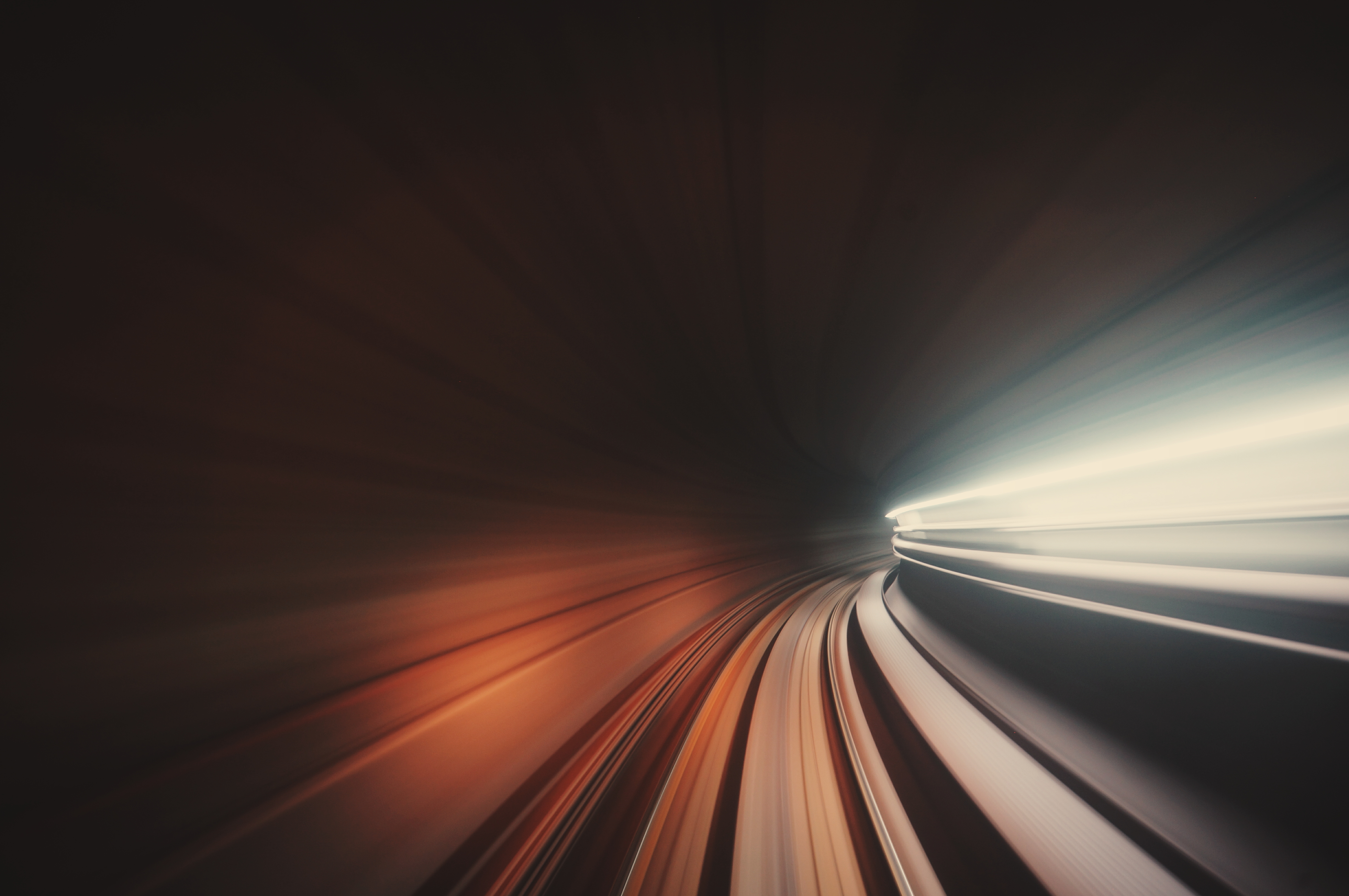 AI in Accounting & Finance - Advantages
Predictive Analytics

 Predictive analytics leverages AI to analyze historical data and predict future trends in finance. AI algorithms can identify patterns and relationships in financial data, enabling investors and financial institutions to make informed decisions. Predictive analytics can be used for credit scoring, risk management, and market forecasting, among other applications.
Natural Language Processing (NLP)

Natural Language Processing (NLP) is an AI technology that enables computers to understand and interpret human language. In finance, NLP is used for sentiment analysis, which helps investors gauge market sentiment by analyzing news articles, social media posts, and other unstructured data. Sentiment analysis can provide valuable insights into market trends and help investors make informed decisions.
30
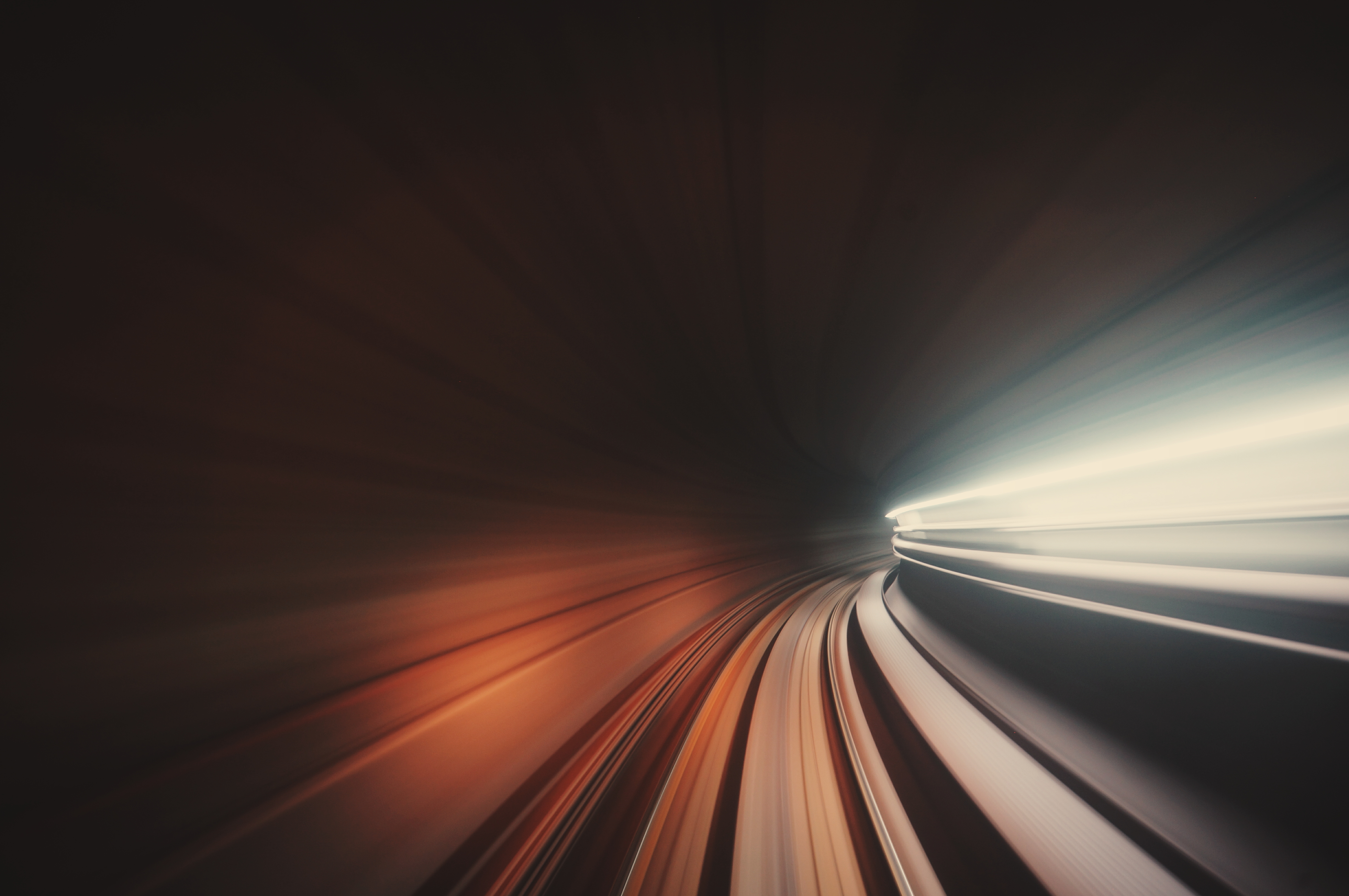 AI in Accounting & Finance - Advantages
Improved Customer Experience

AI-based chatbots and virtual assistants can enhance customer interactions by providing personalized advice, instant support, and real-time information. By leveraging AI, financial institutions can deliver a more tailored and responsive service, ultimately leading to increased customer satisfaction and loyalty.
New Product Development:

AI can facilitate the development of innovative financial products and services by identifying new market opportunities, predicting customer preferences, and optimizing product design. This can lead to the creation of more relevant and targeted offerings, ultimately driving growth and revenue for financial institutions.
31
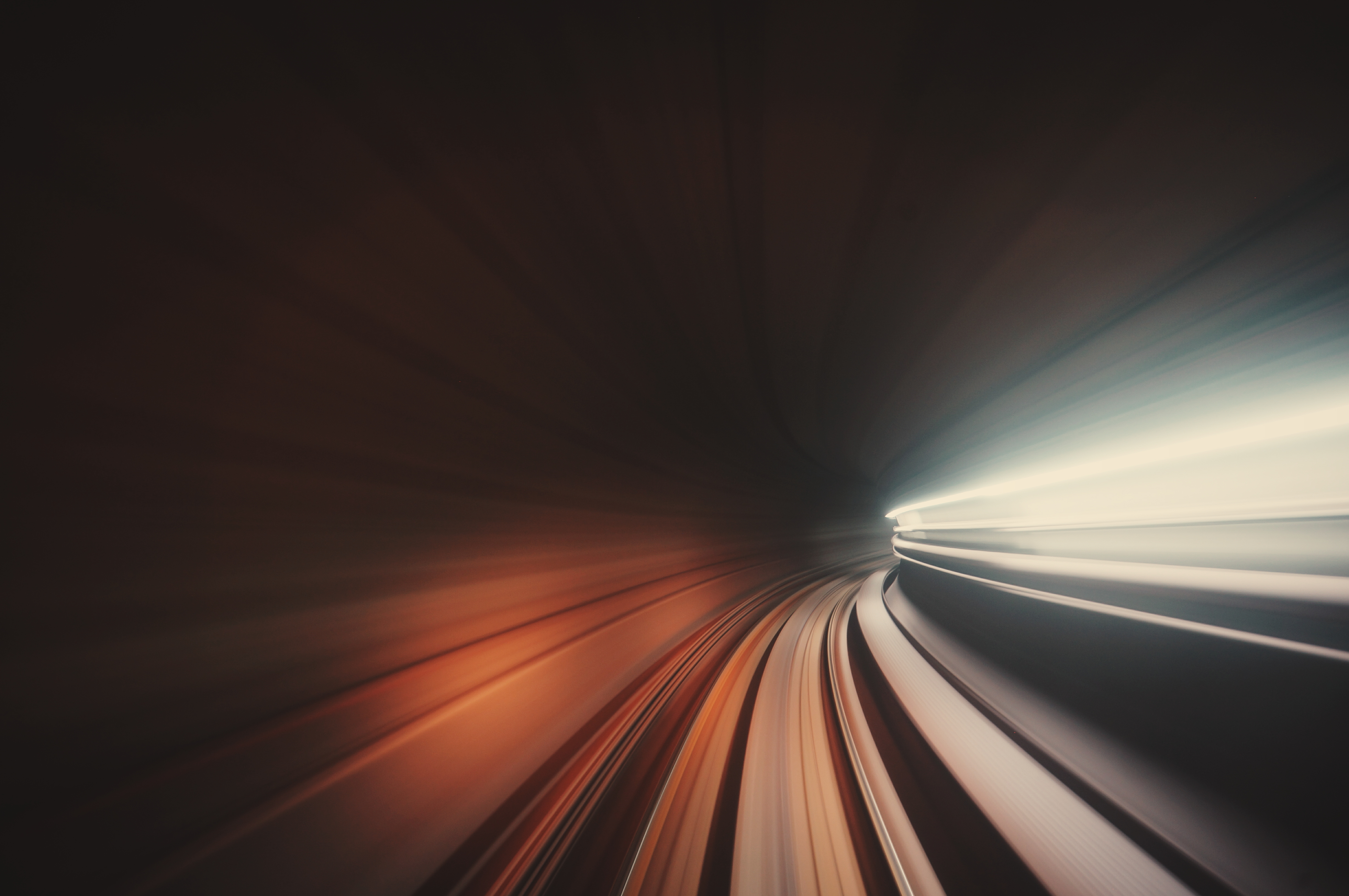 AI in Accounting & Finance - Advantages
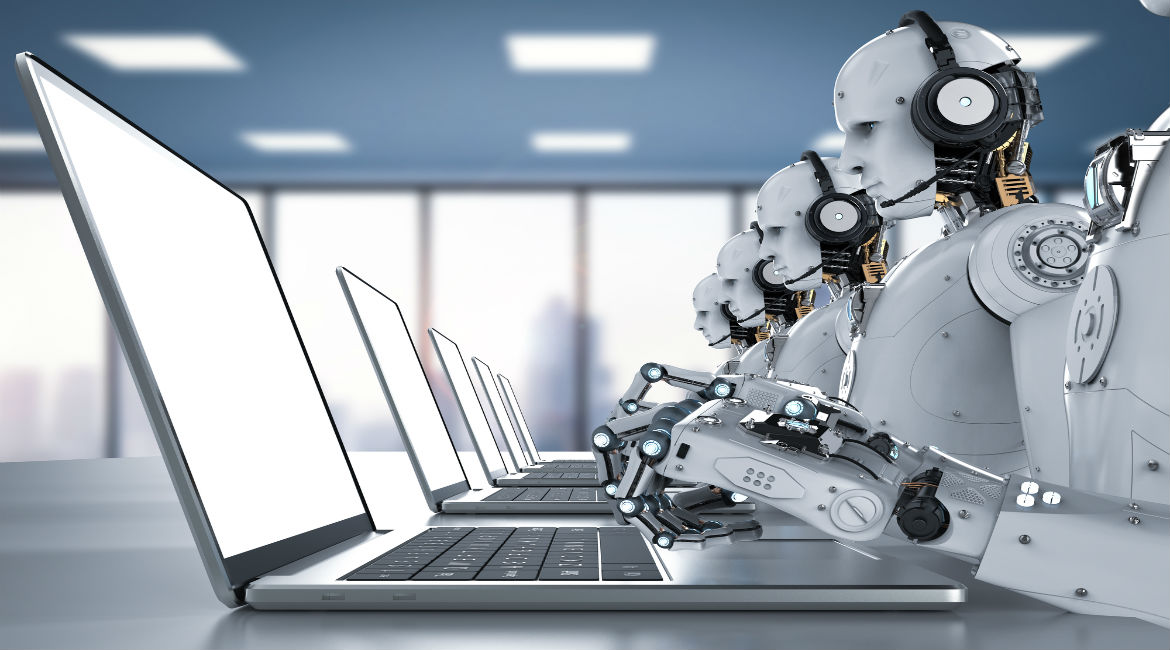 Algorithmic Trading
Algorithmic trading, also known as black-box trading, involves using AI algorithms to execute trades automatically based on predefined rules. These algorithms analyze market data, identify trading opportunities, and execute trades at lightning-fast speeds. Algorithmic trading has become increasingly popular among hedge funds and financial institutions, as it can provide higher returns and reduce human errors.
Virtual Assistants and Chatbots

AI-powered virtual assistants and chatbots are becoming more prevalent in the finance industry. These tools use natural language processing and machine learning algorithms to understand customer queries and provide personalized financial advice. Virtual assistants and chatbots can help financial institutions improve customer service, reduce operational costs, and increase customer engagement.
32
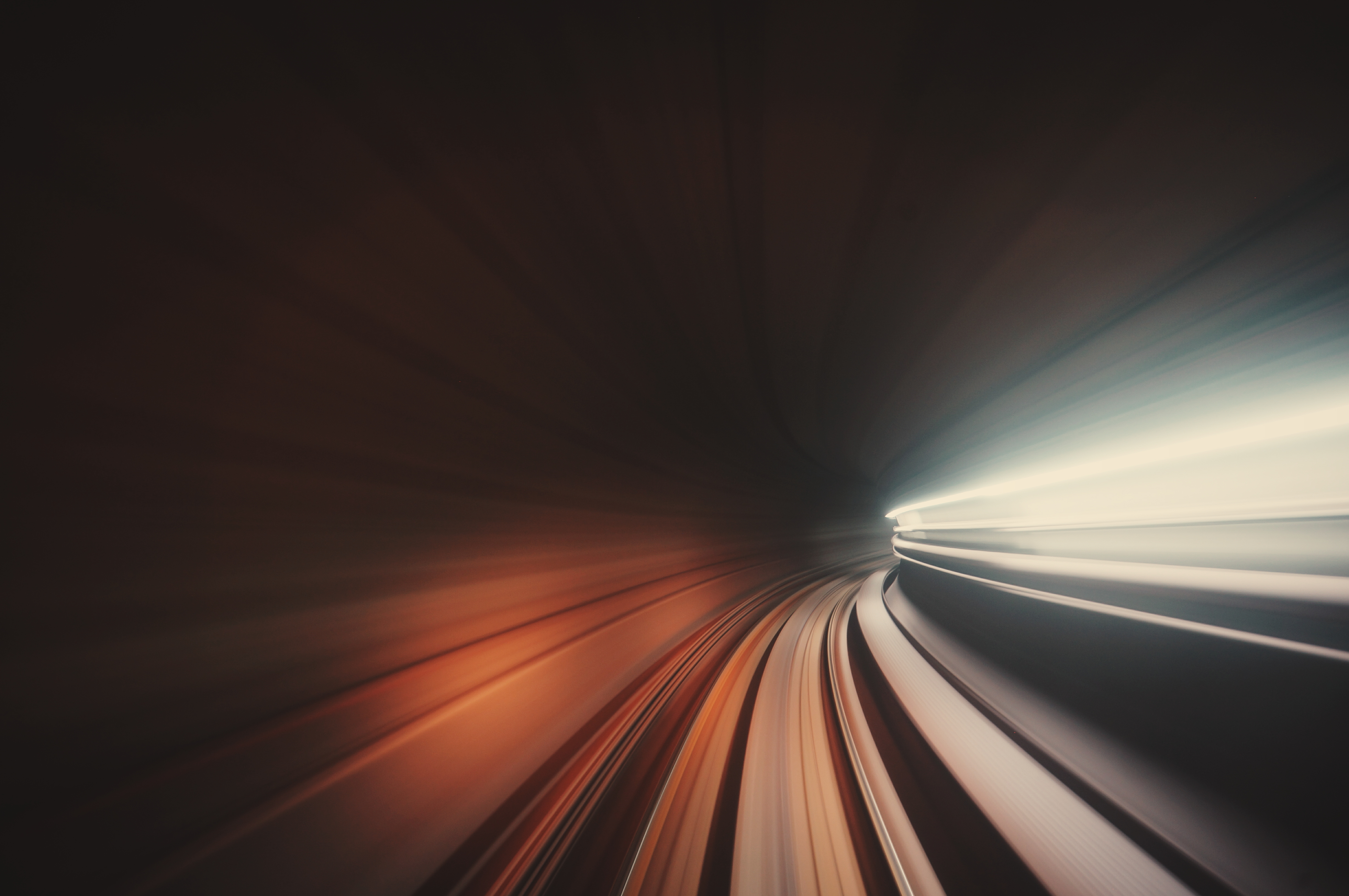 AI in Accounting & Finance - Advantages
Risk Management and Compliance

AI-driven risk management solutions can help financial institutions identify and mitigate potential threats more effectively, enhancing overall stability and resilience. Additionally, AI can assist in ensuring regulatory compliance by automating monitoring and reporting processes, reducing the risk of non-compliance and associated penalties.
Talent Acquisition and Retention:

AI can revolutionize the way financial institutions attract, develop, and retain talent by leveraging data-driven insights and predictive analytics. This can include identifying skill gaps, personalizing employee training, and optimizing recruitment strategies, ultimately contributing to a more skilled and engaged workforce.
33
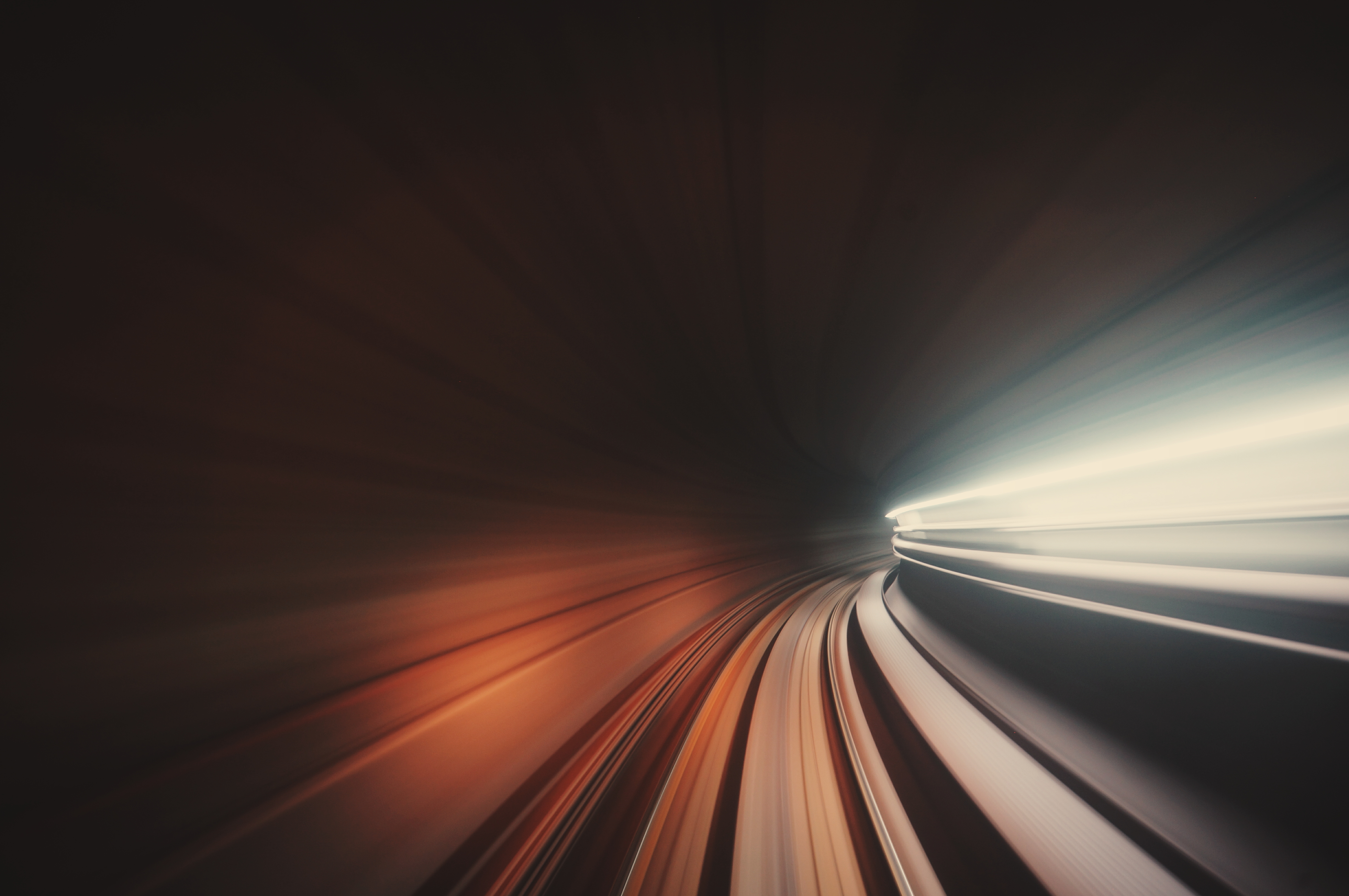 Challenges and Considerations in Adopting AI in Finance
Data Privacy and Security Concerns
Regulatory and Legal Implications
Bias and Discrimination
Accountability and Liability
Regulatory Compliance
Intellectual Property Rights
Transparency and Explainability
Regulation and Oversight
Black-box effect:

The results of intelligent algorithms are opaque and not verifiable. They deliver statistical truths, meaning that they can be wrong on individual cases. The results could have a hidden bias difficult to identify. The diagnosing and correcting of those algorithms is very complex.

The fact that there is no explanation as to why the algorithm provided a positive or negative answer to a specific question can be disturbing for a banker’s rational mind. This is often a blocking point for the use of AI in trading.
34
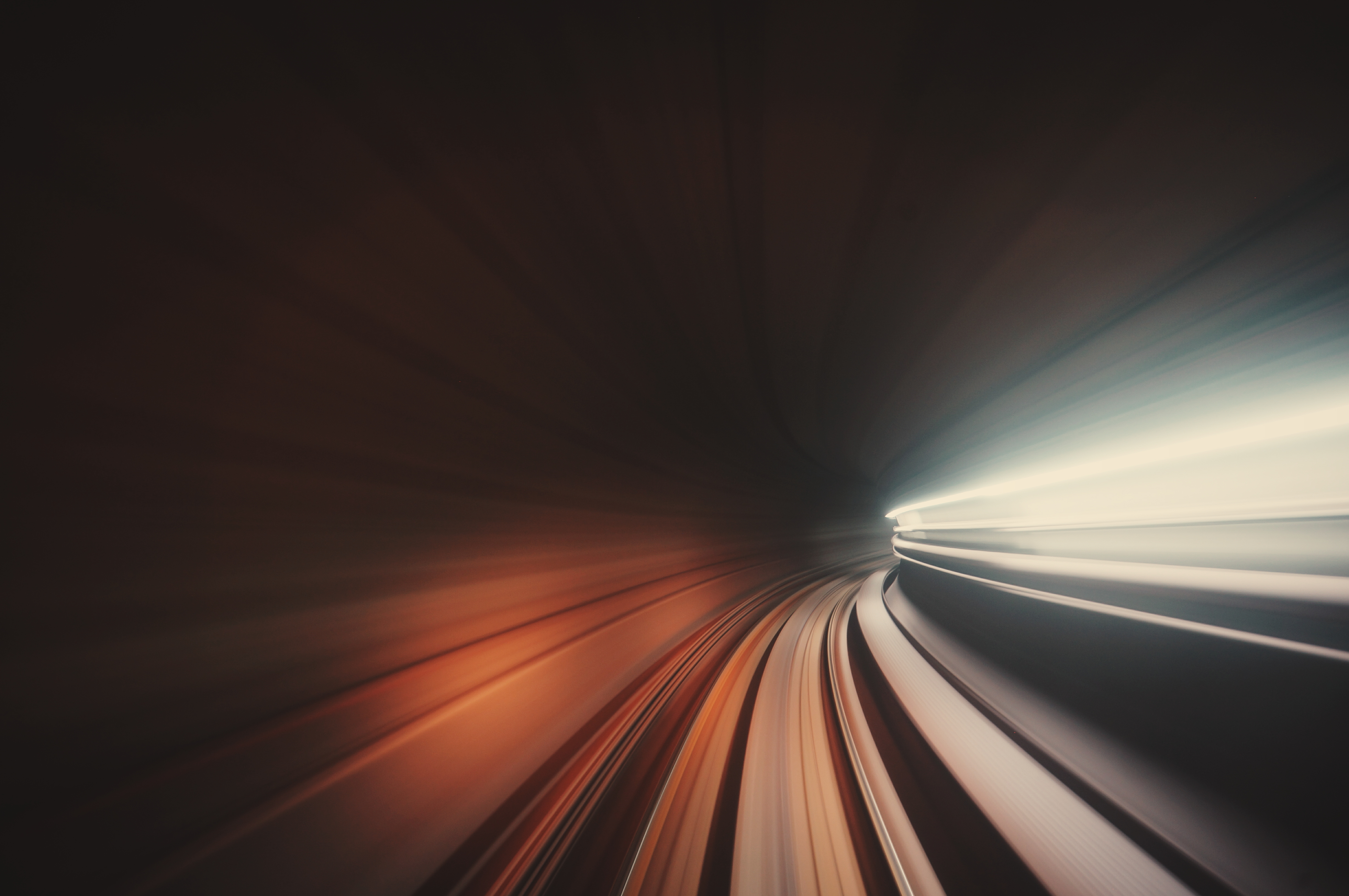 Ethics in AI & Automation
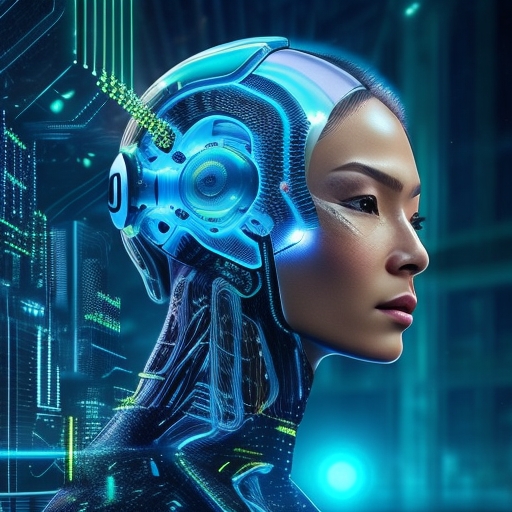 35
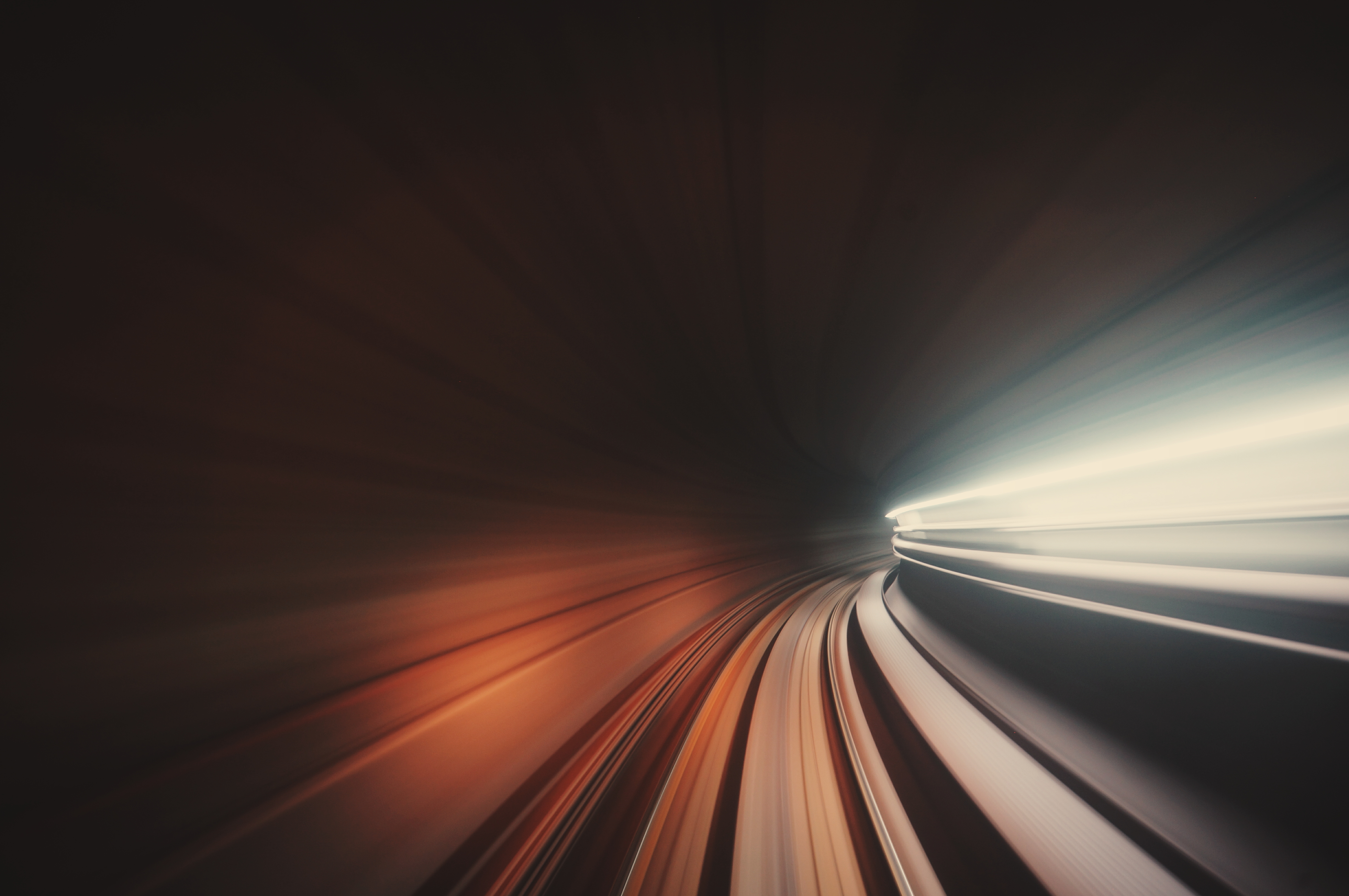 Ethics, the philosophical discipline concerned with what is morally good and bad and morally right and wrong.
Aristotle's ethics emphasizes that virtue is practical, and that the purpose of ethics is to become good, not merely to know.
36
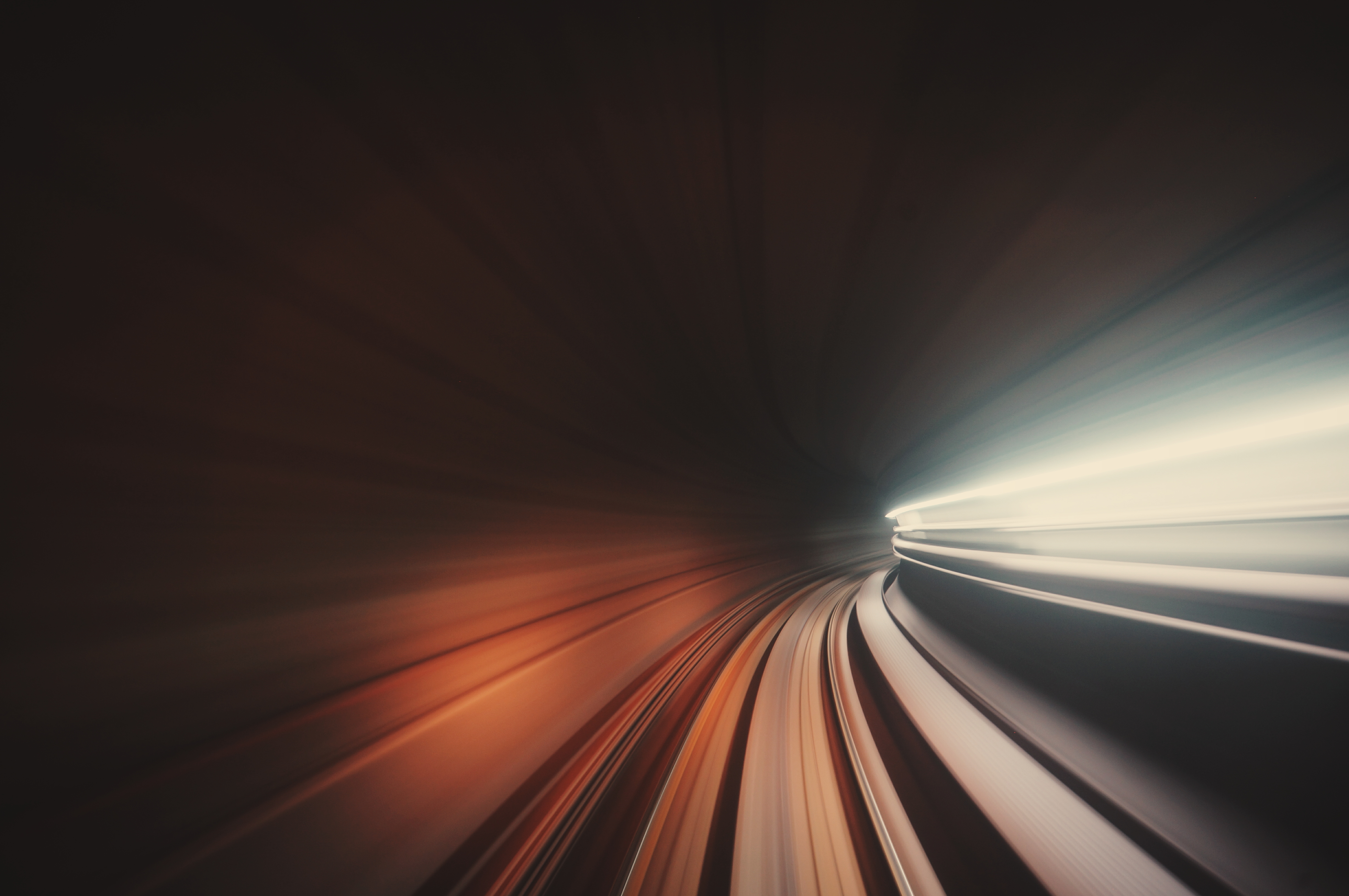 Ethics
37
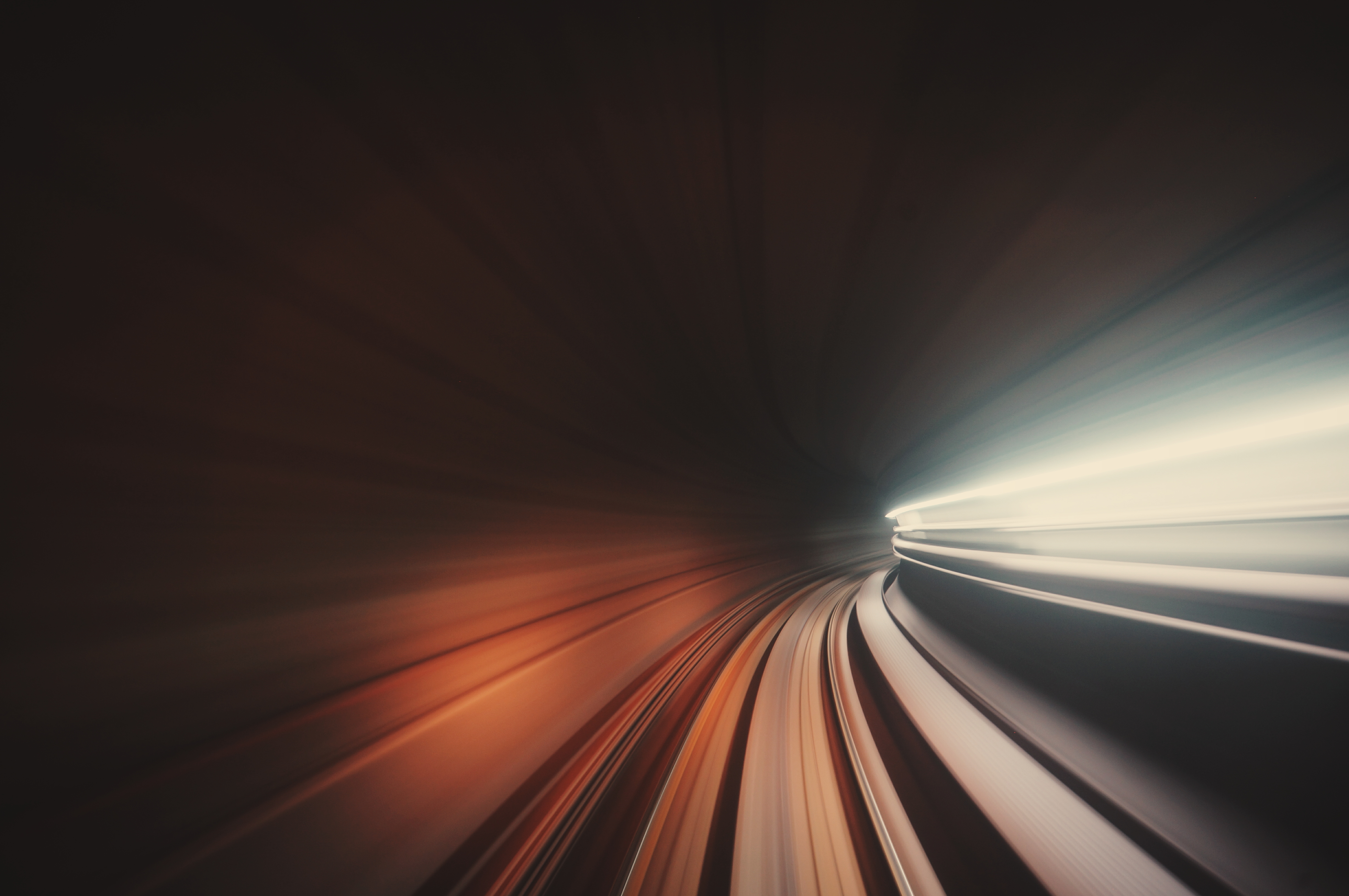 AI – The most Disruptive Technology of the Century
As AI systems learn from data in addition to programmed rules, unanticipated situations that the system has not been trained to handle and uncertainties in human-machine interactions can lead AI systems to display unexpected behaviors that pose safety hazards for its users.

In many AI systems, biases in the data and algorithm have been shown to yield discriminatory and unethical outcomes for different individuals in various domains, such as credit scoring and criminal sentencing.

AI applications can also generate unexpected and unintended consequences and pose new forms of risks that need to be effectively managed by governments
38
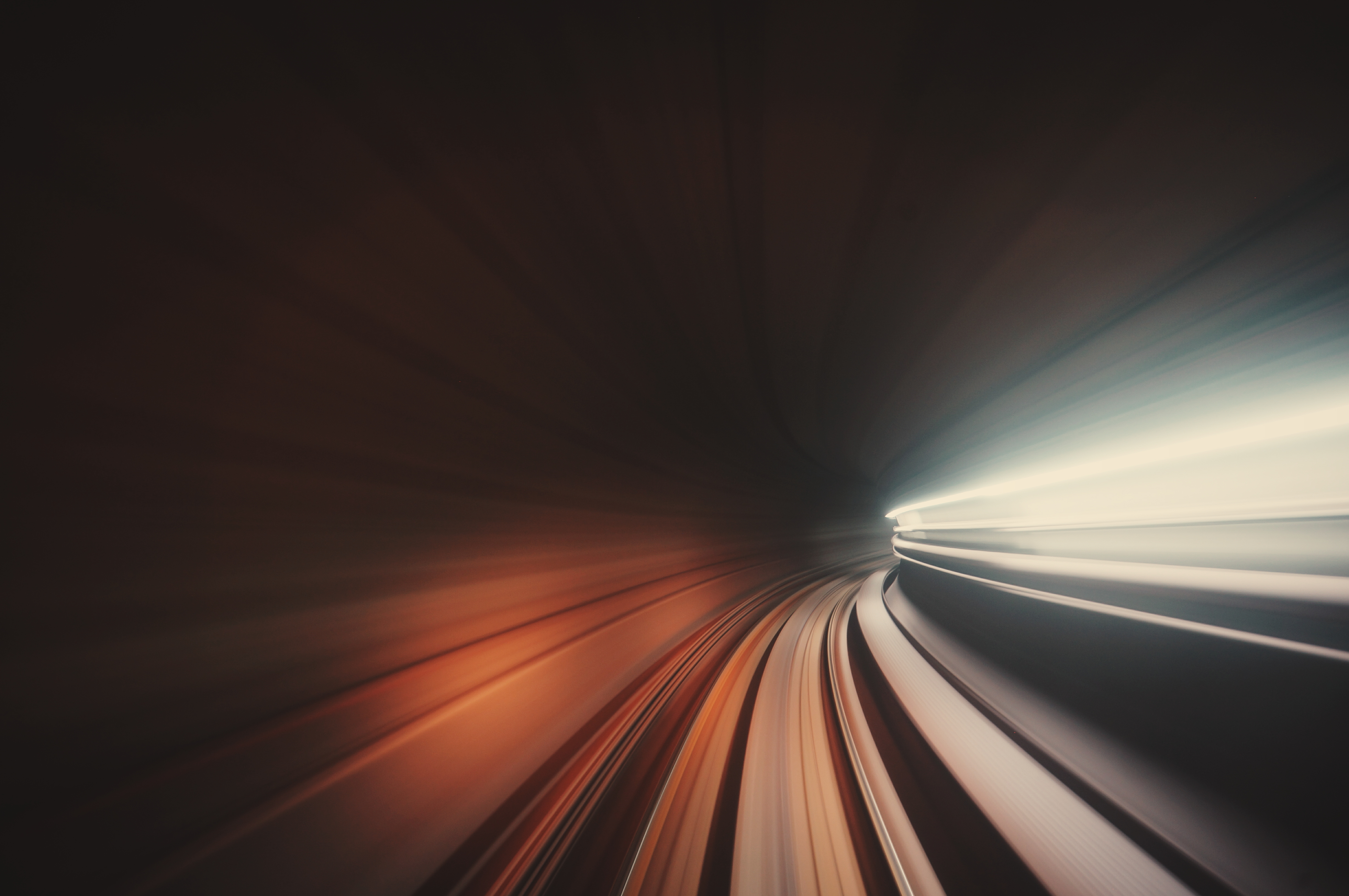 AI – The most Disruptive Technology of the Century
The autonomous nature of AI systems presents issues around the potential loss of human autonomy and control over decision-making, which can yield ethically questionable outcomes in multiple applications such as caregiving and military combat.
Responsibility and liability for harms resulting from the use of AI applications remain ambiguous under many legal frameworks.
The automation of routine and manual tasks in domains such as data analysis, service, manufacturing and driving enabled by machine-learning algorithms, chatbots and driverless vehicles are expected to displace millions of jobs that will not be evenly distributed within and across countries.
Managing the scale and speed of AI adoption and their attendant risks is becoming an increasingly central task for governments.
39
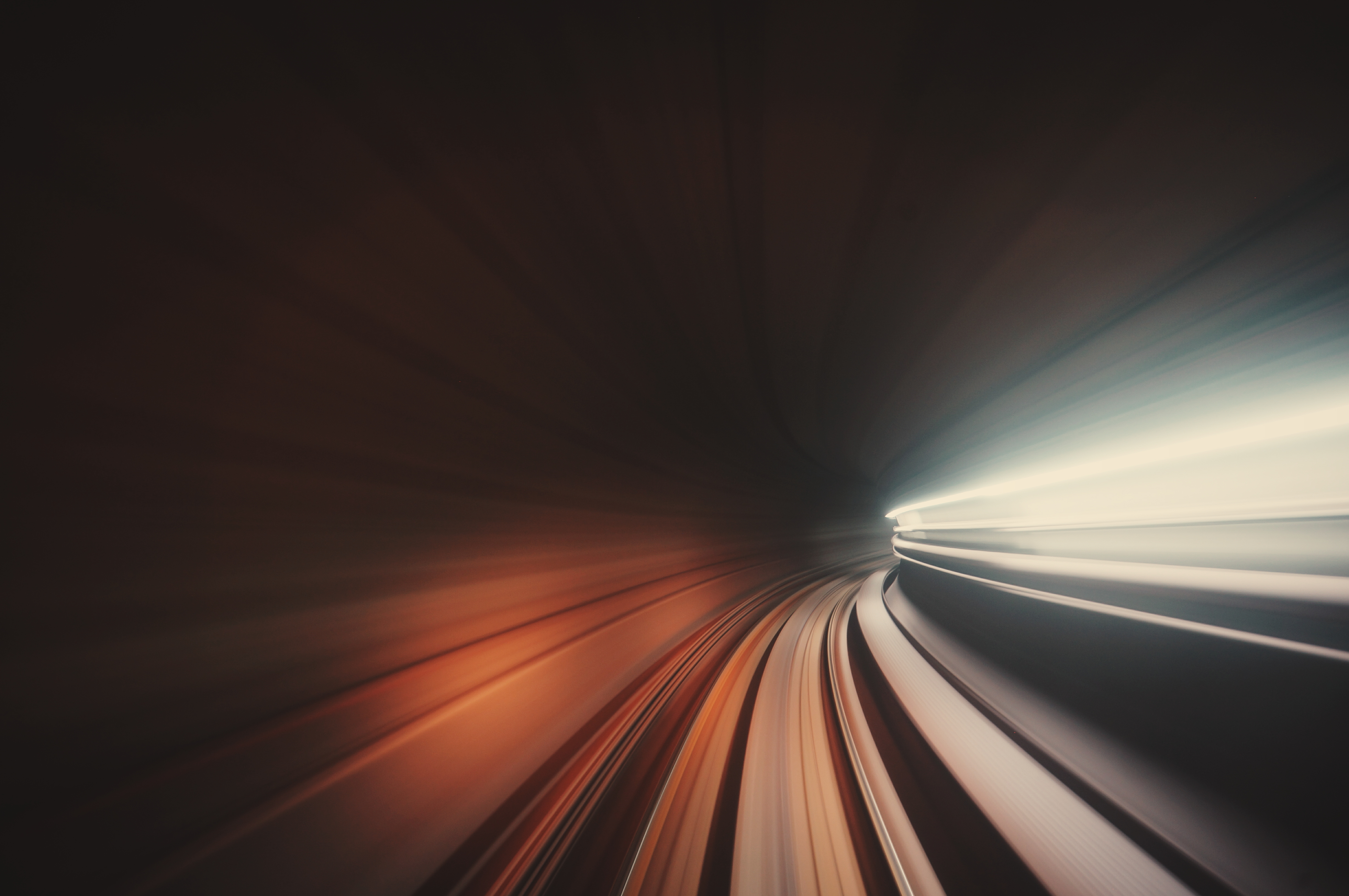 AI – The most Disruptive Technology of the Century
To enhance the benefits of AI while minimizing the adverse risks they pose, governments worldwide need to understand better the scope and depth of the risks posed.
There is a need to reassess the efficacy of traditional governance approaches such as the use of regulations, taxes, and subsidies, which may be insufficient due to the lack of information and constant changes and the speed and scale of adoption of AI threatens to outpace the regulatory responses to address the concerns.
40
Regulating the AI
Why Generative Artificial Intelligence should not be regulated
Why Generative Artificial intelligence needs to be regulated
Ensuring Ethical Use of Artificial Intelligence
Safeguarding Human Rights and Safety
Mitigating Social and Economic Impact
Stifling Innovation and Progress
Complex and Challenging Implementation
Potential for Overregulation and Unintended Consequences
41
42
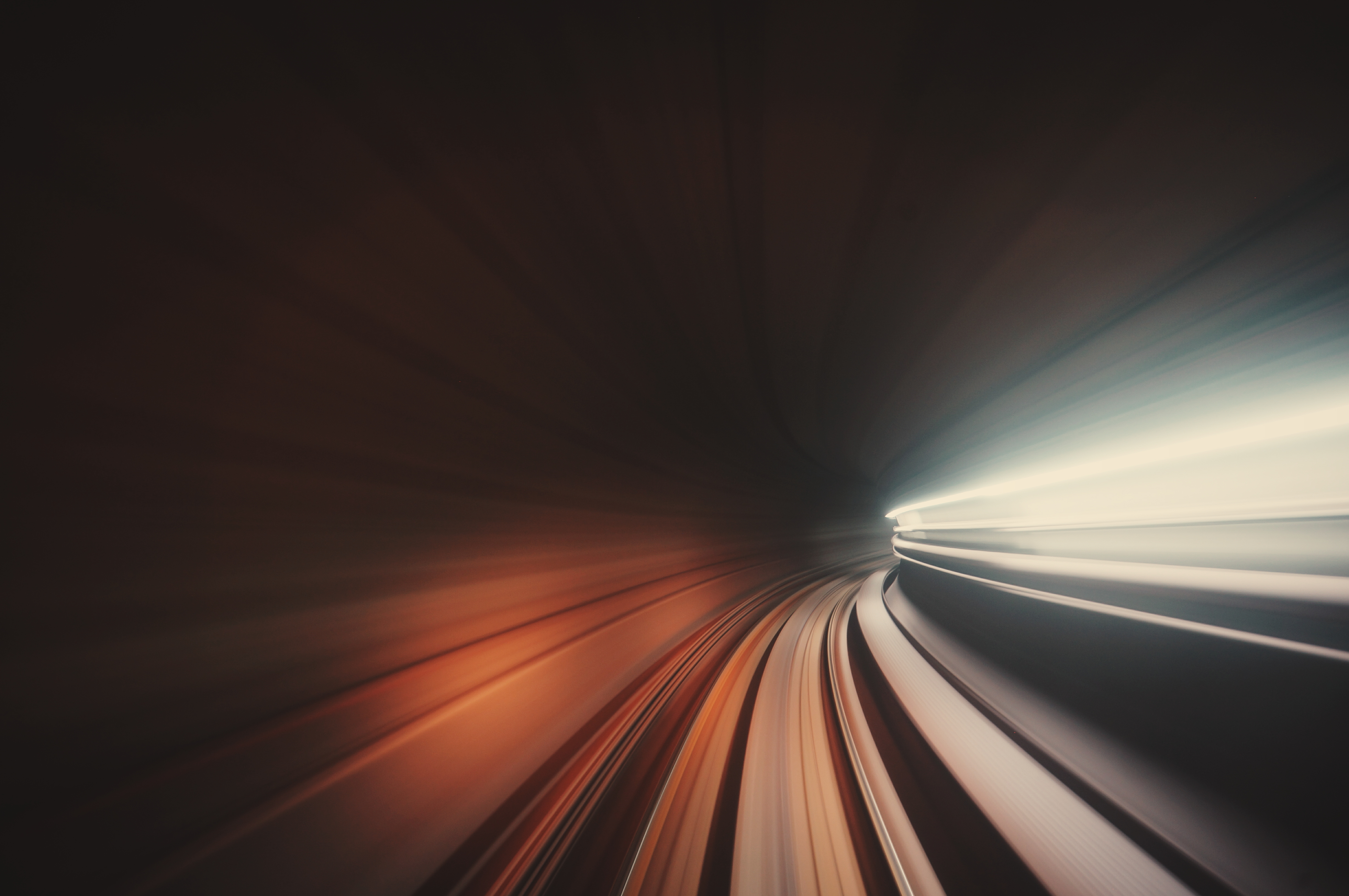 Why AI governance is important
Understanding and managing the risks posed by AI is crucial to realize the benefits of the technology. 

As AI systems develop and increase in complexity, their risks and interconnectivity with other smart devices and systems will also increase, necessitating the creation of both specific governance mechanisms, such as for healthcare, transport and autonomous weapons, as well as a broader global governance framework for AI.
42
AI – Governance - Challenges
The high degree of uncertainty and complexity of the AI landscape imposes many challenges for governments in designing and implementing effective policies to govern AI. Many challenges posed by AI stem from the nature of the problem, which are highly unpredictable, intractable and nonlinear, making it difficult for governments to formulate concrete objectives in their policies
44
43
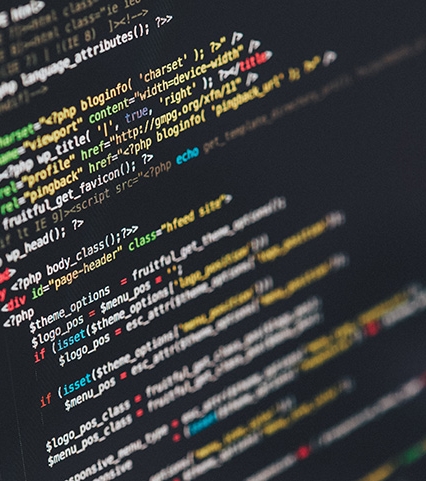 AI – Governance - Challenges
ML systems’ inherent opacity and unpredictability pose technical challenges for governments in ensuring the accountability of AI. Firstly, the opacity of complex ML algorithms remains a major barrier to AI governance as it limits the extent of transparency, explain ability and accountability that can be achieved in AI systems.
45
44
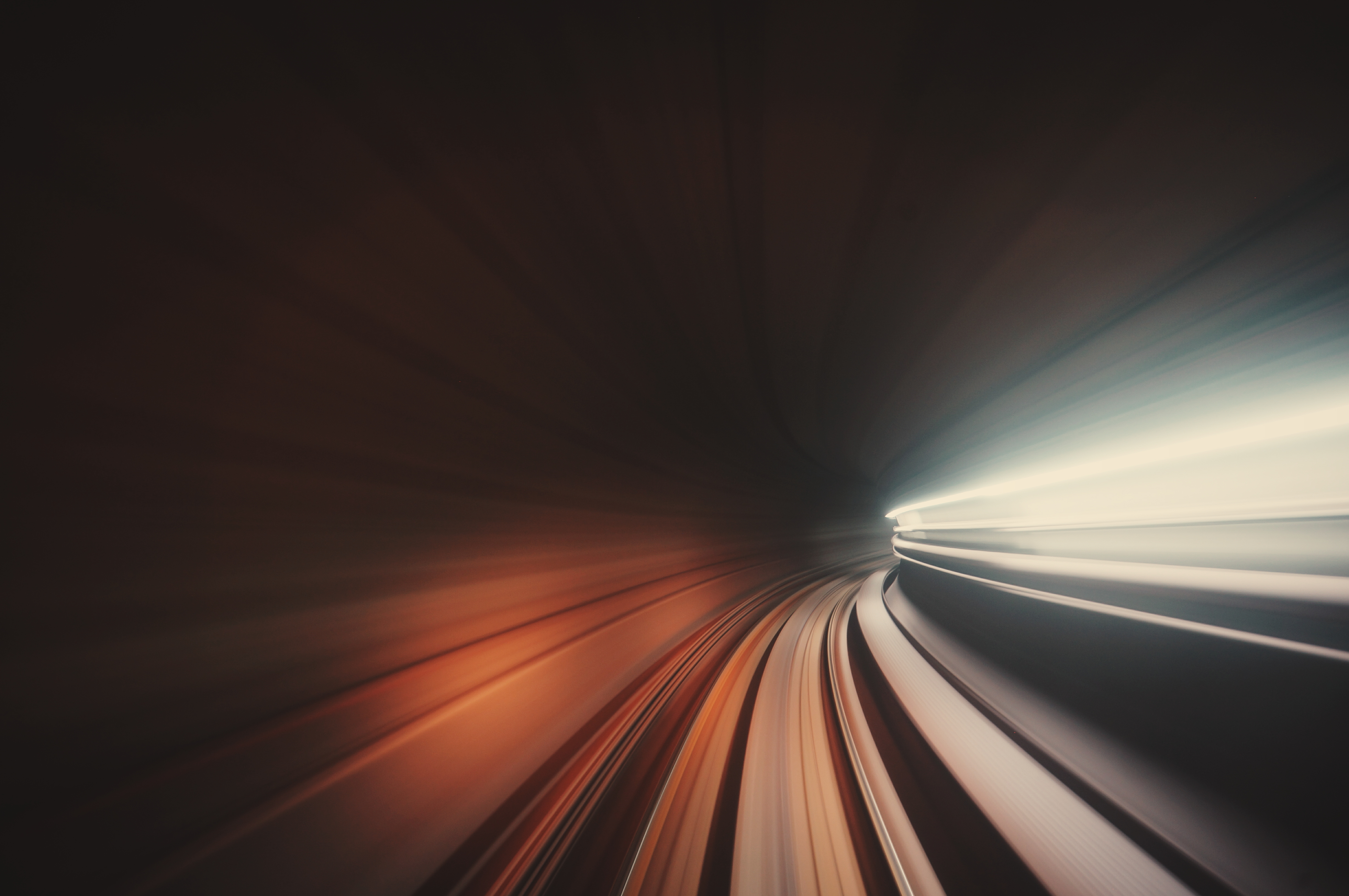 Data , Automation and AI Regulations / Standards
46
45
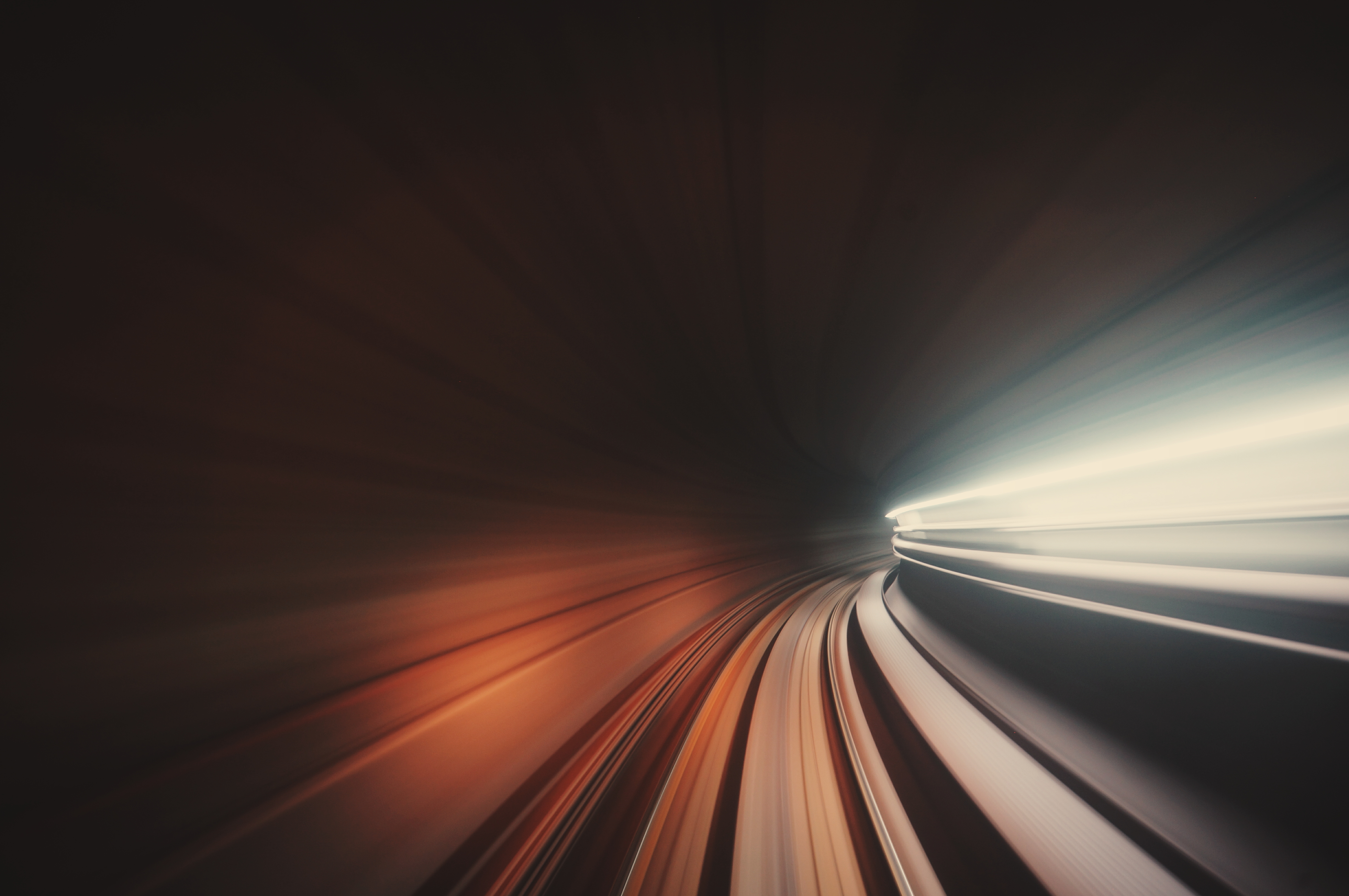 ISO 20022 – Live from March 20th, 2023
ISO 20022 is a global messaging standard for financial transactions, developed by the International Organization for Standardization (ISO). It provides a common language and structure for financial messages exchanged between financial institutions and other organizations involved in financial transactions, such as clearing houses, market infrastructures, and corporate treasuries.
46
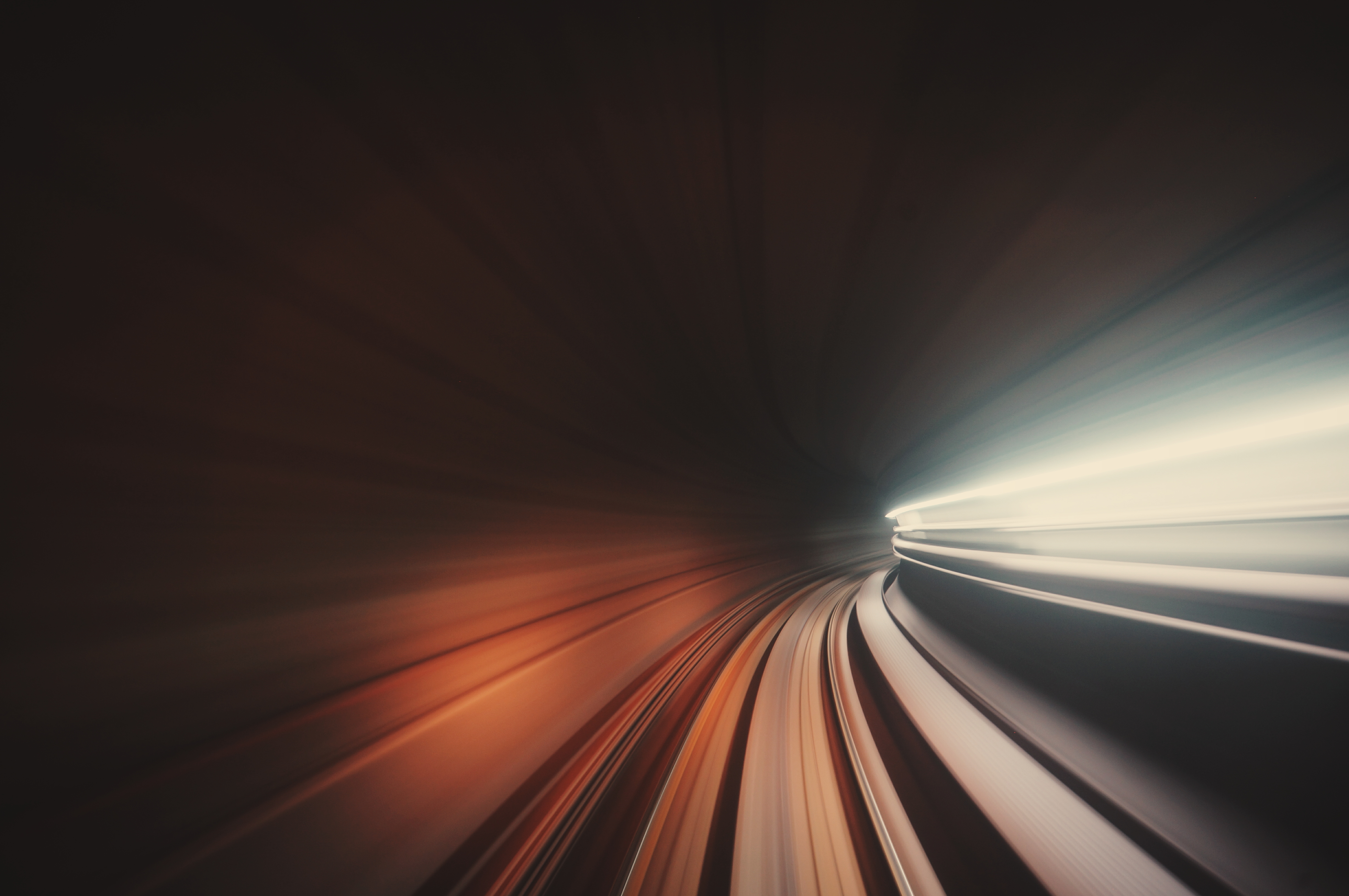 AI Governance – International Context
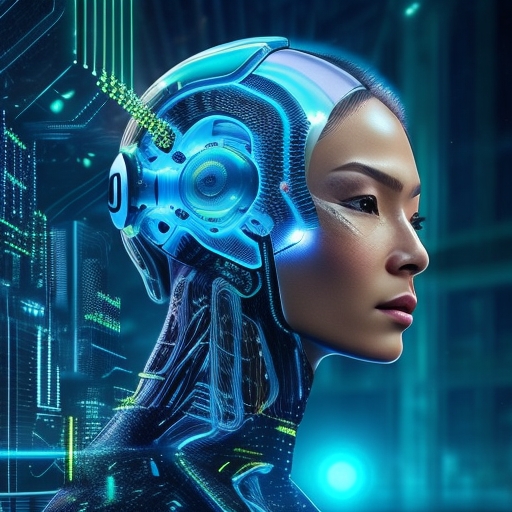 In the United States, the Algorithmic Accountability Act of 2022 was introduced in both houses of Congress in February 2022.
In June 2022, Canada proposed the Artificial Intelligence and Data Act (AIDA) in which risk management and information disclosure regarding high-impact AI systems will be made mandatory.
Regulation on AI: Regulations to manage risks associated with AI.
Regulation for AI: Regulatory reform to promote the implementation of AI.
47
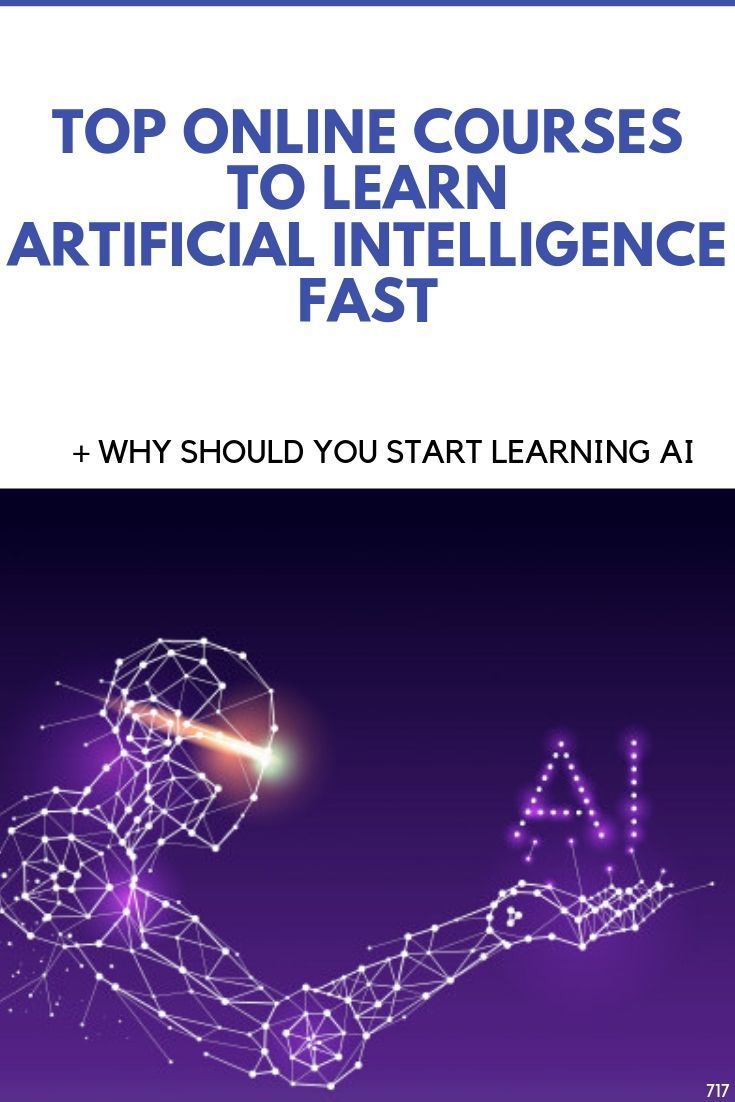 AI Governance– The Indian Context 
– 6 Pillars
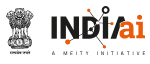 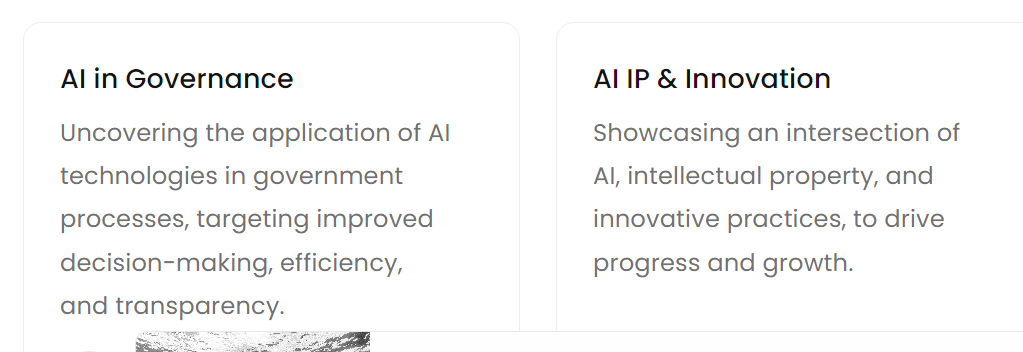 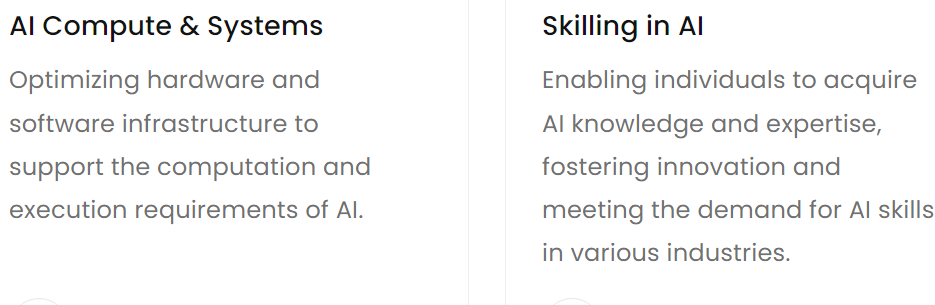 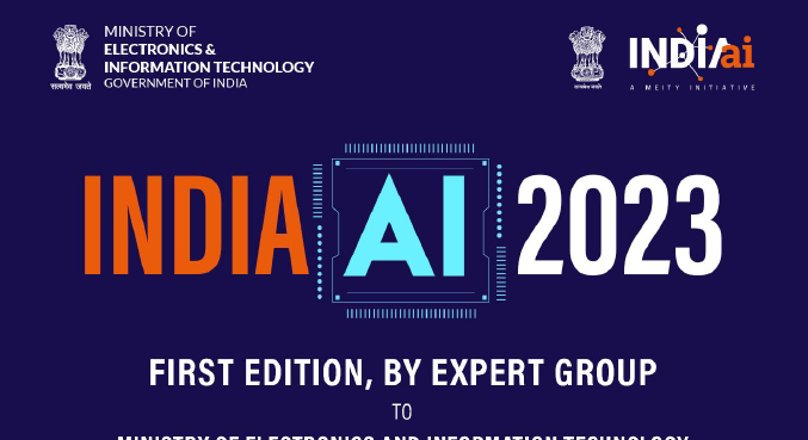 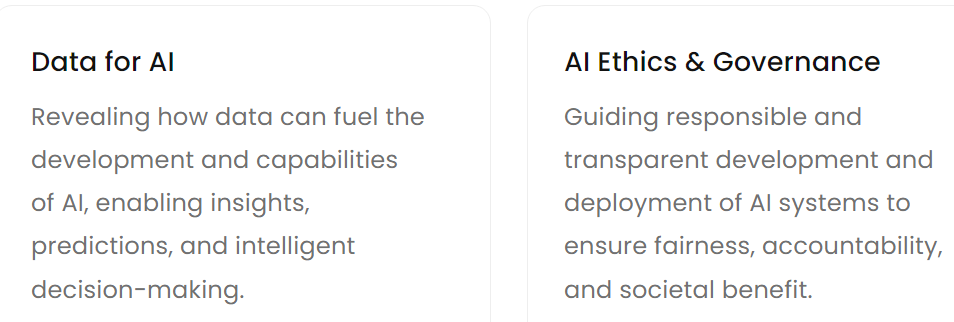 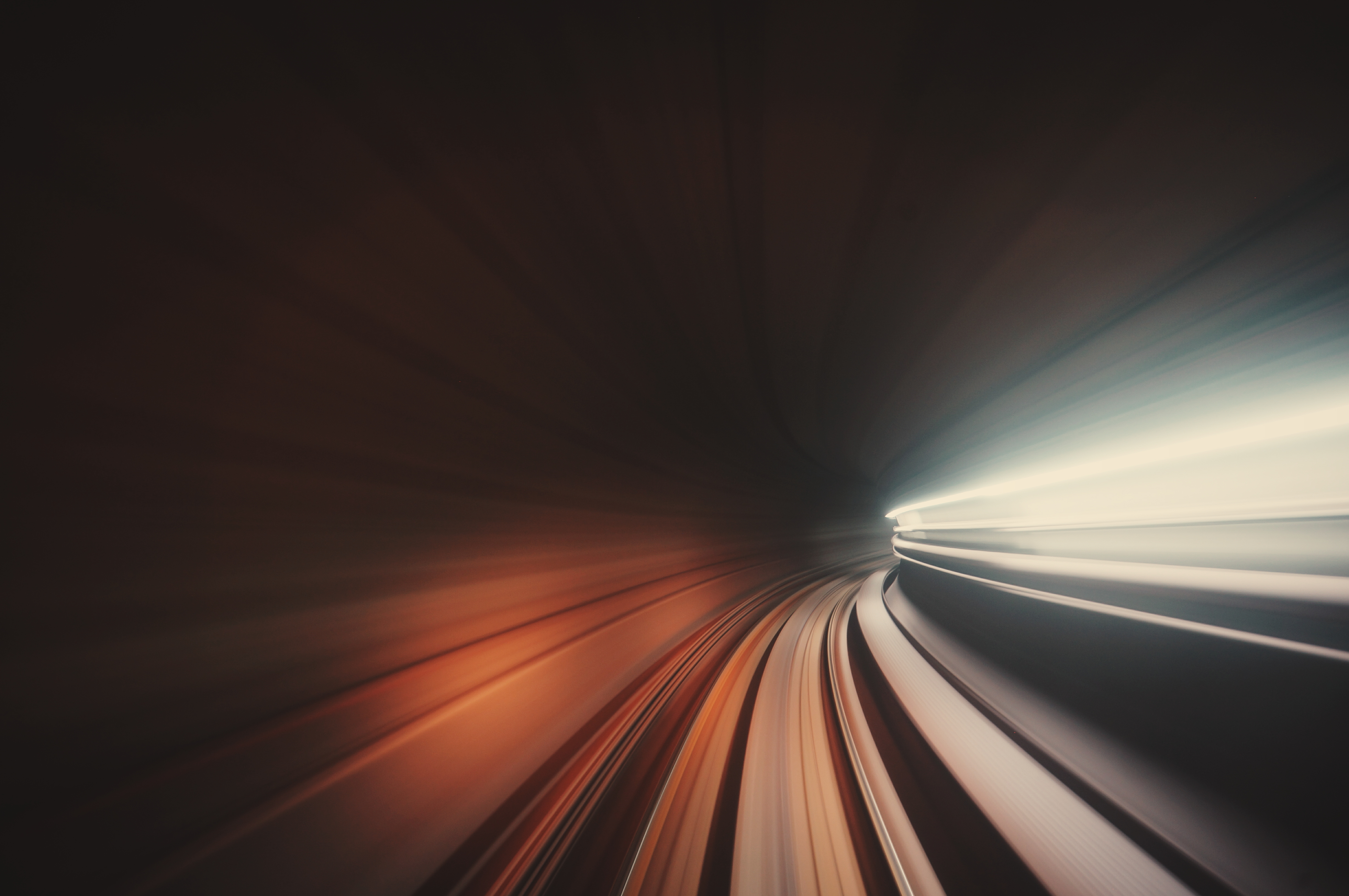 Question
The First ever Country that has recently agreed to implement the “AI ACT”
USA
 India  
 China
 EU
 Australia
49
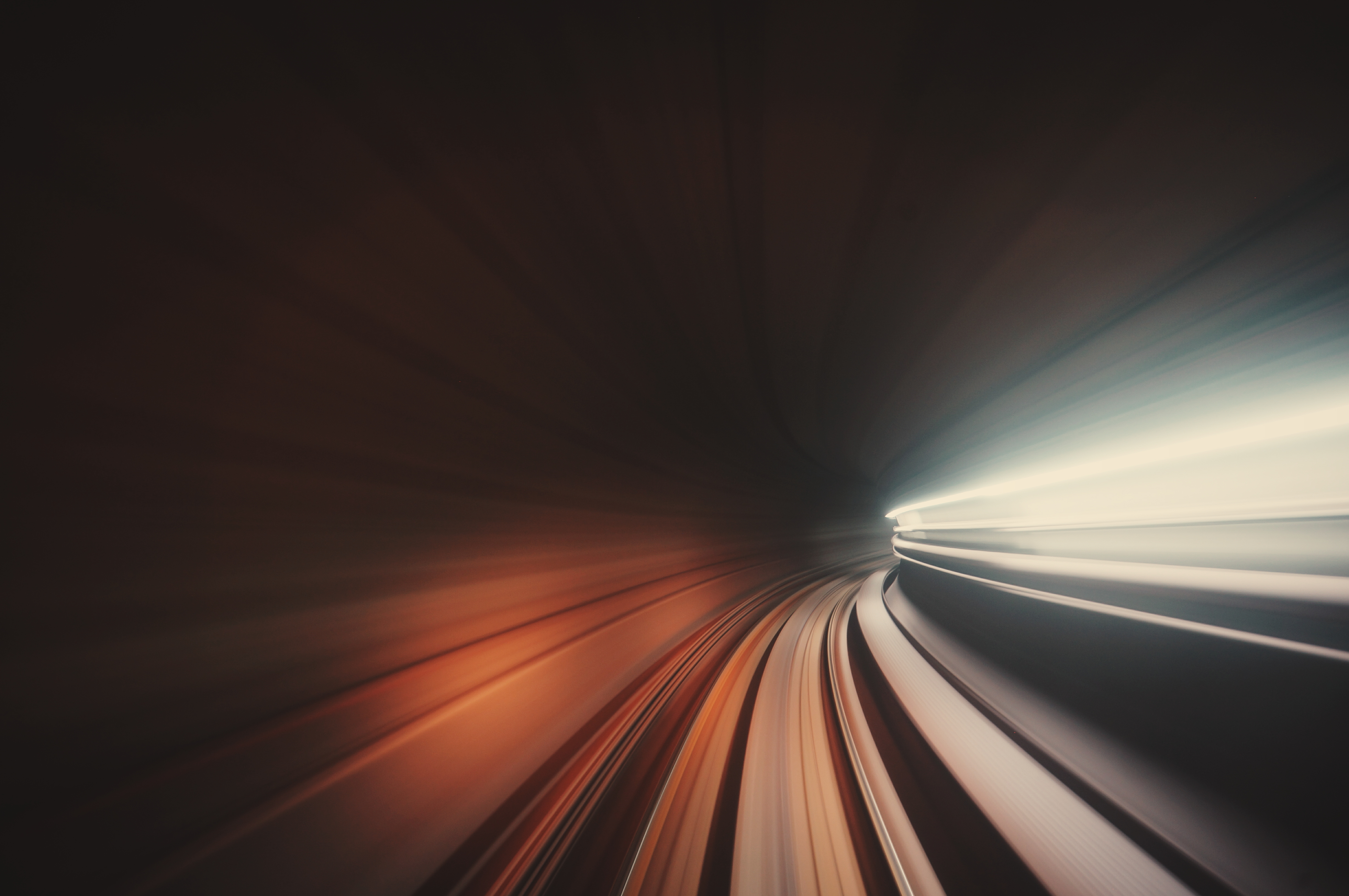 European Union agrees to regulate potentially harmful effects of Artificial intelligence
European Union lawmakers struck a deal Friday 8th December 2023 agreeing to one of the world’s first major comprehensive artificial intelligence laws.
The landmark legislation, called the AI Act, sets up a regulatory framework to promote the development of AI while addressing the risks associated with the rapidly evolving technology. The legislation bans harmful AI practices “considered to be a clear threat to people’s safety, livelihoods and rights.”
With the political agreement, the EU moves toward becoming the first major world power to enact laws governing AI. Friday's deal between EU countries and European Parliament members came after nearly 15 hours of negotiations that followed an almost 24-hour debate the previous day.
The European Parliament will vote on the AI Act proposals early next year, but any legislation will not take effect until at least 2025.
50
EU AI act - Highlights
The main elements of the provisional agreement
Compared to the initial Commission proposal, the main new elements of the provisional agreement can be summarized as follows:
Rules on high-impact general-purpose AI models that can cause systemic risk in the future, as well as on high-risk AI systems
A revised system of governance with some enforcement powers at EU level
Extension of the list of prohibitions but with the possibility to use remote biometric identification by law enforcement authorities in public spaces, subject to safeguards
Better protection of rights through the obligation for deployers of high-risk AI systems to conduct a fundamental rights impact assessment prior to putting an AI system into use.
51
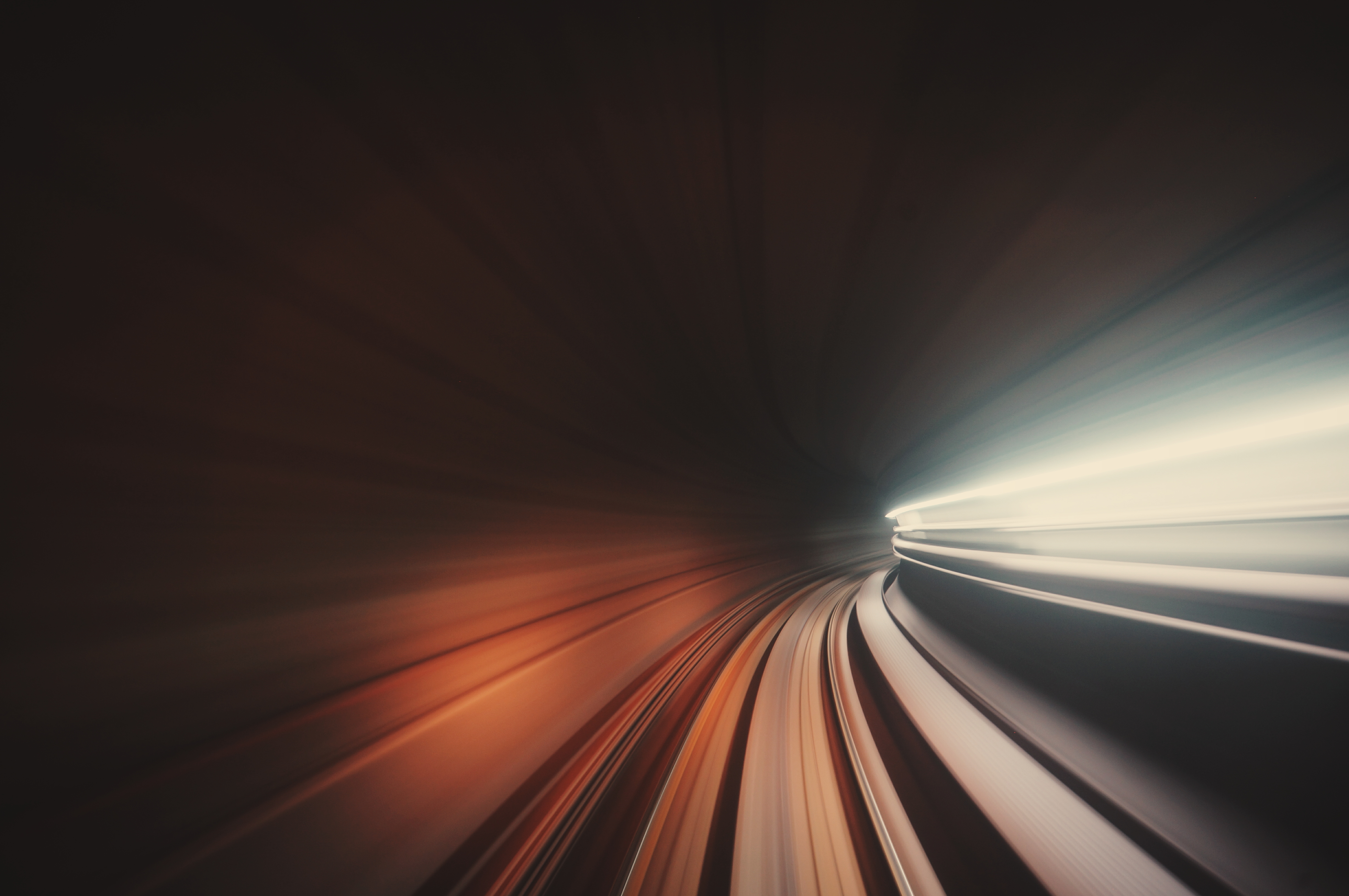 EU AI act - Highlights
AI posing “unacceptable” levels of risk (behavioral manipulation, real-time and remote biometrics, social scoring…) will be banned.

High-risk AI systems (relating to law enforcement, education, immigration…) “will be assessed before being put on the market and also throughout their lifecycle.”

Limited-risk AI systems will need to “comply with minimal transparency requirements that would allow users to make informed decisions.”
52
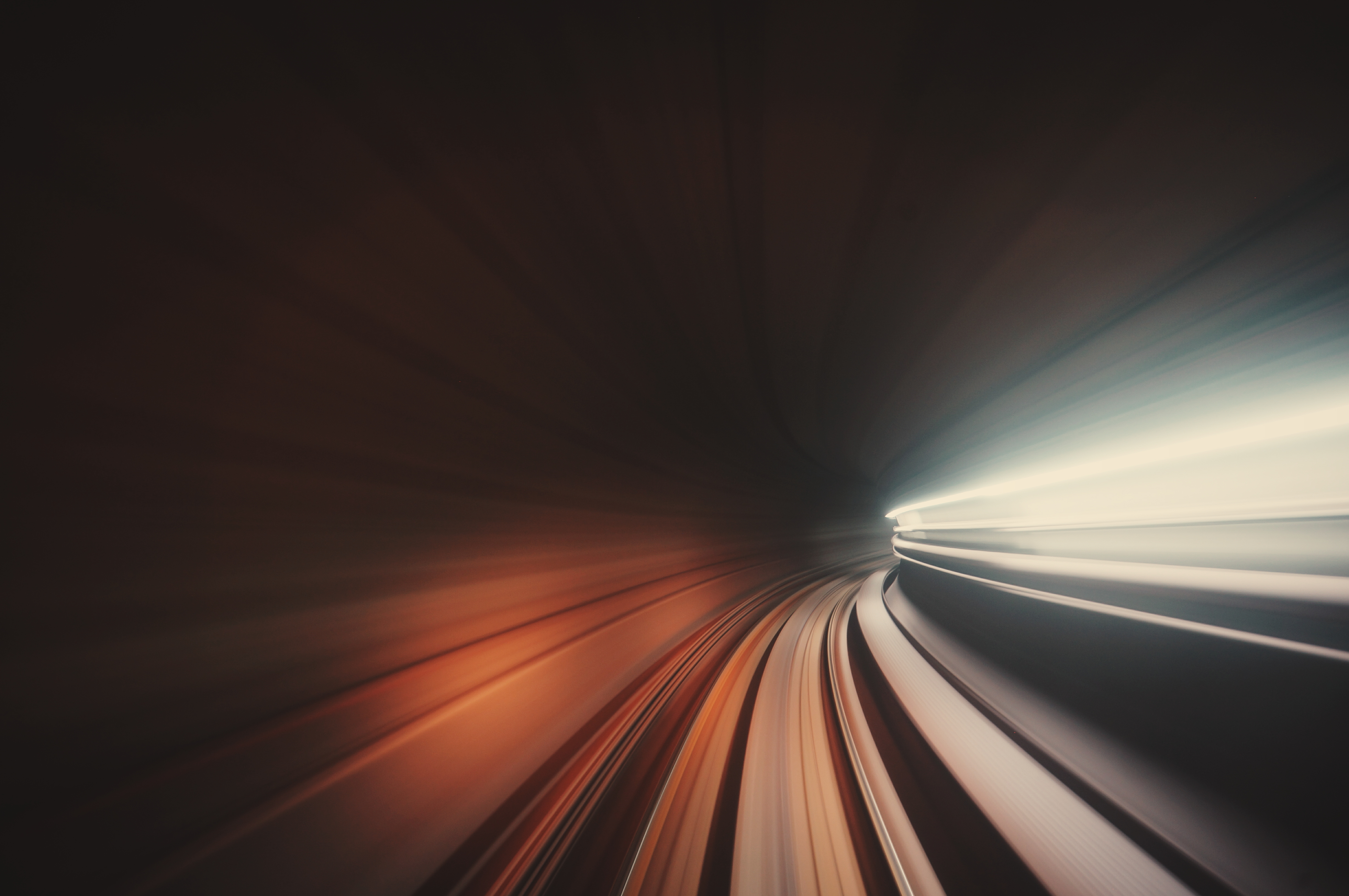 EU AI act - Highlights
The accord requires foundation models such as ChatGPT and general purpose AI systems (GPAI) to comply with transparency obligations before they are put on the market. GPAIs with systemic risk may rely on codes of practice to comply with the new regulation.

Governments can only use real-time biometric surveillance in public spaces in cases of victims of certain crimes, prevention of genuine, present, or foreseeable threats, such as terrorist attacks, and searches for people suspected of the most serious crimes.

The agreement bans cognitive behavioral manipulation, the untargeted scrapping of facial images from the internet or CCTV footage, social scoring and biometric categorization systems to infer political, religious, philosophical beliefs, sexual orientation and race.

Consumers would have the right to launch complaints and receive meaningful explanations while fines for violations would range from 7.5 million euros ($8.1 million) or 1.5% of turnover to 35 million euros or 7% of global turnover.
53
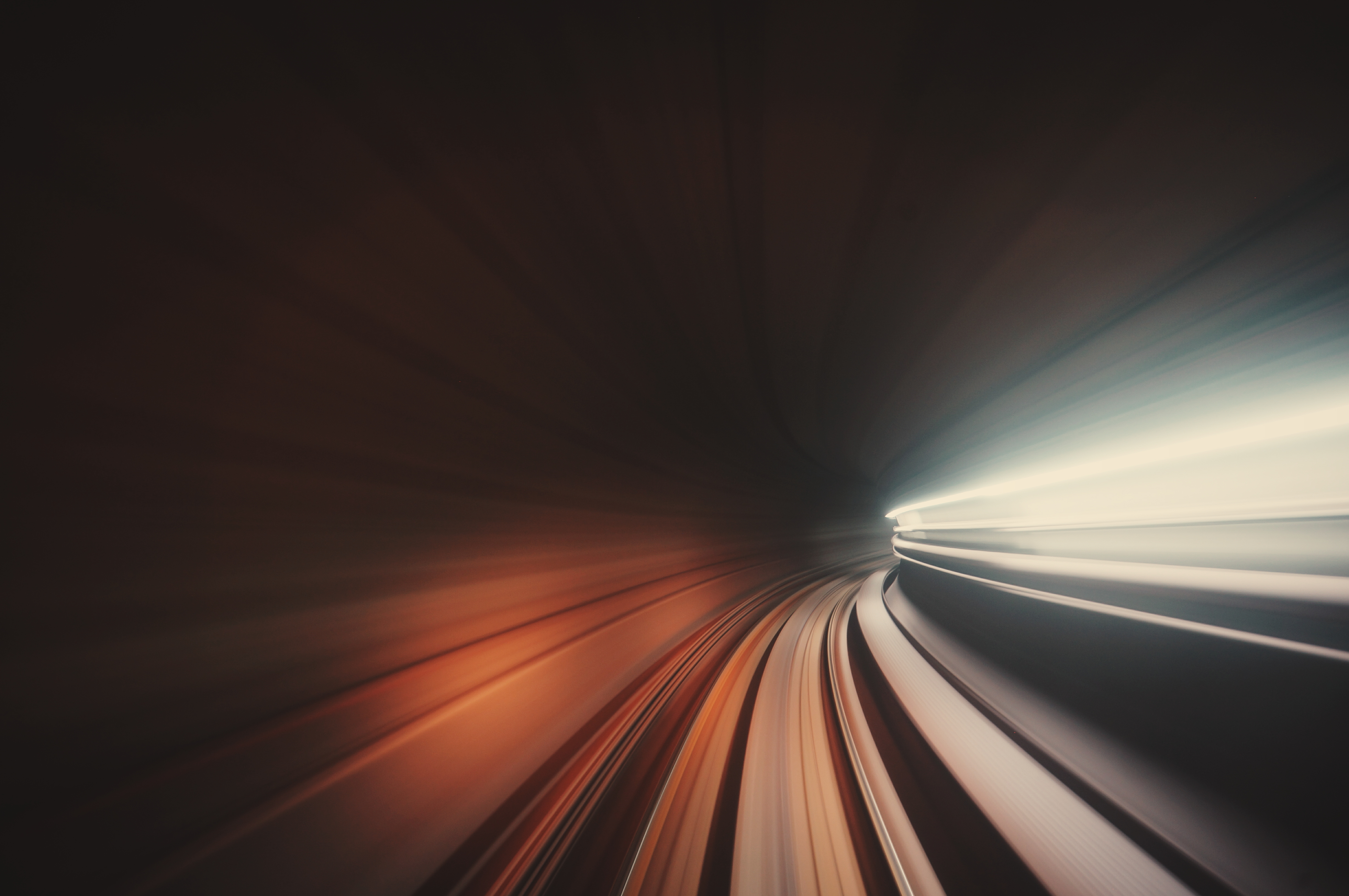 AI ACT – The Risk Pyramid
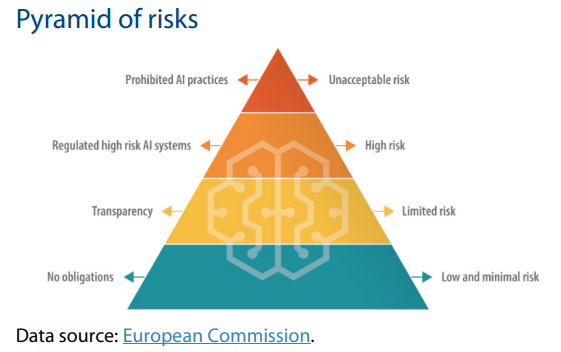 54
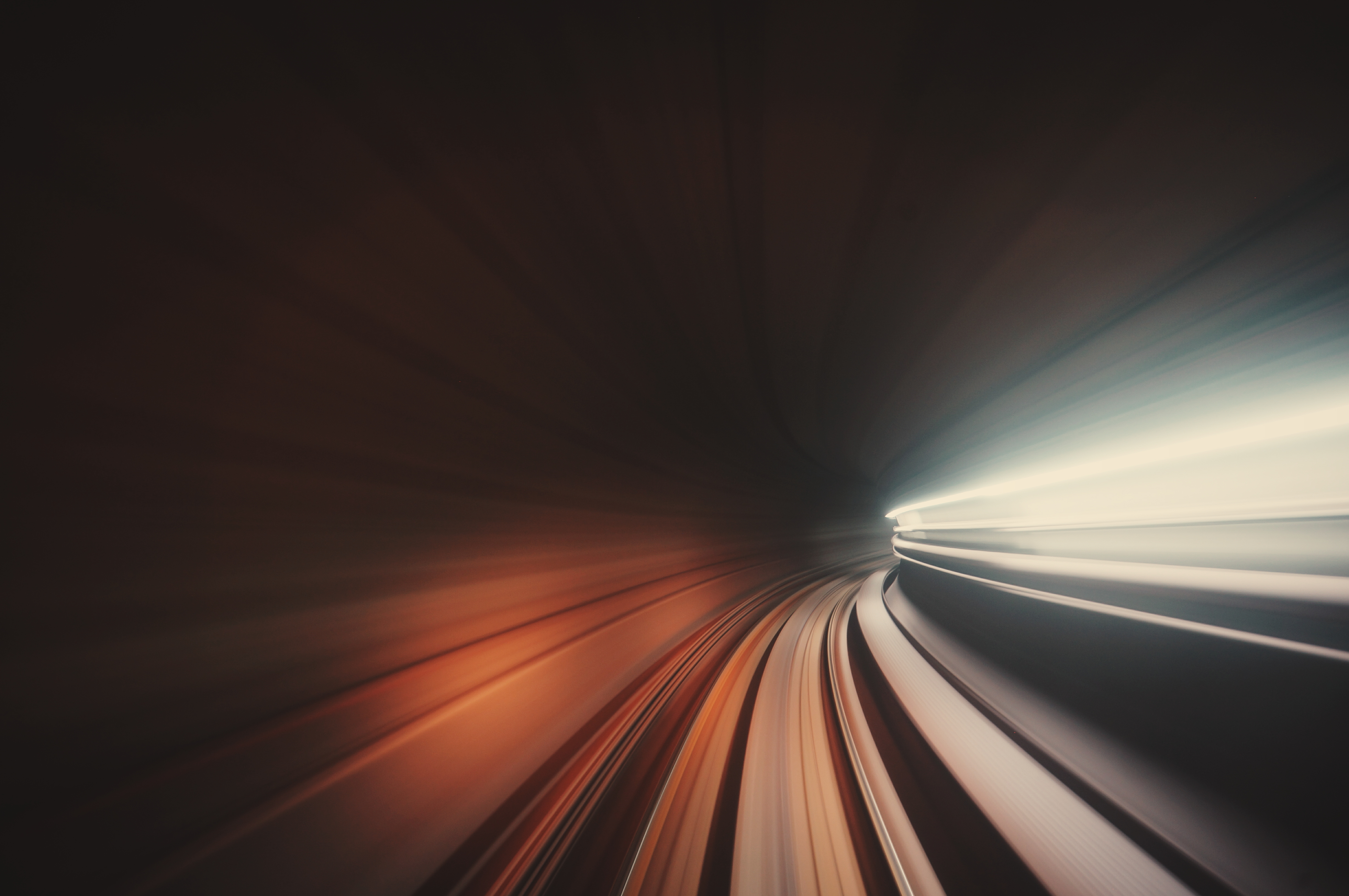 AI ACT –  Risks Detailed
Unacceptable risk:

Prohibited AI practices Title II (Article 5) of the proposed AI act explicitly bans harmful AI practices that are considered to be a clear threat to people's safety, livelihoods and rights, because of the 'unacceptable risk' they create. Accordingly, it would be prohibited to place on the market, put into services or use in the EU: 

AI systems that deploy harmful manipulative 'subliminal techniques’ 
AI systems that exploit specific vulnerable groups (physical or mental disability)
AI systems used by public authorities, or on their behalf, for social scoring purposes
'Real-time' remote biometric identification systems in publicly accessible spaces for law enforcement purposes, except in a limited number of cases.
55
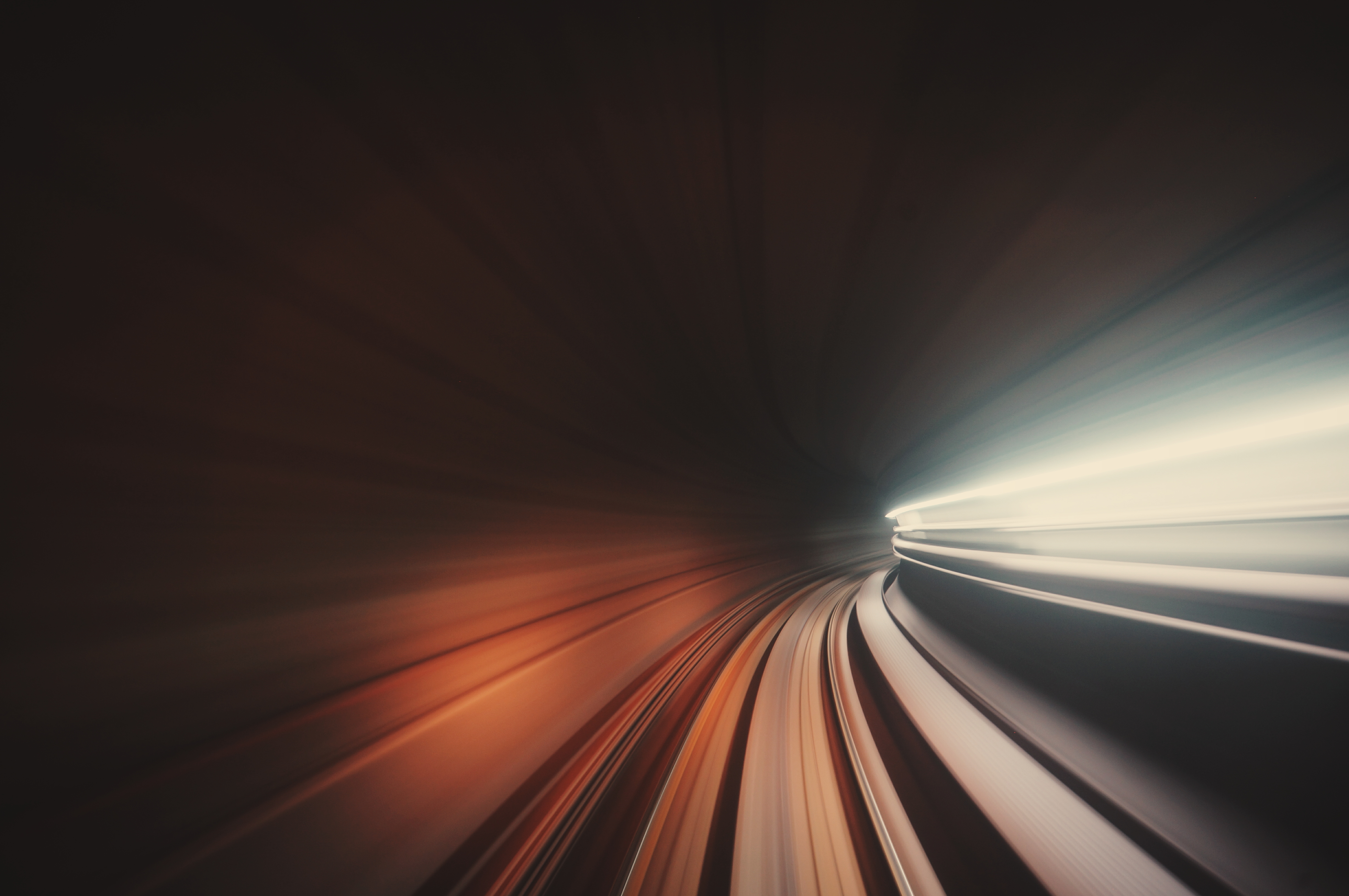 AI ACT –  Risks Detailed
High risk: 

Regulated high-risk AI systems Title III (Article 6) of the proposed AI act regulates 'high-risk' AI systems that create adverse impact on people's safety or their fundamental rights. 

The draft text distinguishes between two categories of high-risk AI systems.

Systems used as a safety component of a product or falling under EU health and safety harmonization legislation (e.g. toys, aviation, cars, medical devices, lifts). 

Systems deployed in eight specific areas identified in Annex III, which the Commission could update as necessary through delegated acts (Article 7): 

Biometric identification and categorization of natural persons
Management and operation of critical infrastructure
Education and vocational training
Employment, worker management and access to self-employment
Access to and enjoyment of essential private services and public services and benefits
Law enforcement
Migration, asylum and border control management
Administration of justice and democratic processes.
56
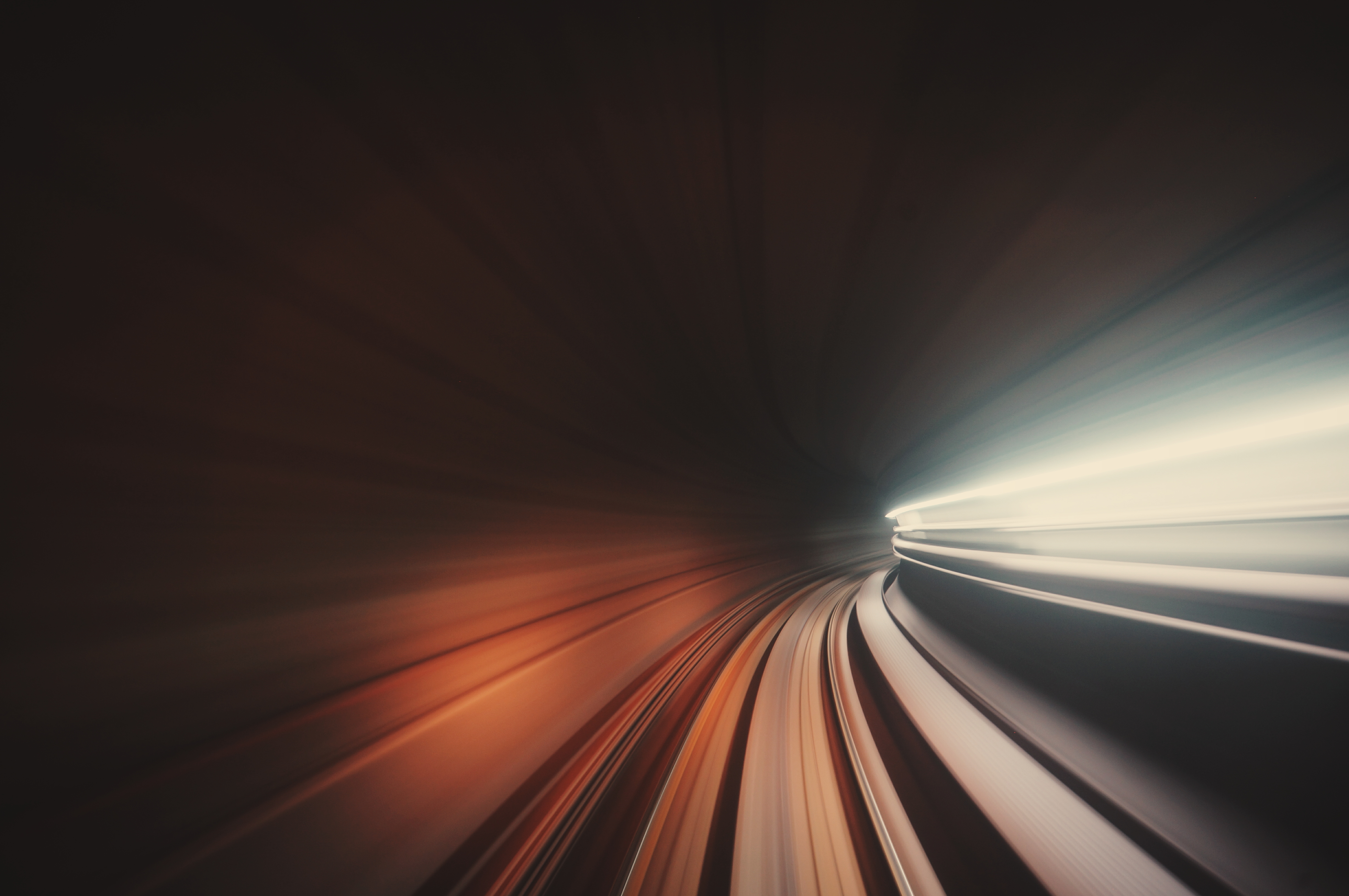 AI ACT –  Risks Detailed
Limited risk: 

Transparency obligations AI systems presenting 'limited risk', such as systems that interacts with humans (i.e. chatbots), emotion recognition systems, biometric categorization systems, and AI systems that generate or manipulate image, audio or video content (i.e. deepfakes), would be subject to a limited set of transparency obligations.
Low or minimal risk: 
No obligations All other AI systems presenting only low or minimal risk could be developed and used in the EU without conforming to any additional legal obligations. However, the proposed AI act envisages the creation of codes of conduct to encourage providers of non-high-risk AI systems to voluntarily apply the mandatory requirements for high-risk AI systems.
57
THANK YOU
v
45